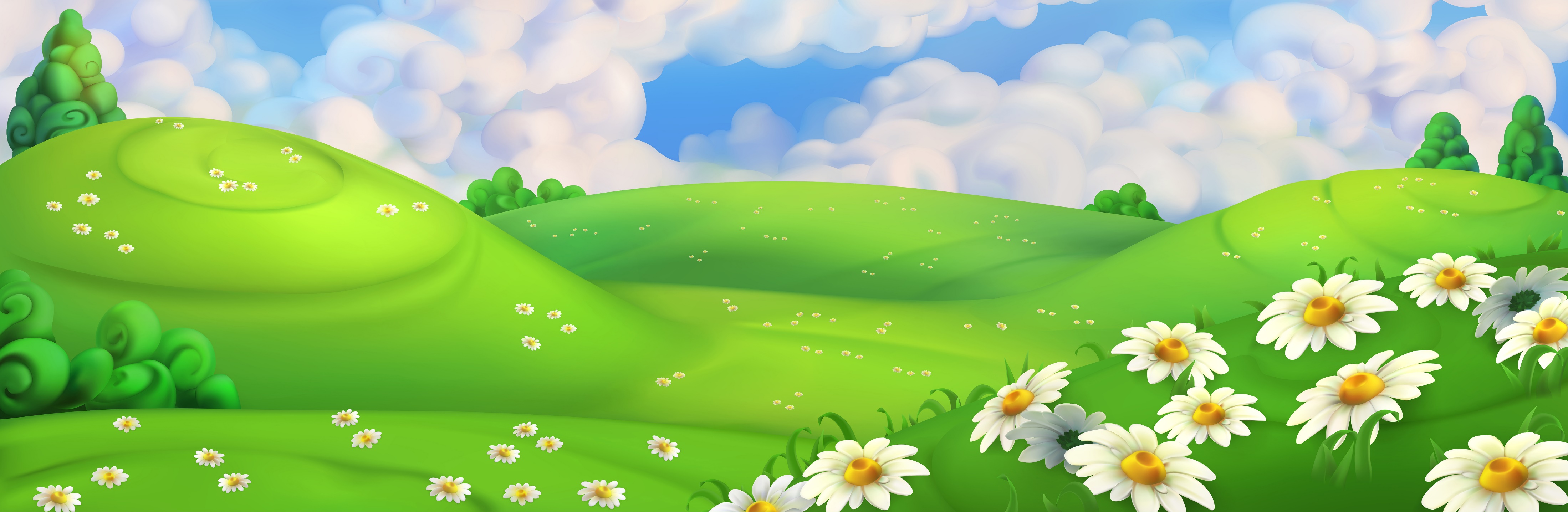 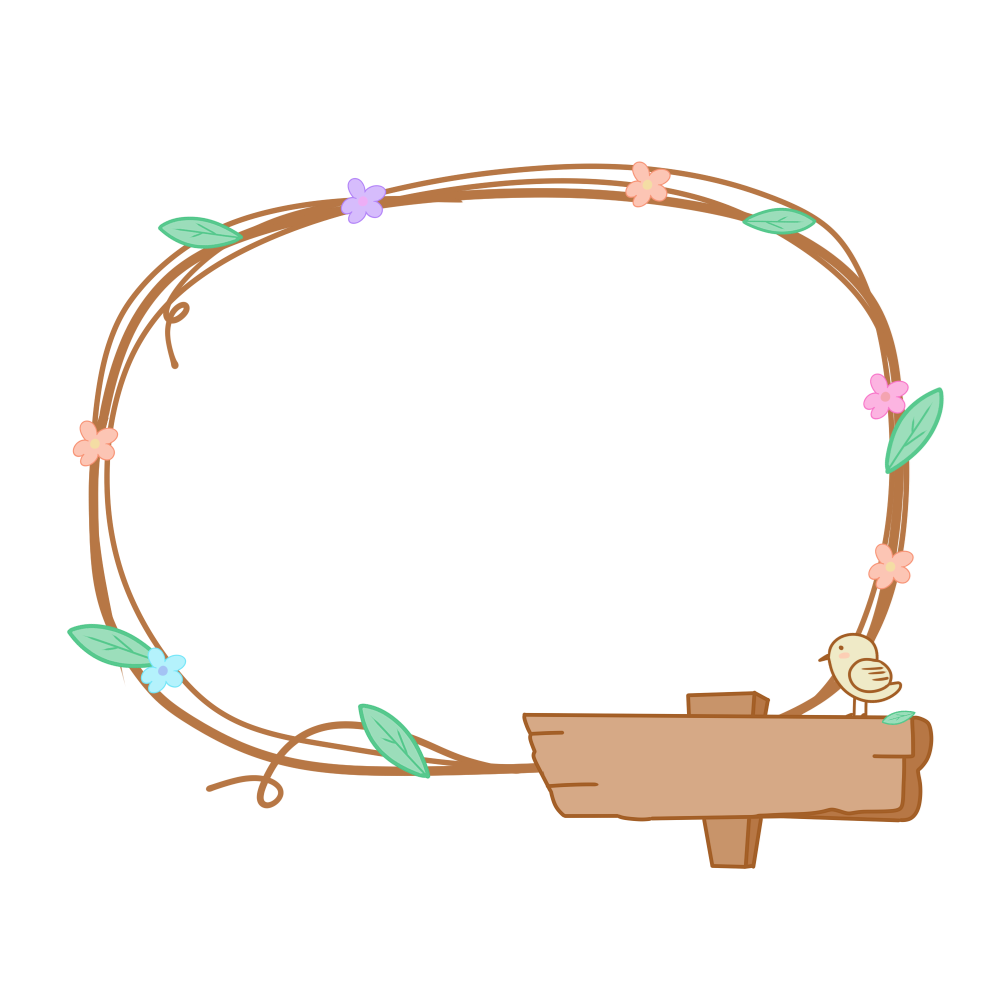 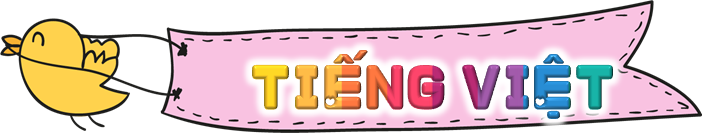 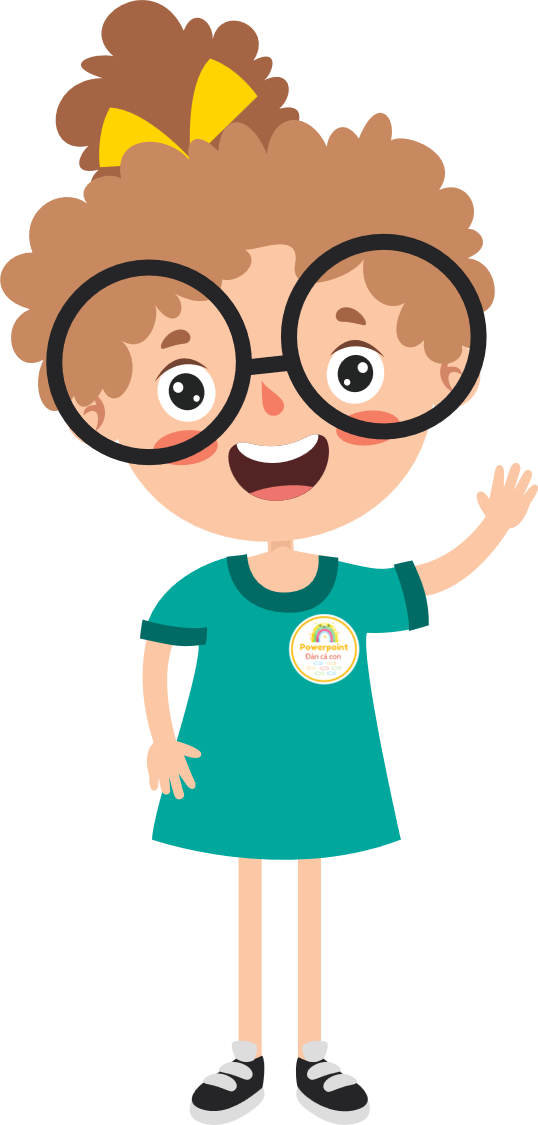 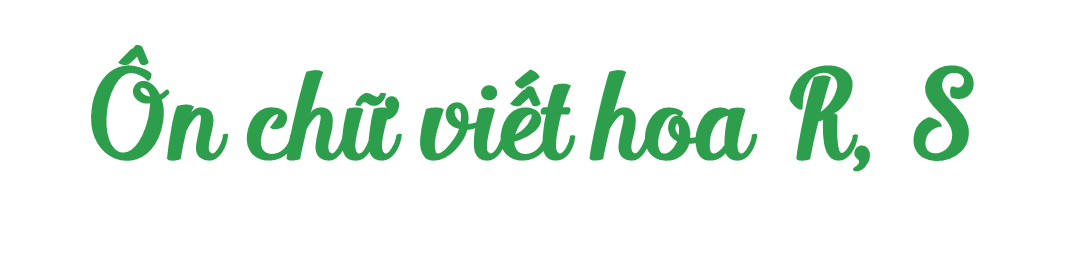 Nguyễn Thị Ái Quyên
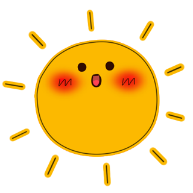 TẬP VIẾT
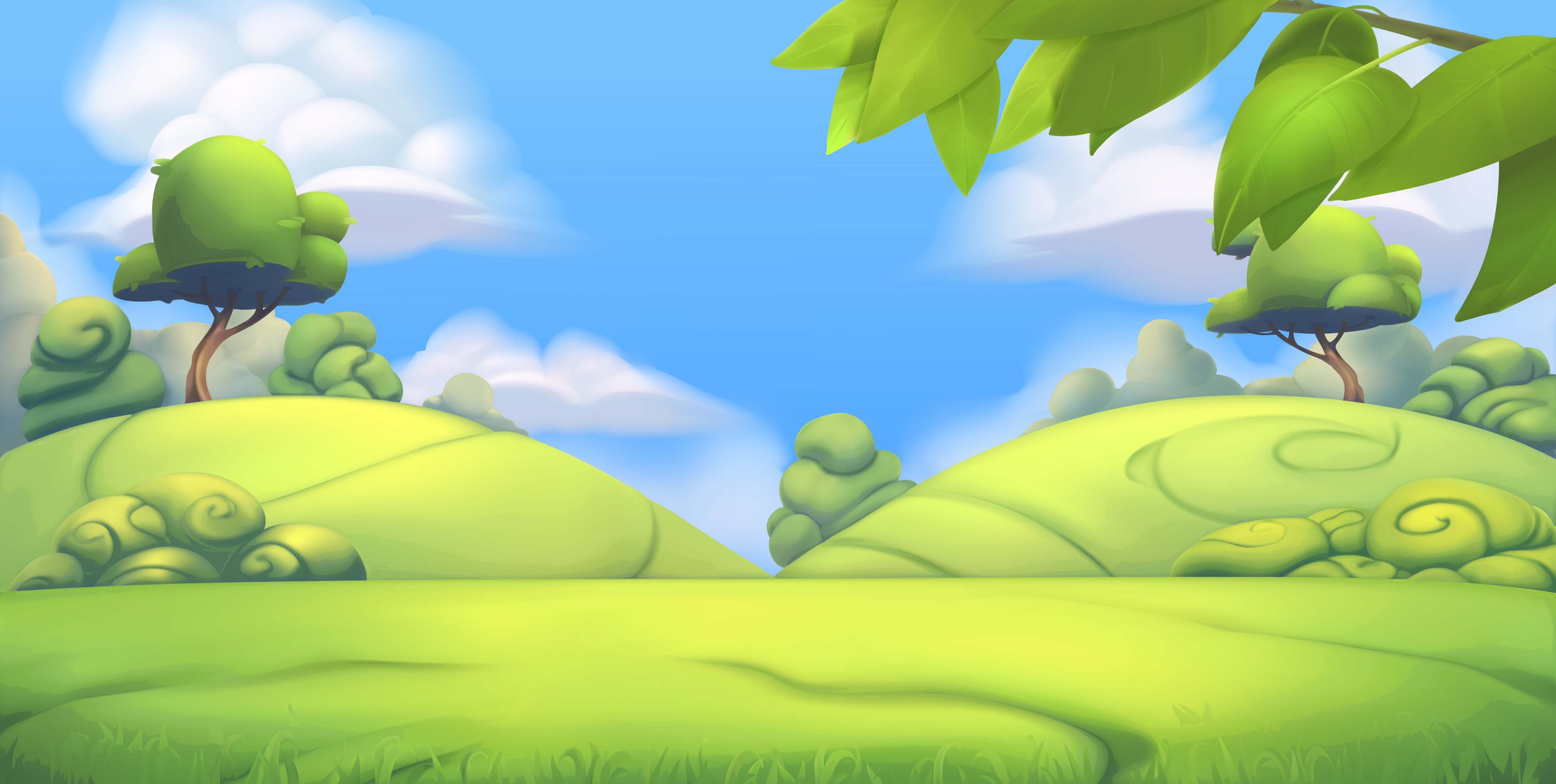 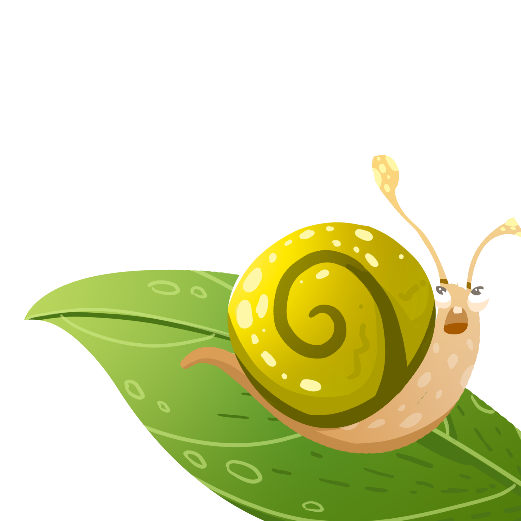 Cùng ôn tập
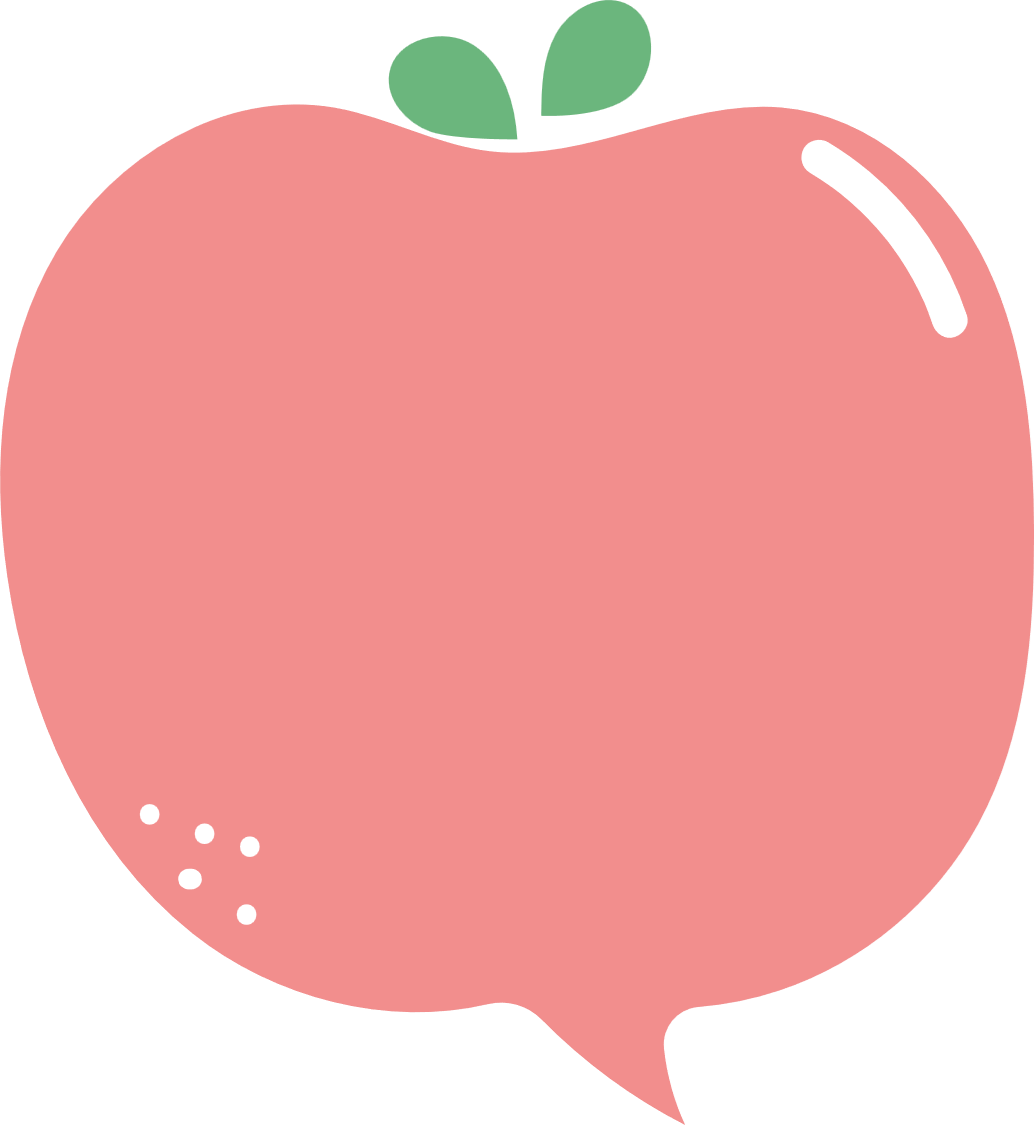 Nhắc lại chiều cao, độ rộng và cấu tạo nét của chữ R.
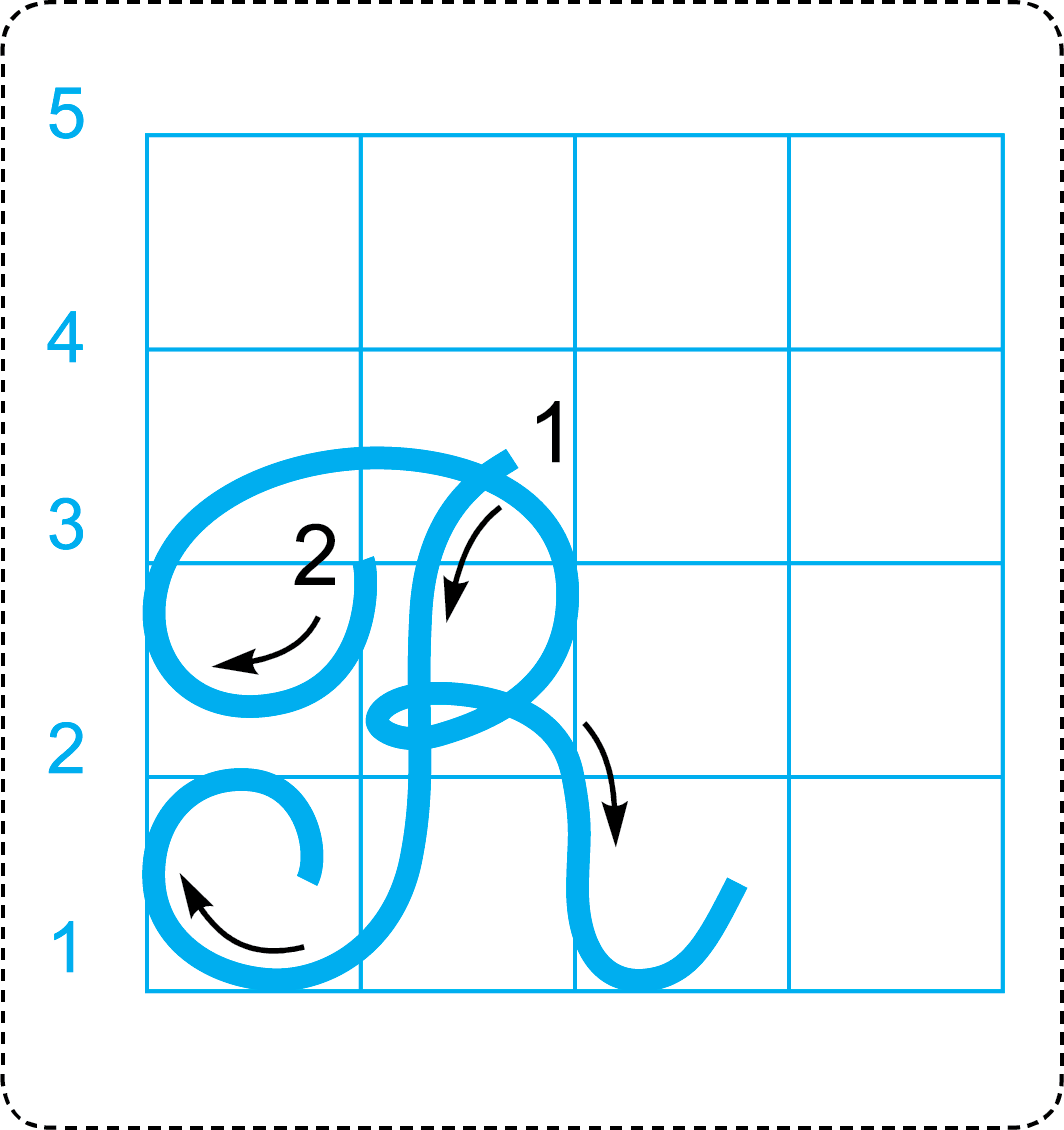 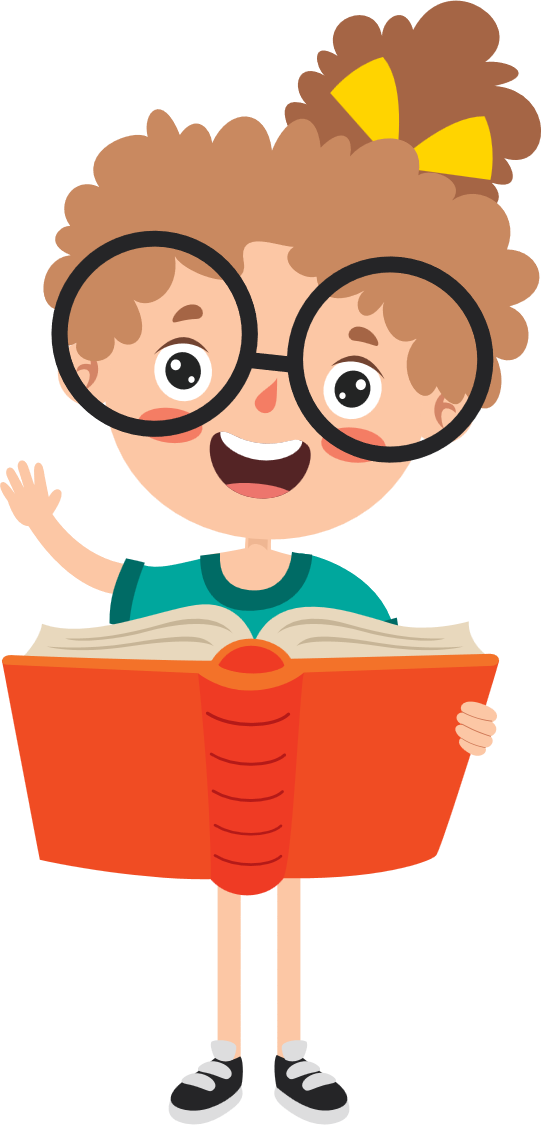 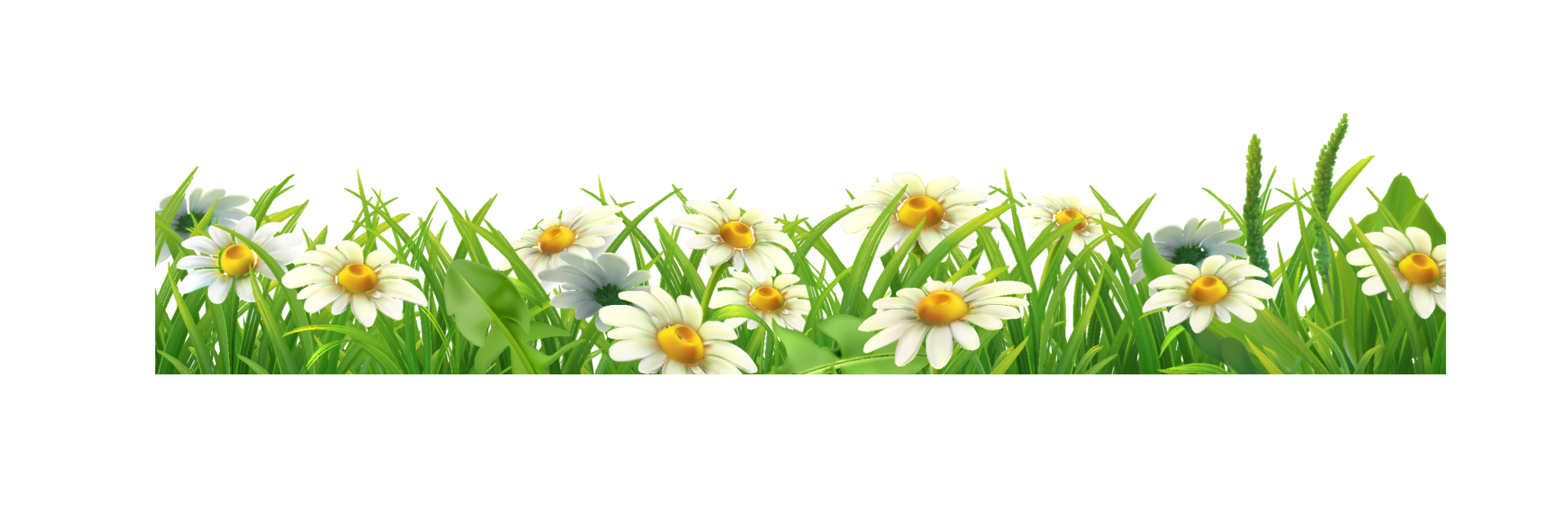 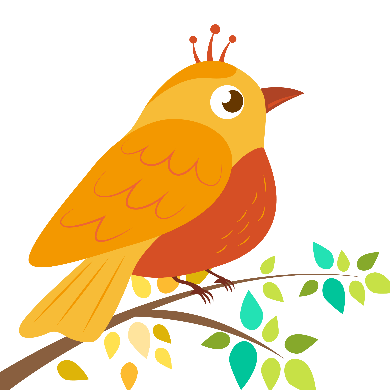 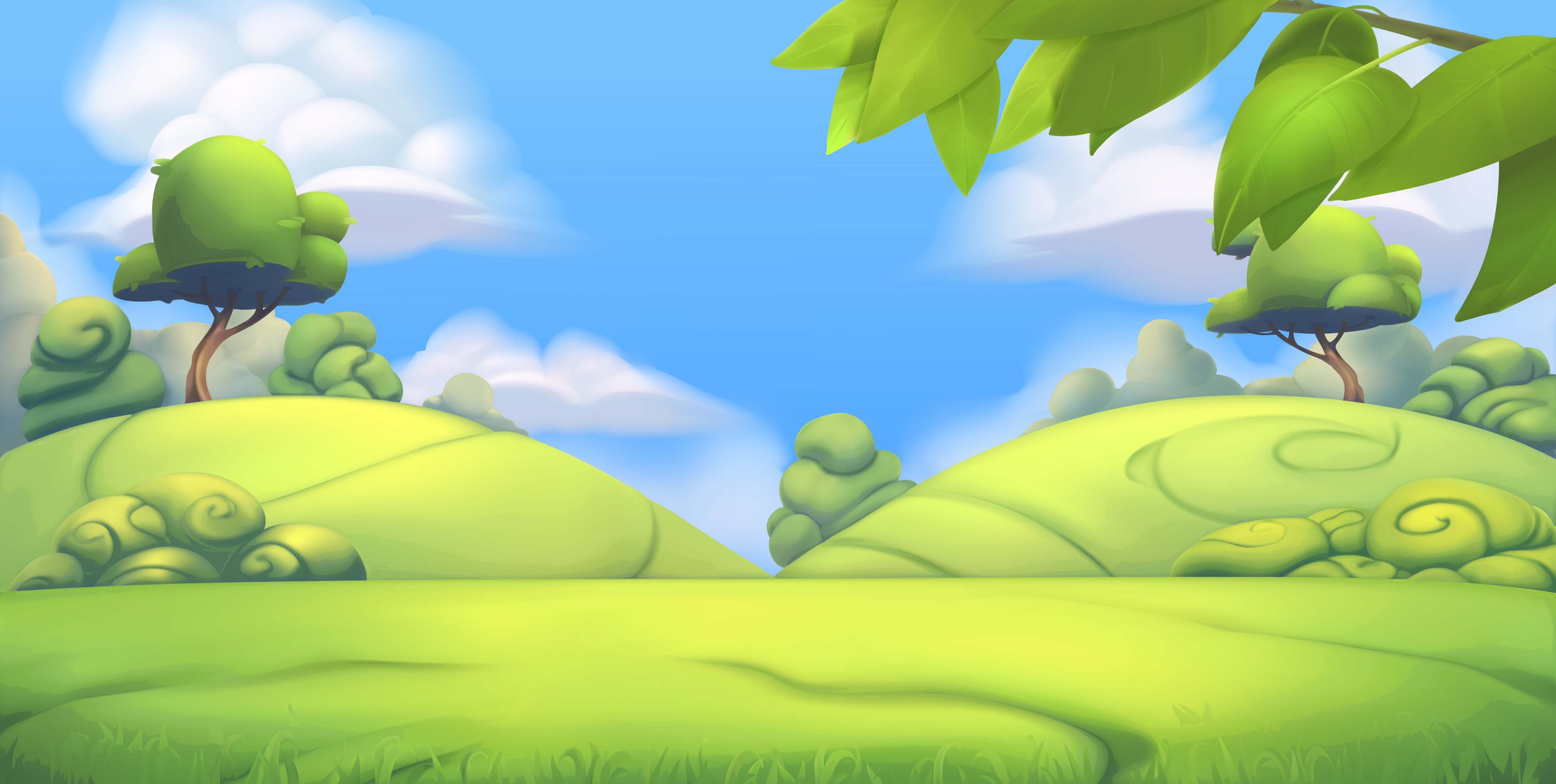 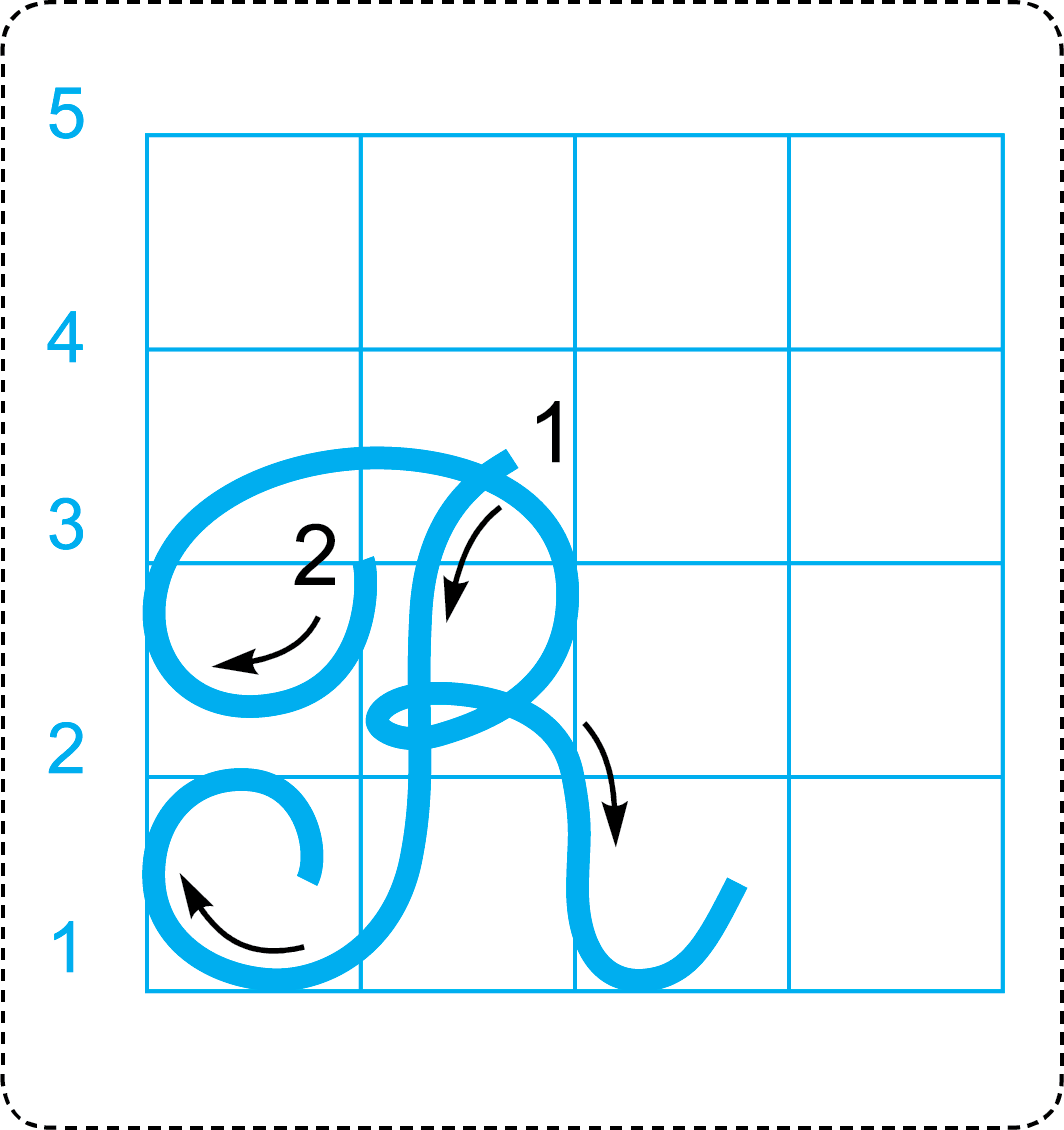 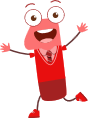 Chữ hoa R cao ………………..
2 ô li rưỡi
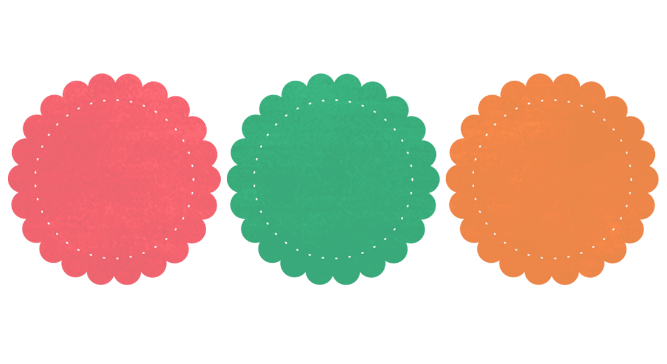 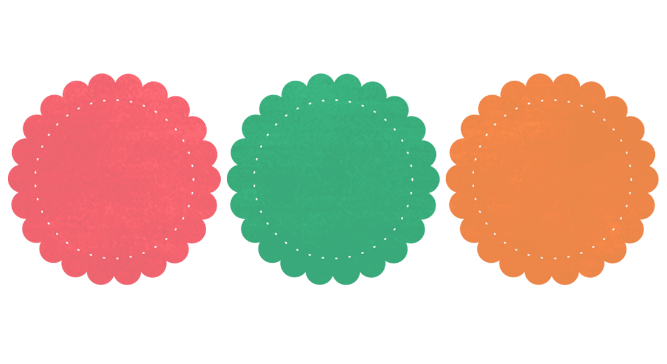 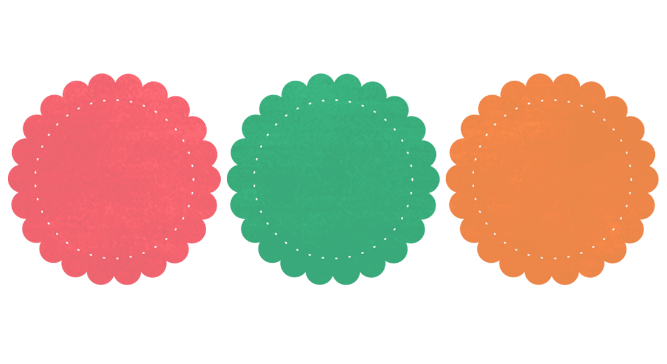 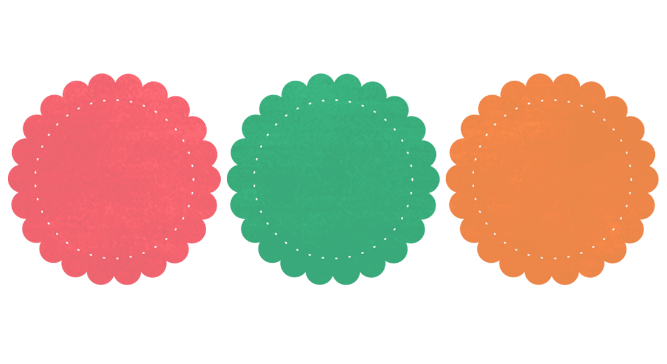 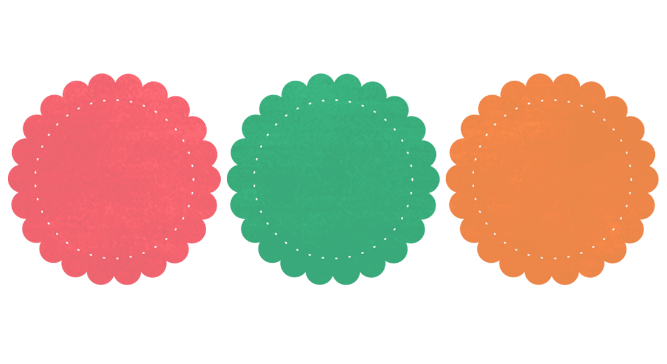 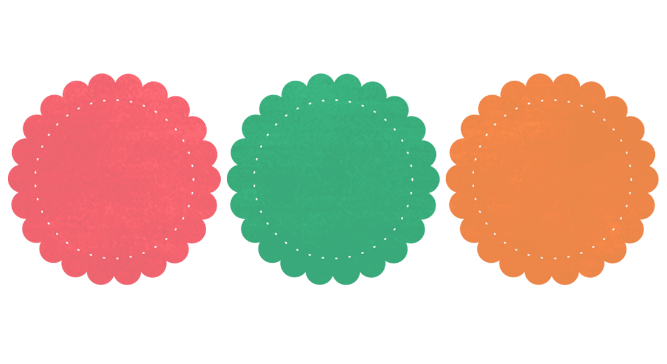 c
c
c
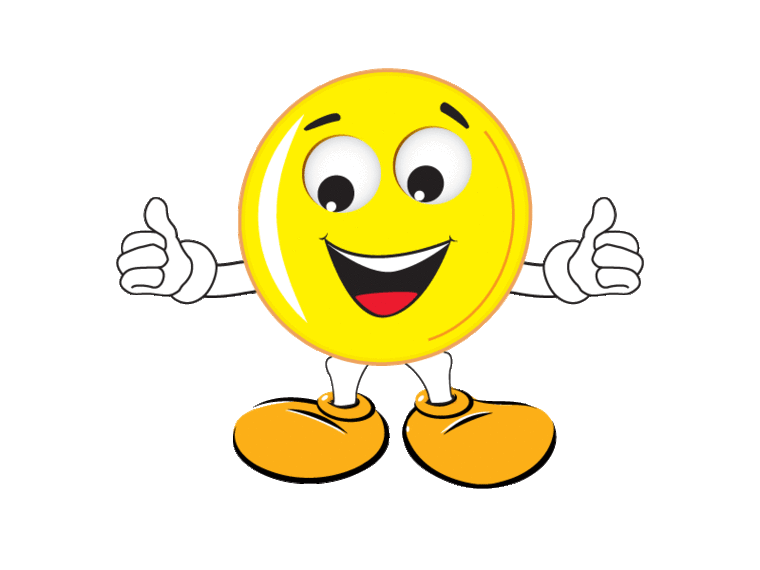 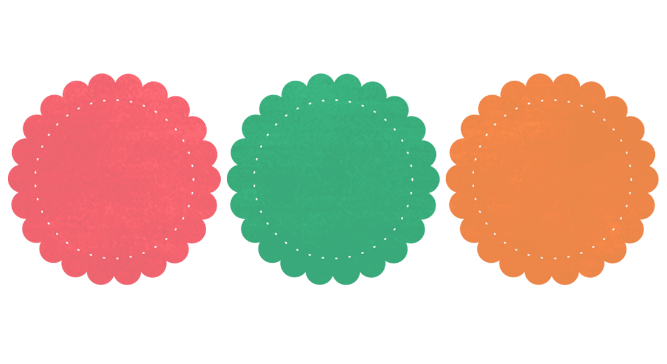 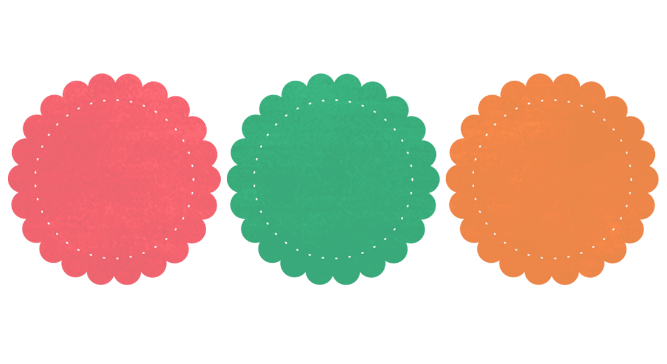 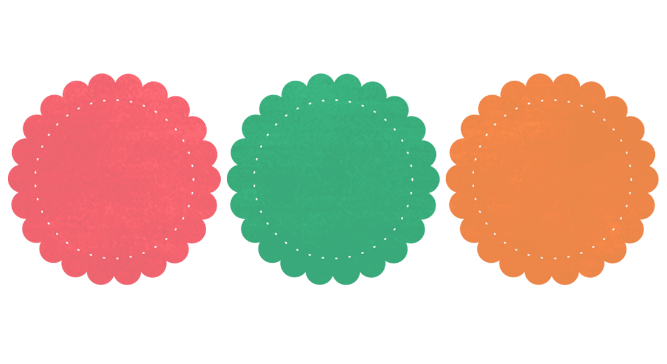 a
a
a
3 ô li
3 ô li
2 nét
Các bạn hãy chọn ý đúng nhất nhé!
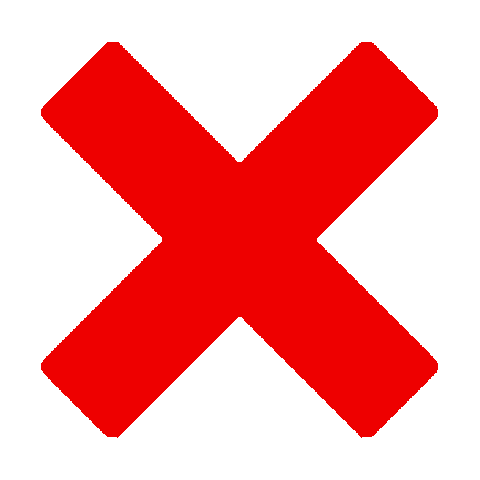 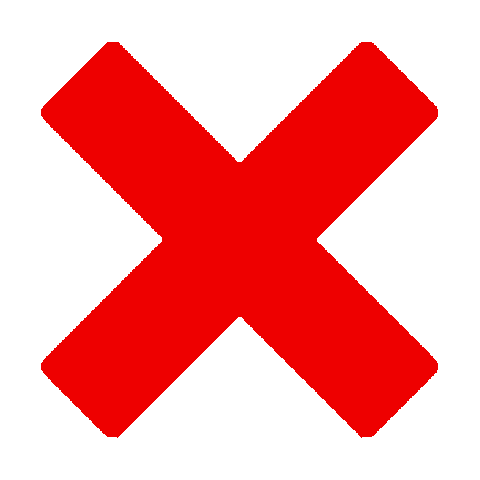 gần 3 ô ly
2 ô li
4 nét
2 ô li rưỡi
2 ô ly
3 nét
b
b
b
2 
ô li rưỡi
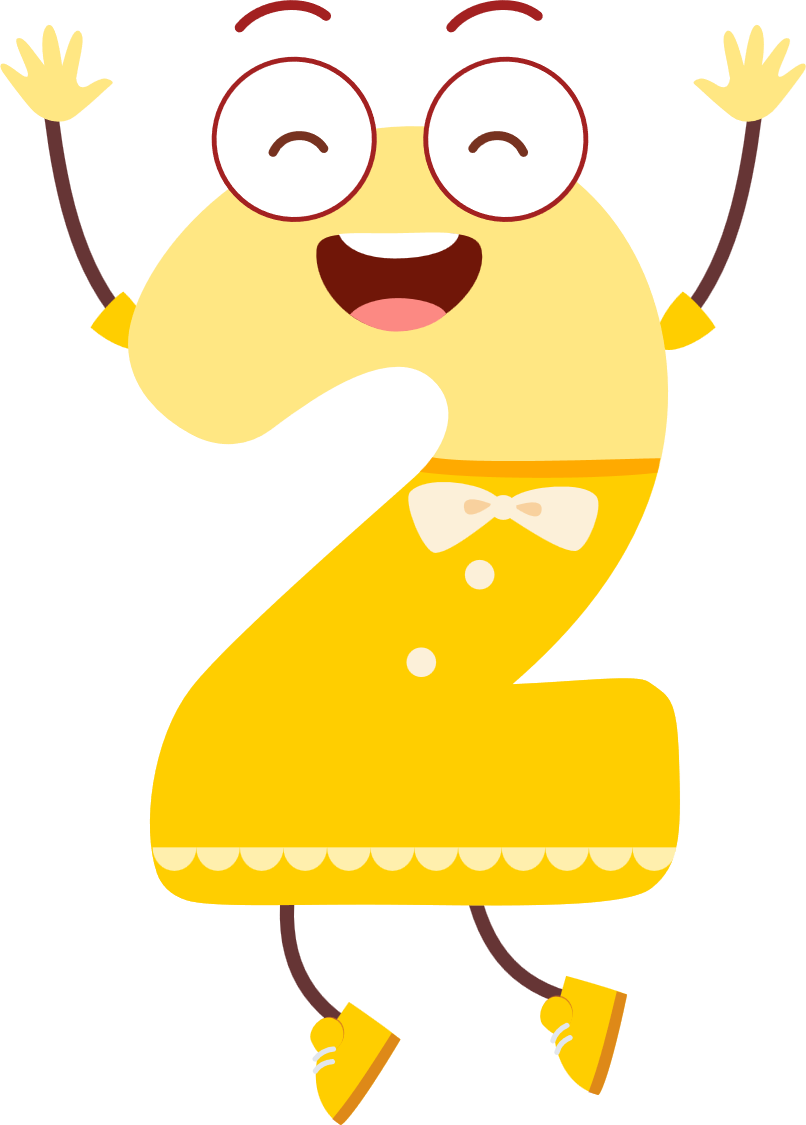 Chữ hoa R rộng ……………….
gần 3 ô ly
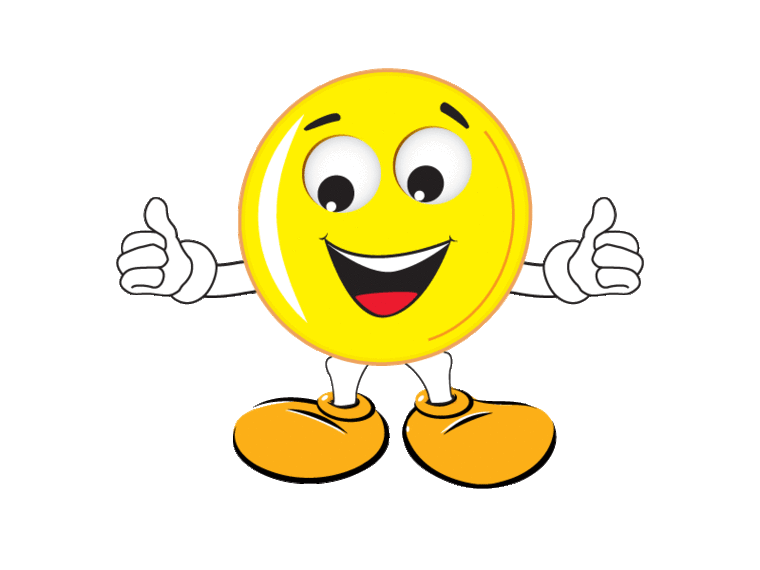 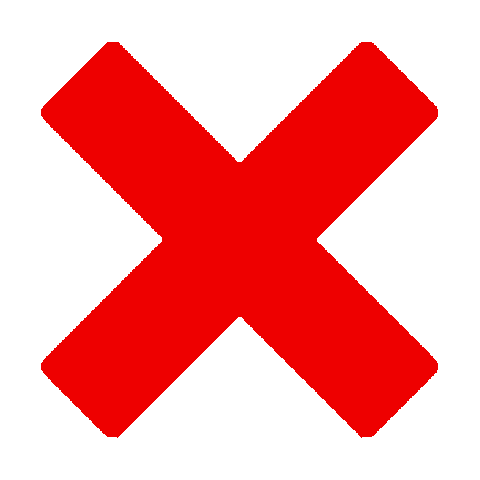 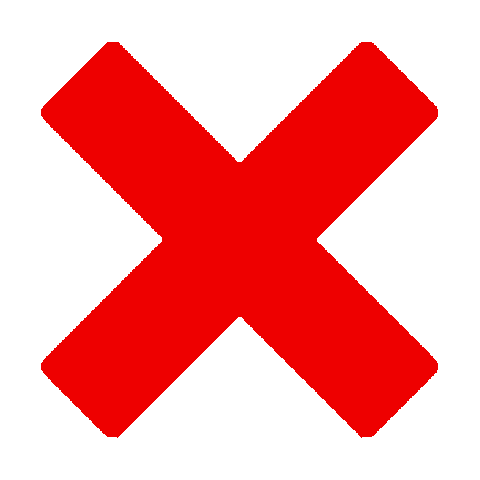 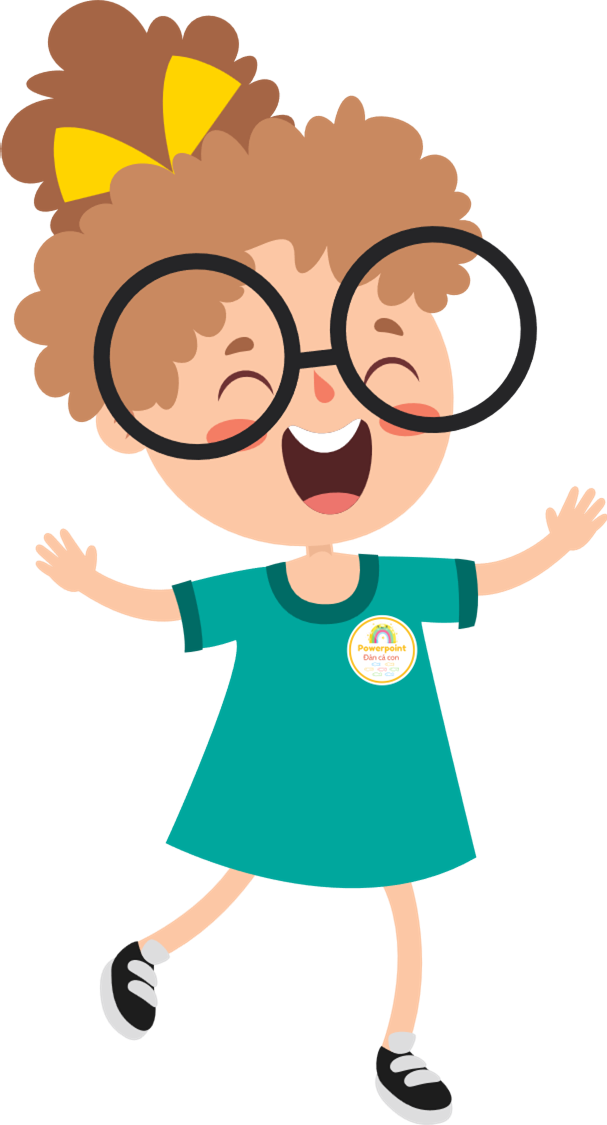 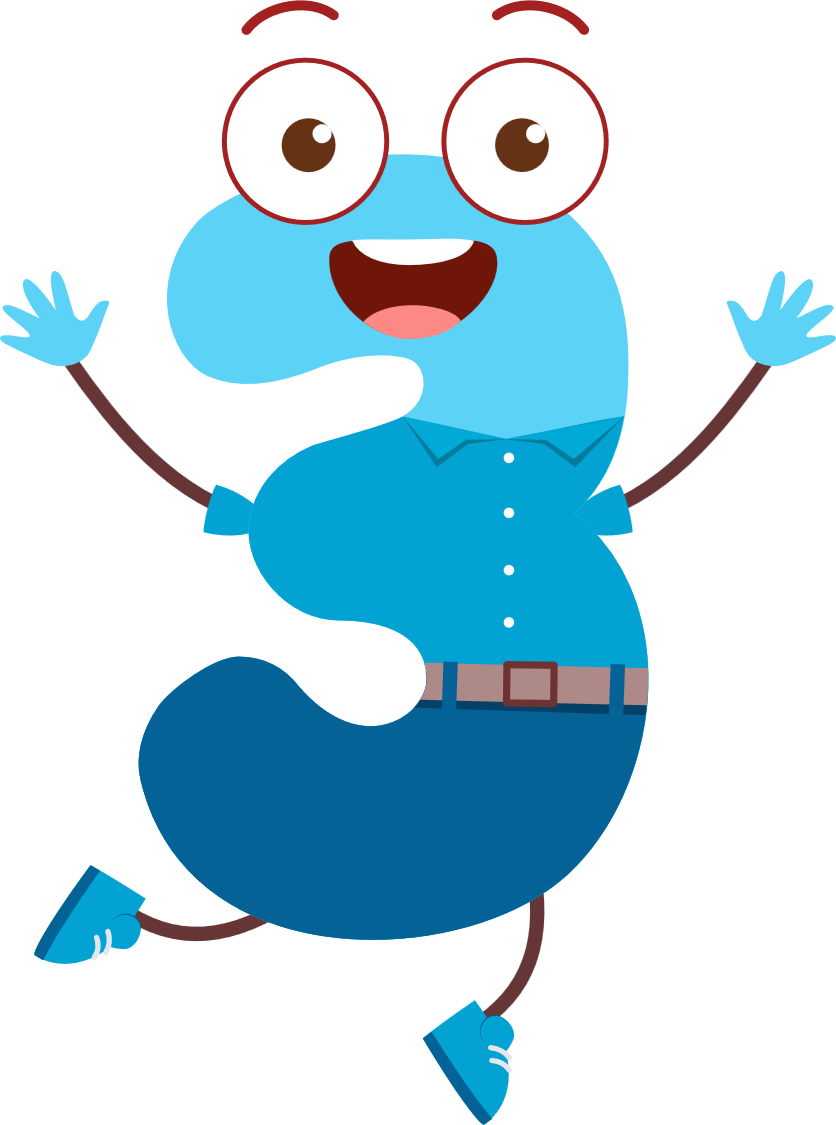 2 nét
Chữ hoa R gồm ………...
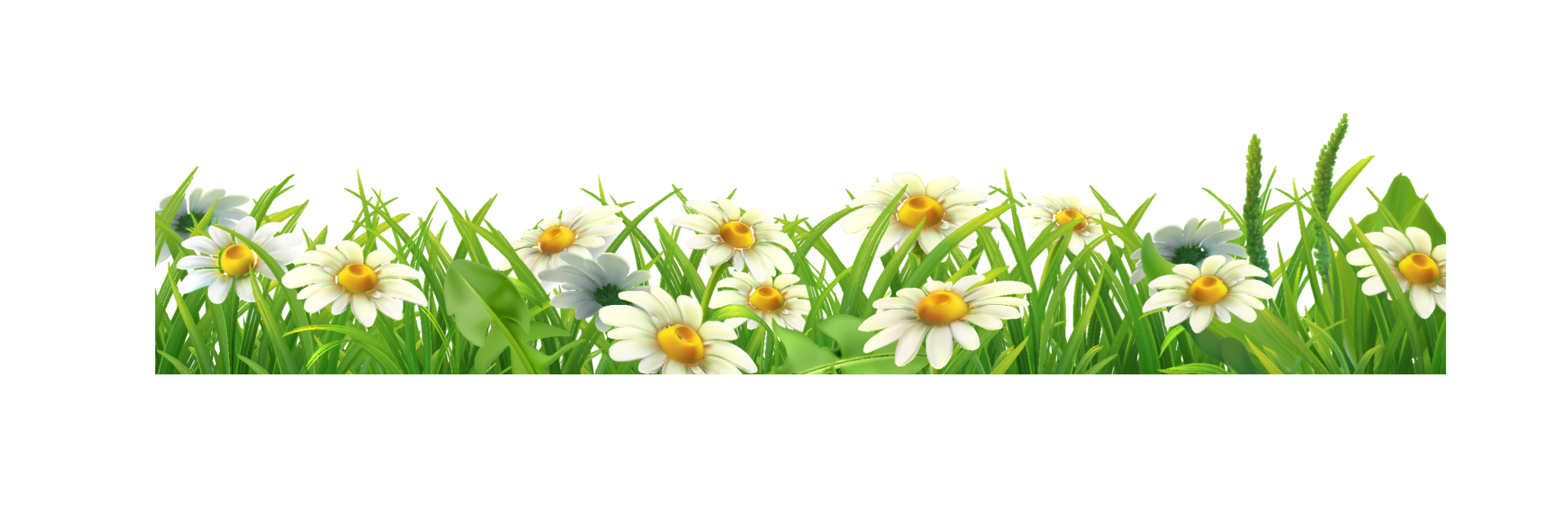 gần 3 ô li
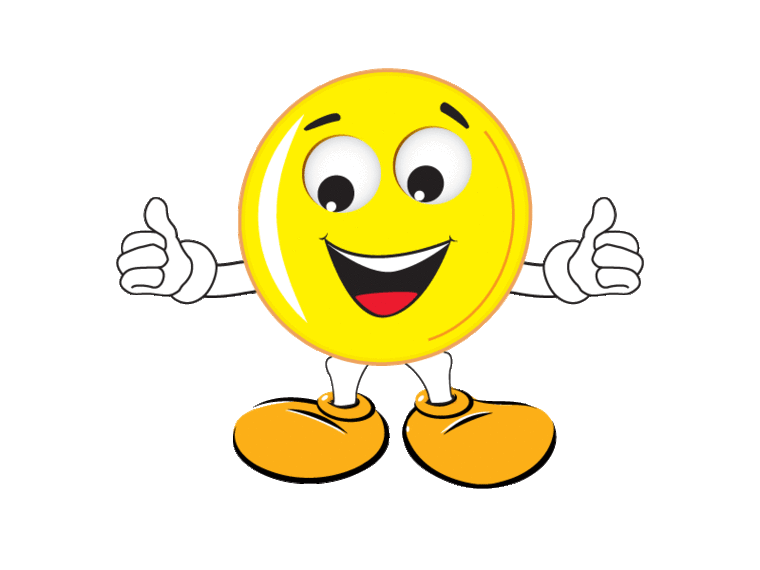 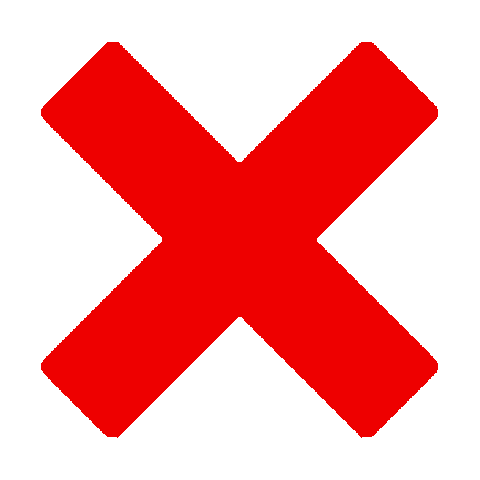 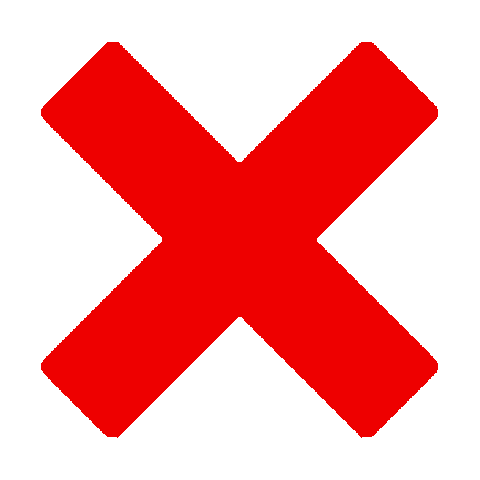 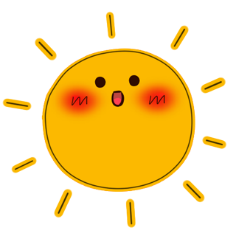 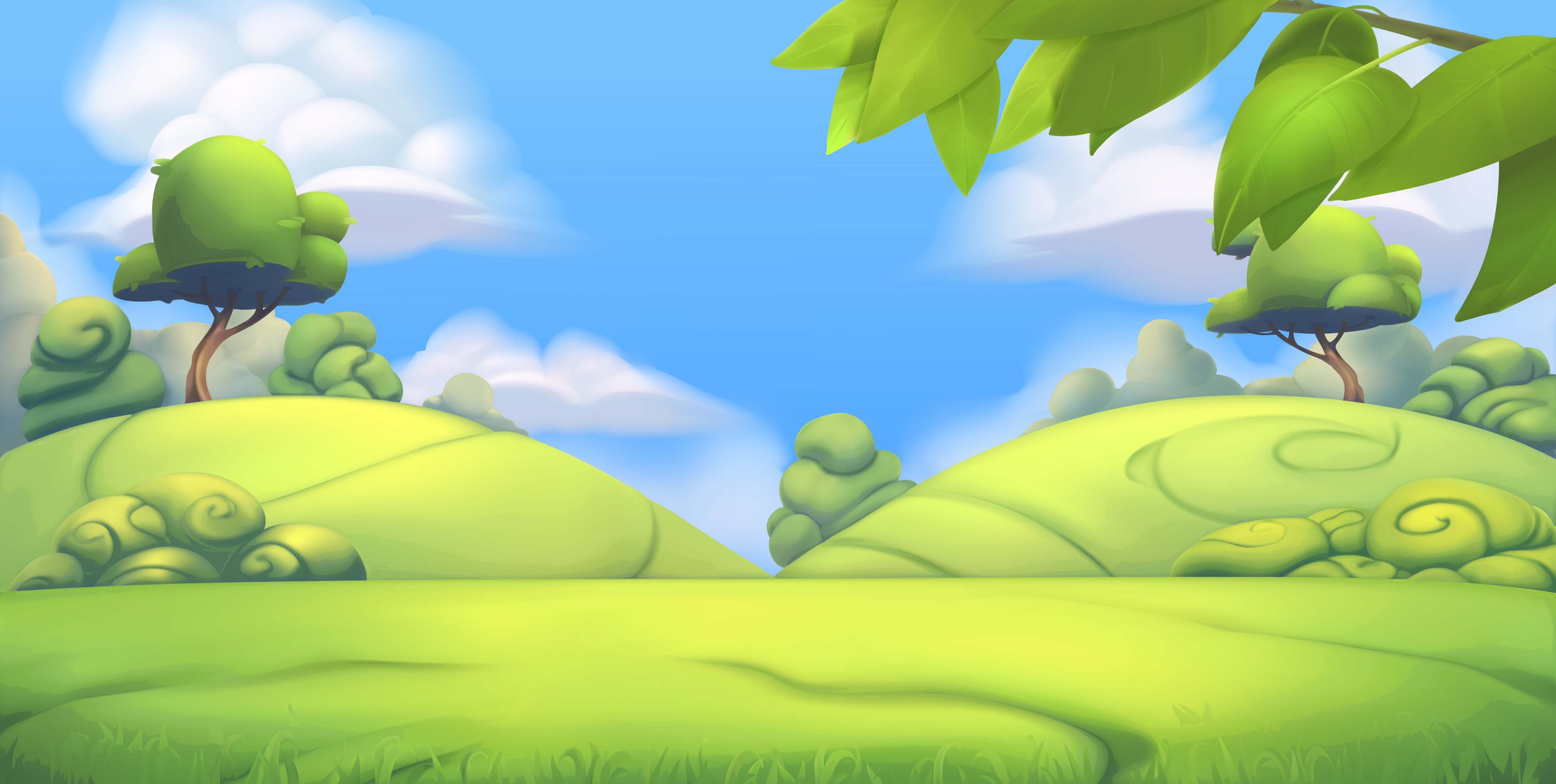 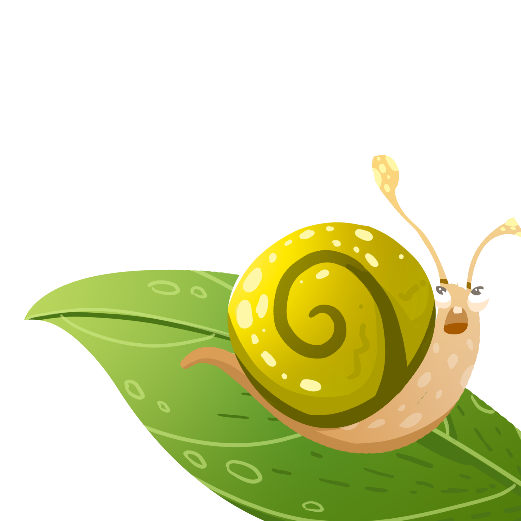 Cùng quan sát
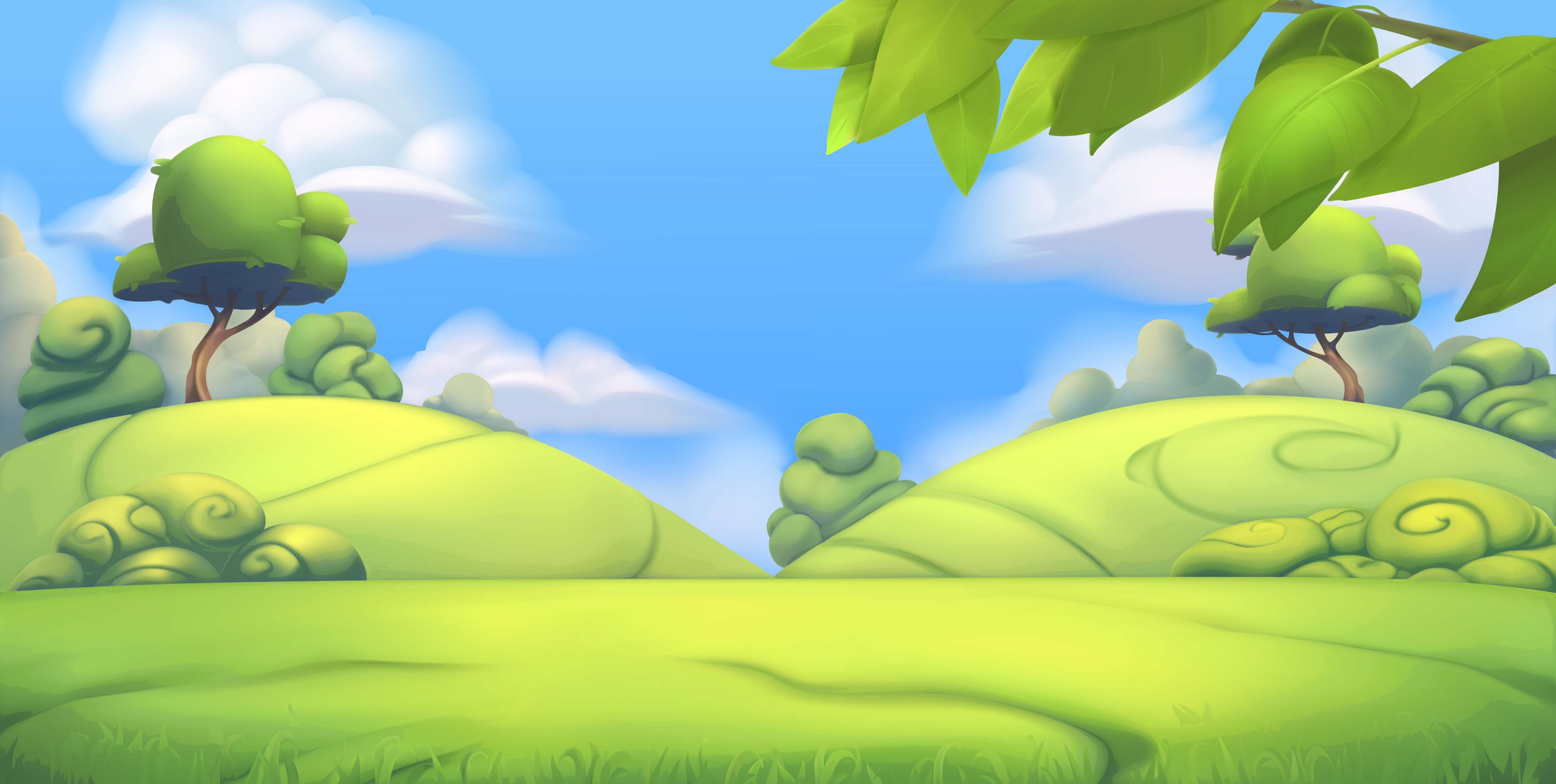 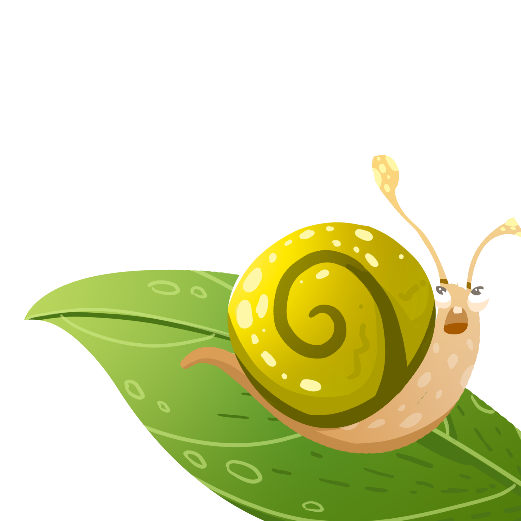 Cùng ôn tập
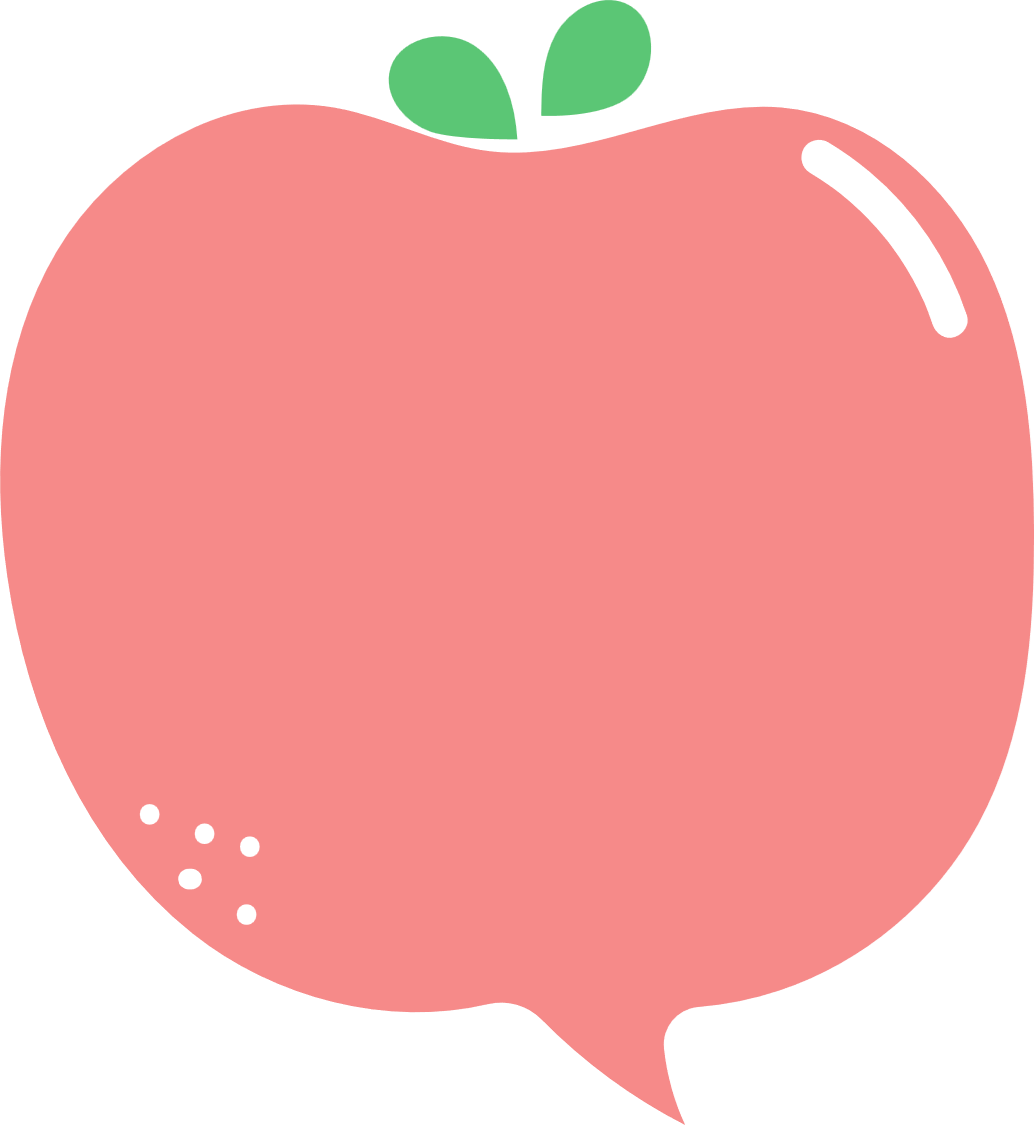 Nhắc lại chiều cao, độ rộng và cấu tạo nét của chữ S.
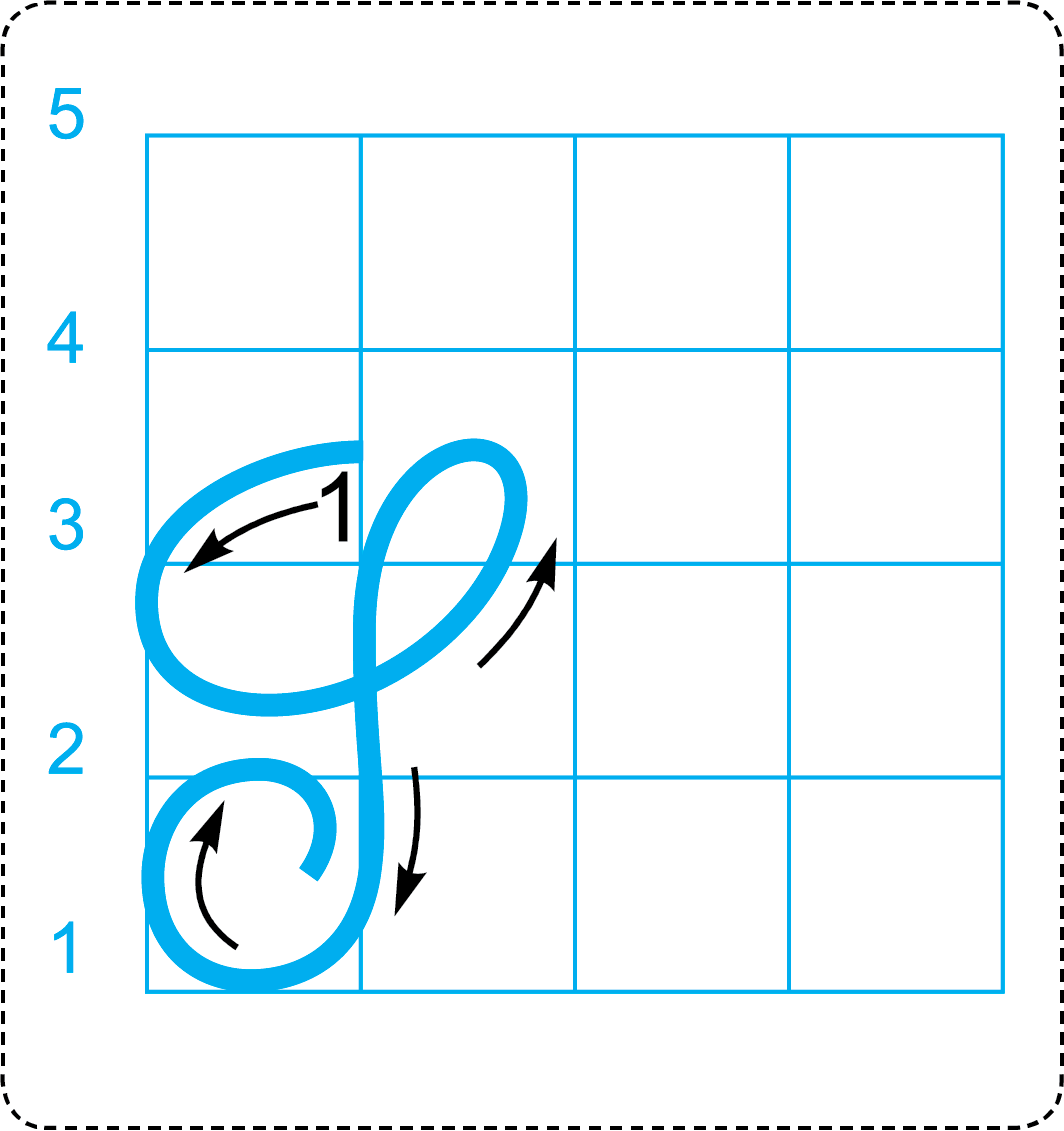 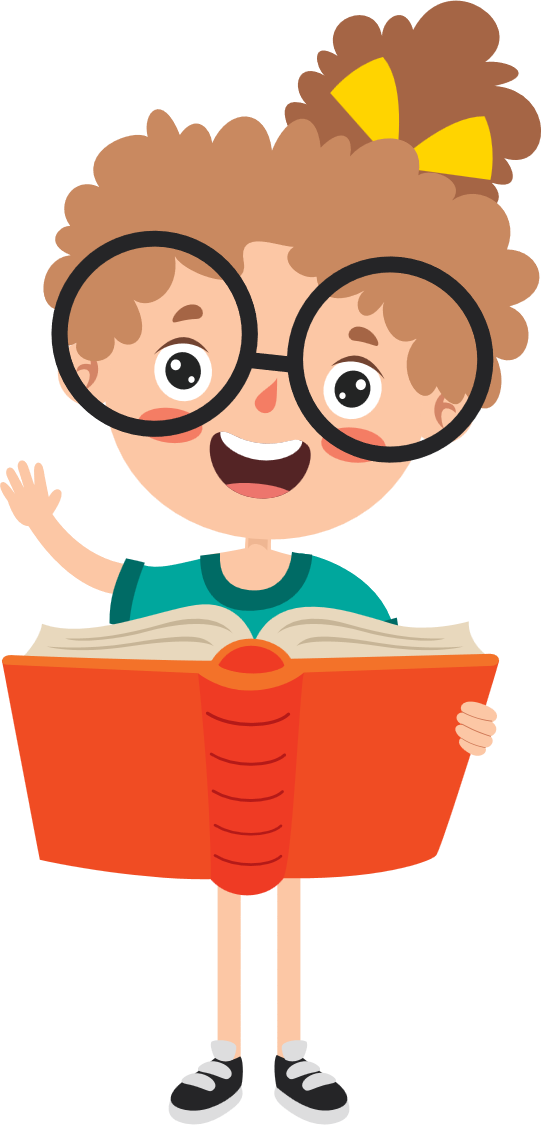 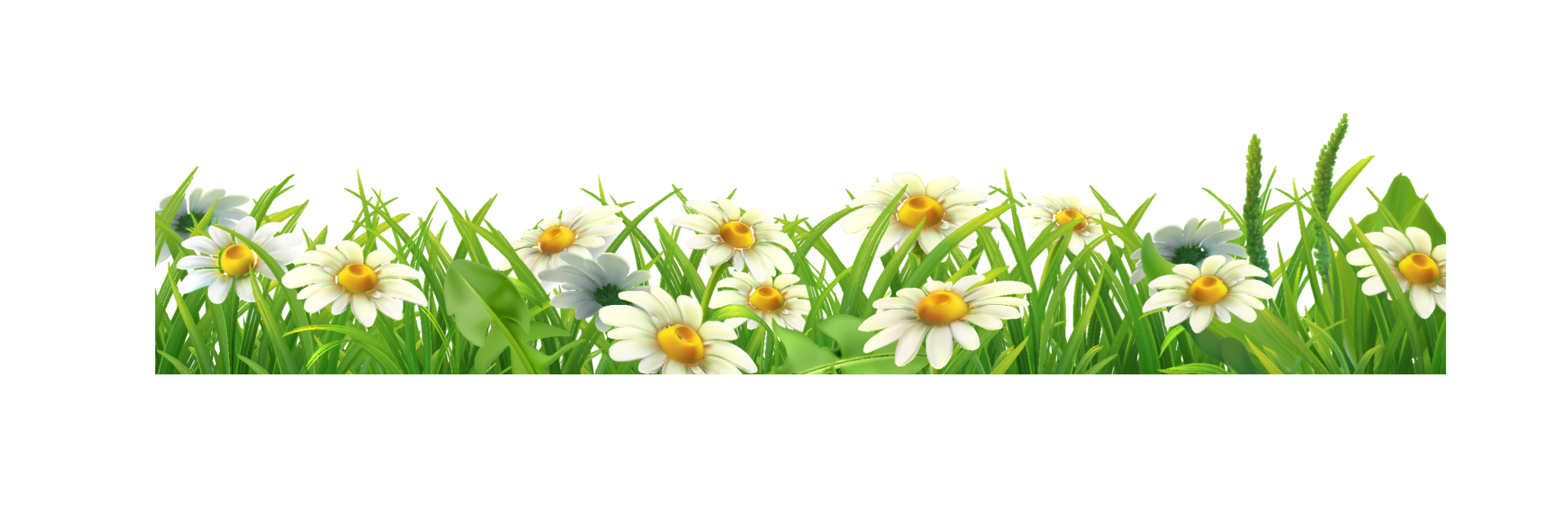 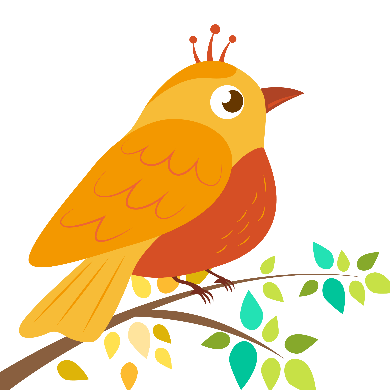 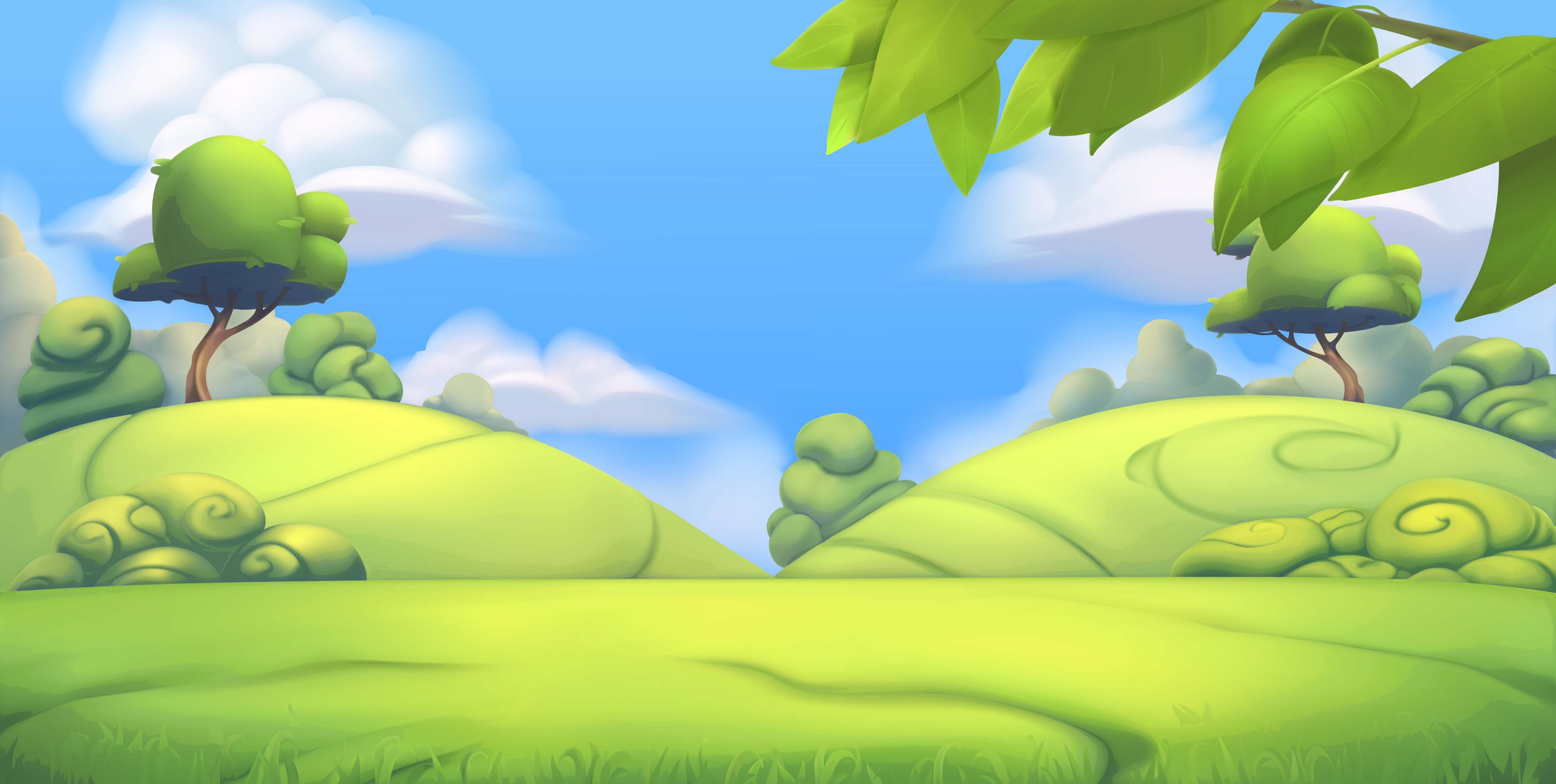 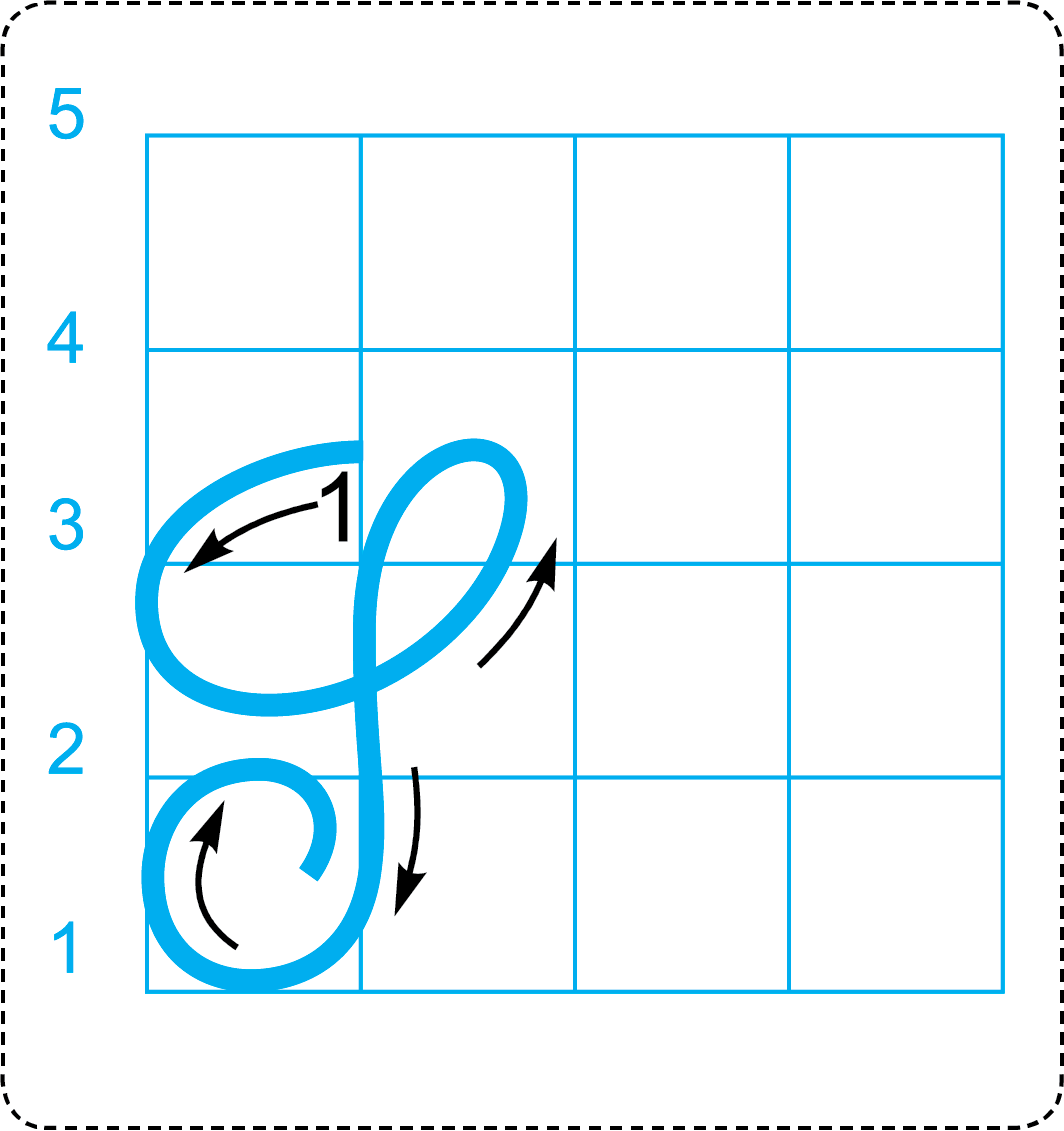 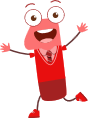 2 ô li rưỡi
Chữ hoa S cao ………………..
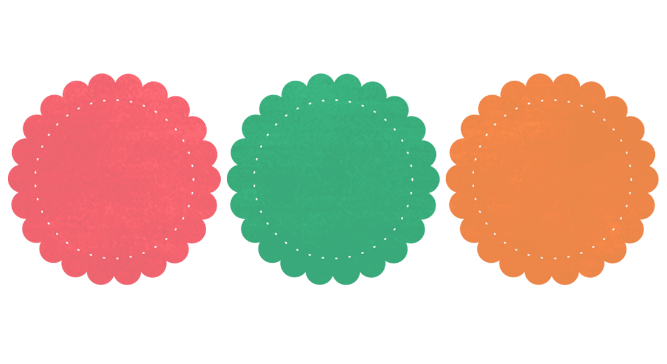 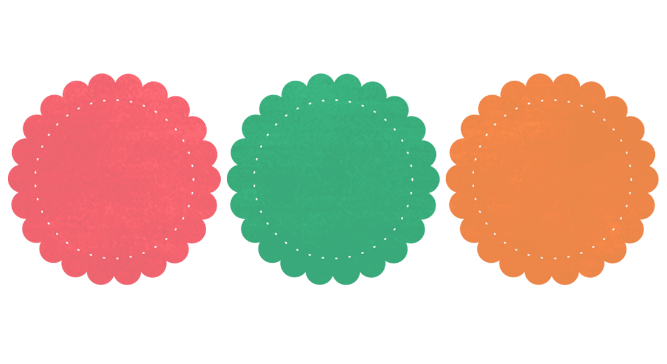 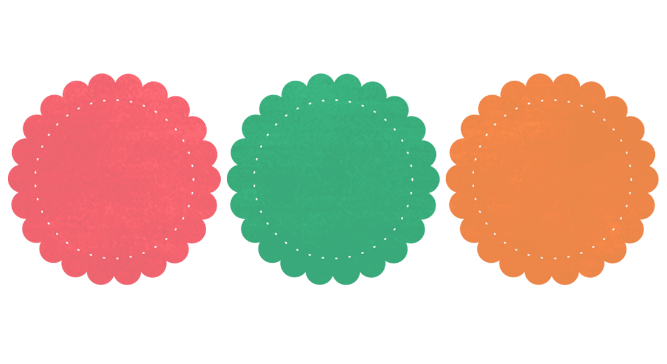 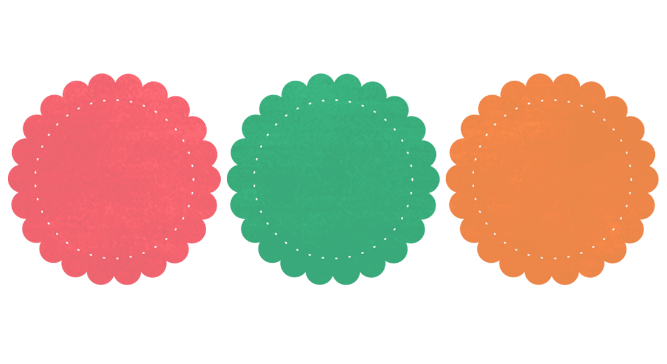 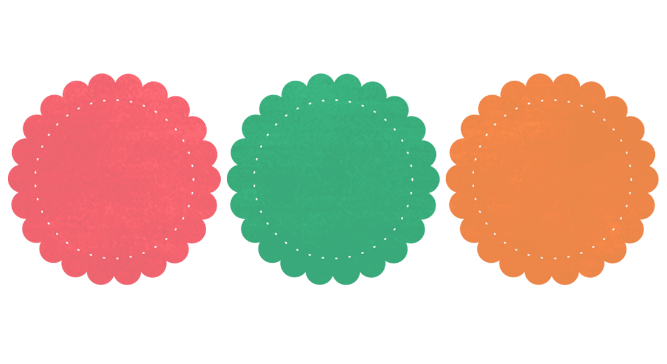 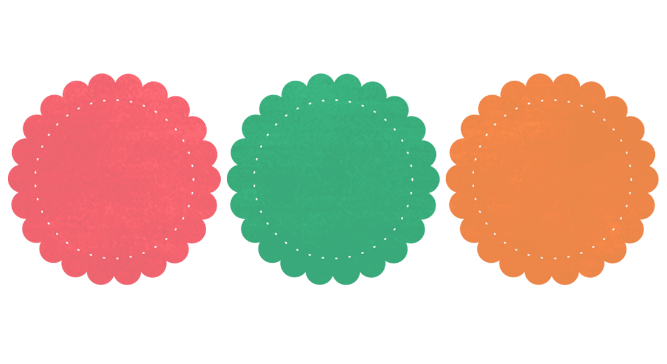 c
c
c
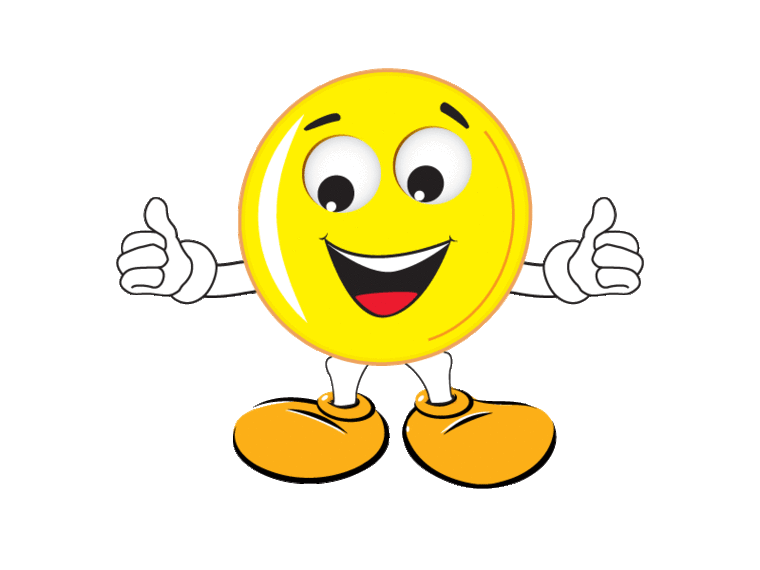 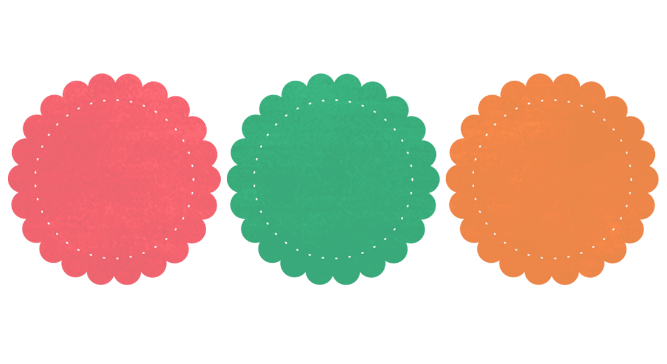 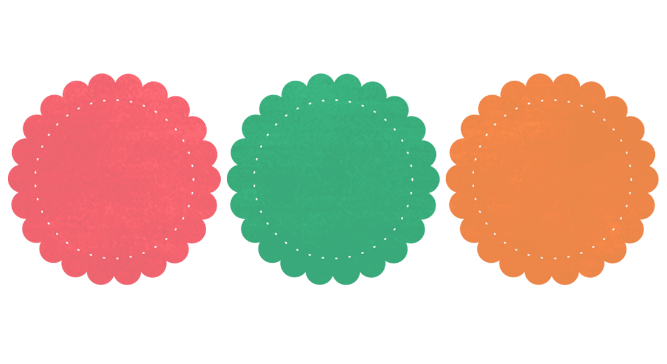 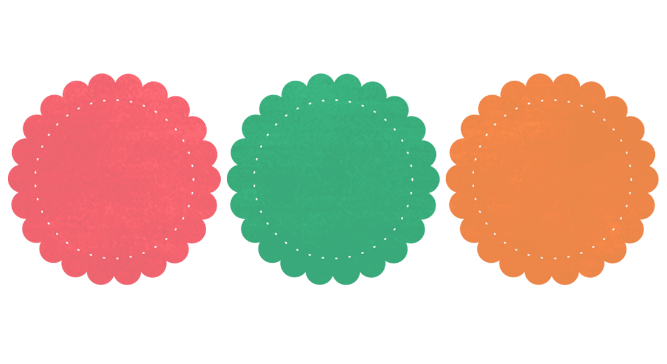 a
a
a
3 ô li
3 ô li
1 nét
Các bạn hãy chọn ý đúng nhất nhé!
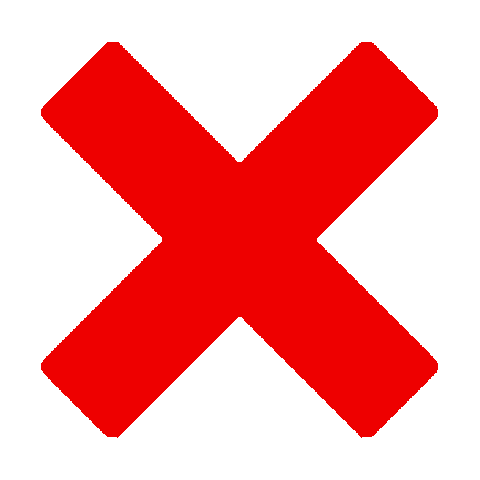 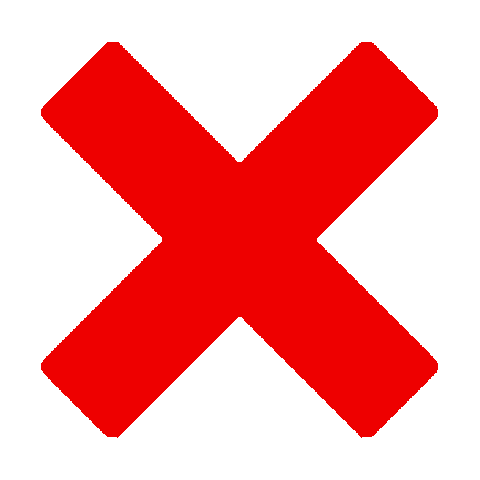 2 ô li
gần 2 ô li
3 nét
2 ô li rưỡi
gần 3 ô li
2 nét
b
b
b
2 
ô li rưỡi
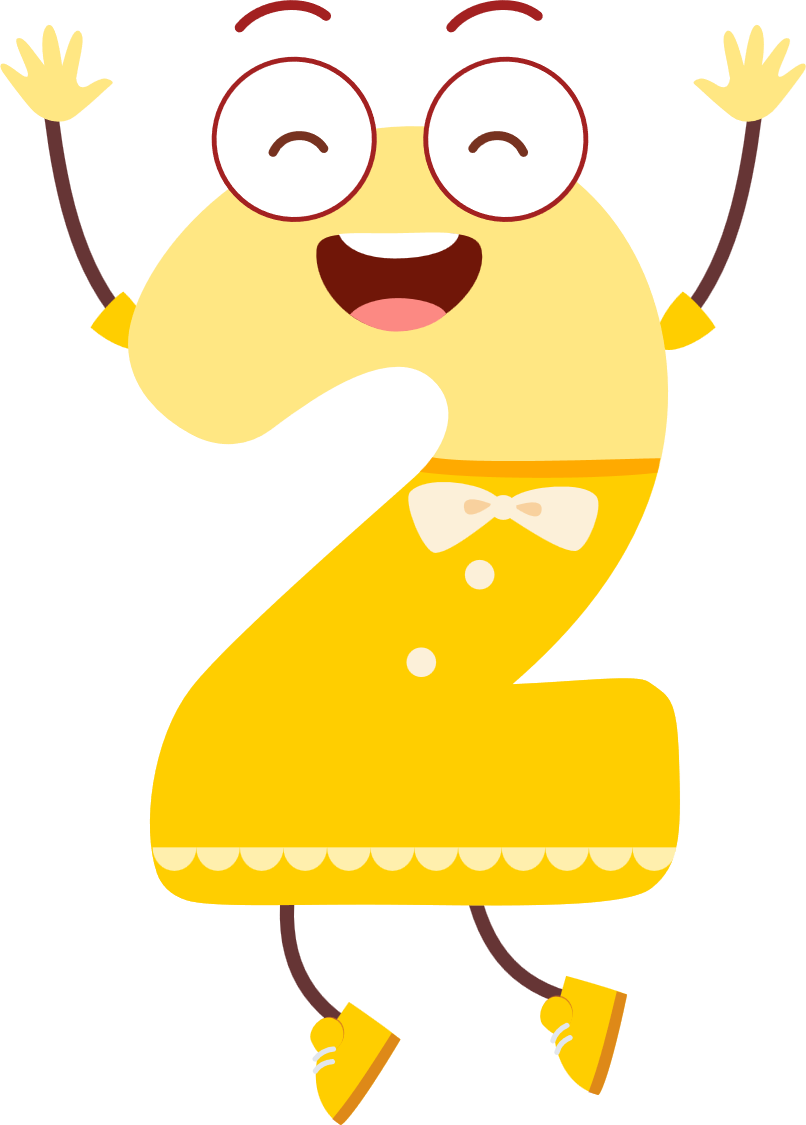 Chữ hoa S rộng ……………….
gần 2 ô li
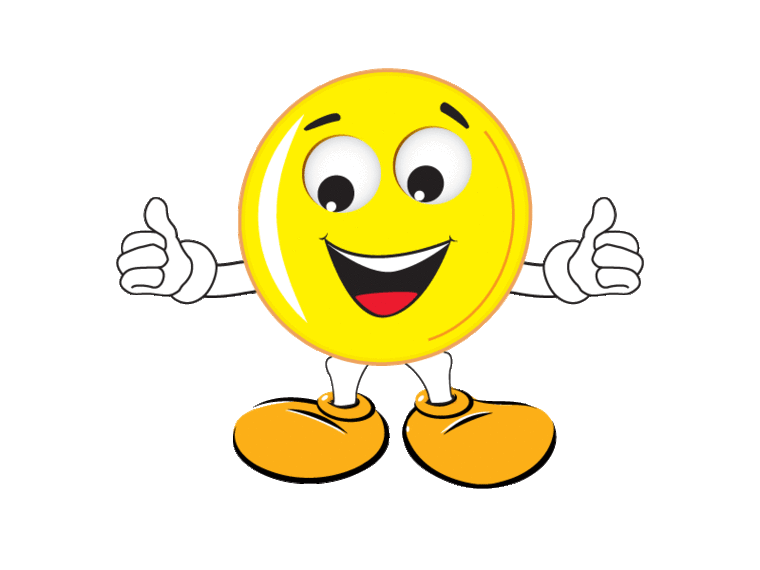 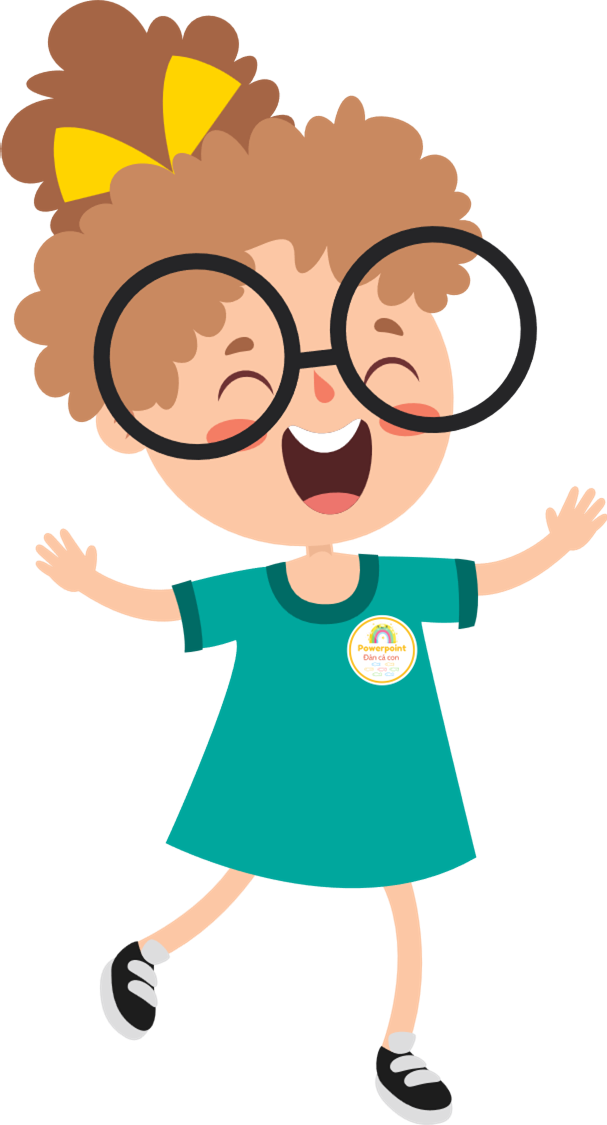 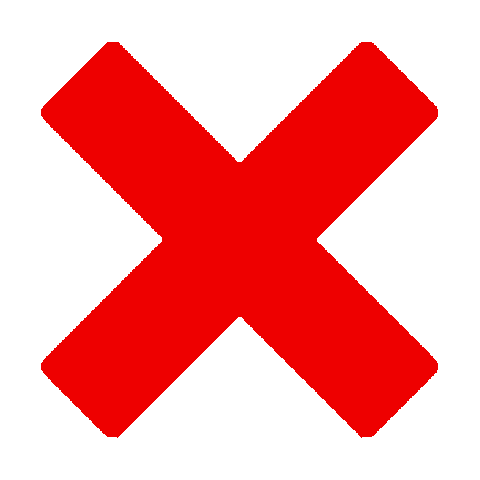 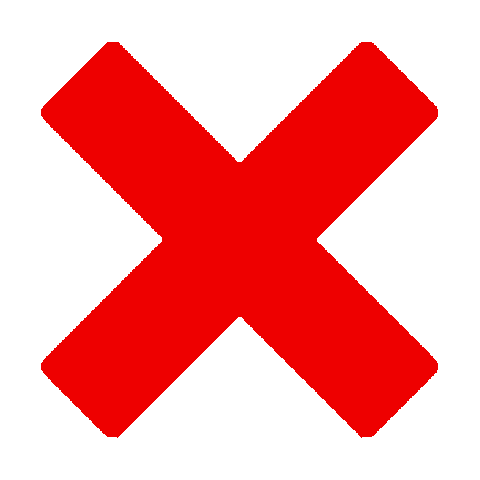 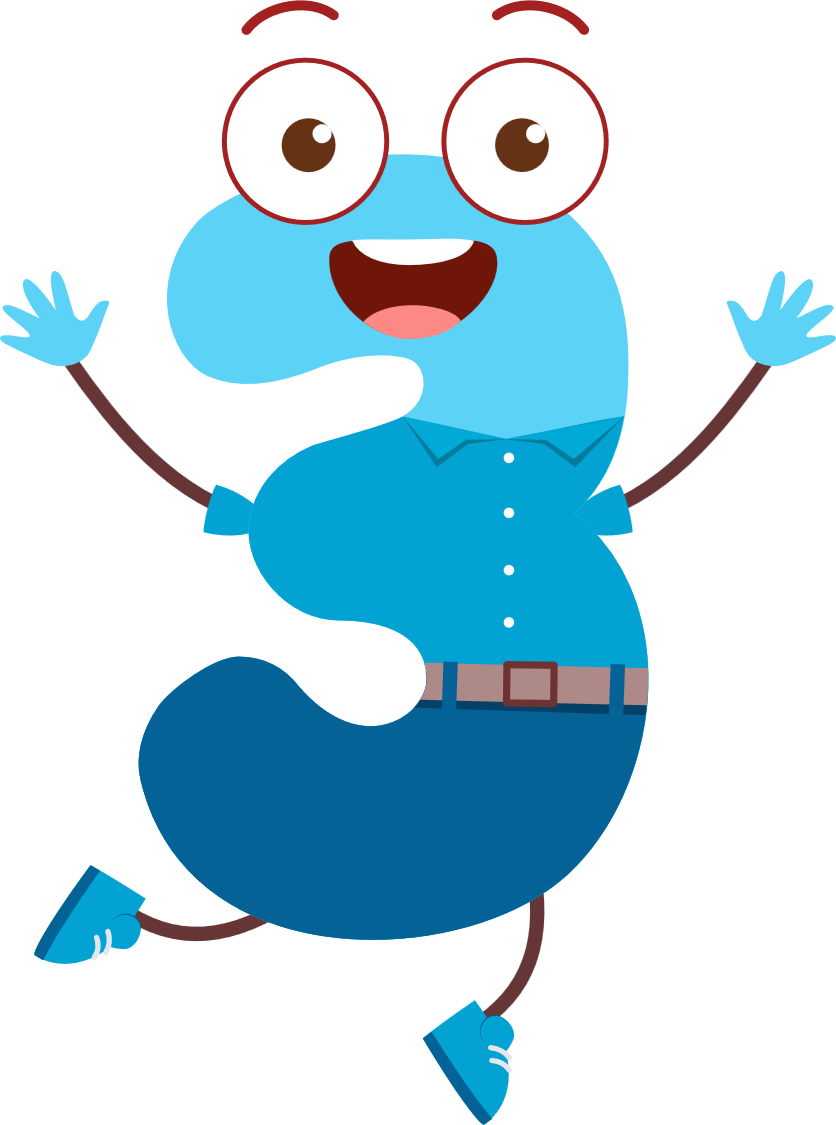 1 nét
Chữ hoa S gồm ………...
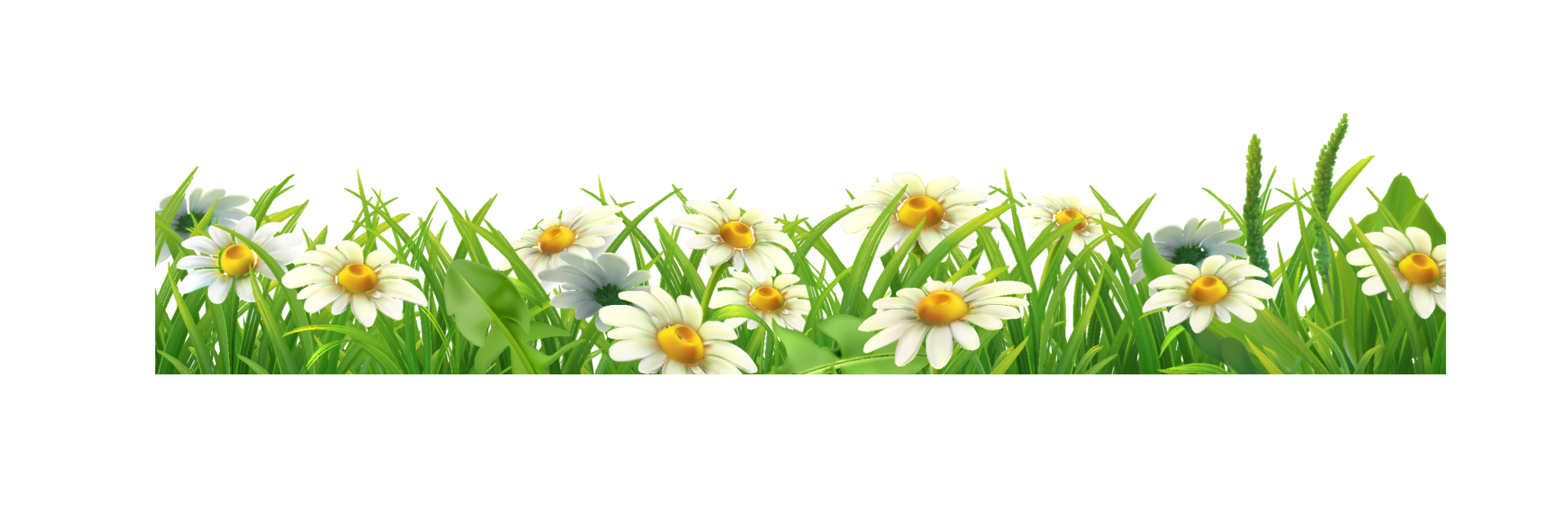 gần 2 ô li
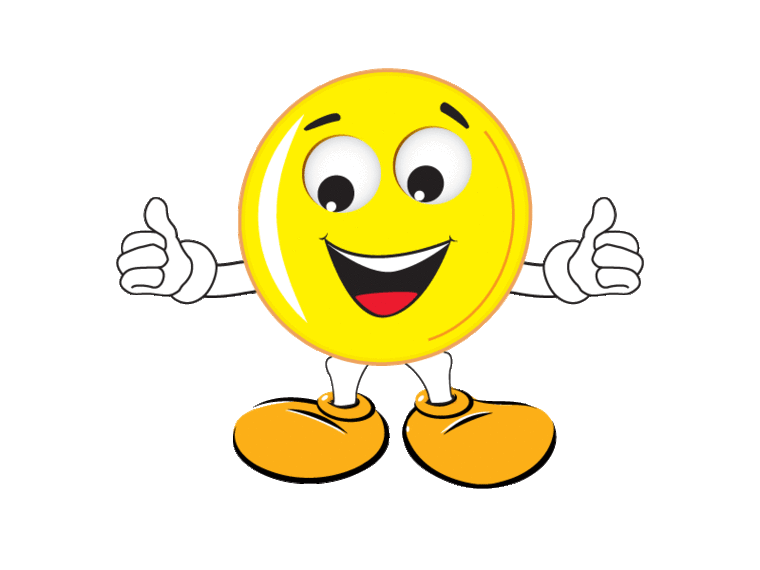 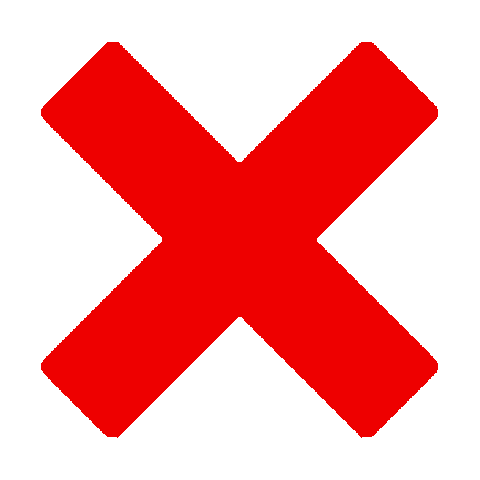 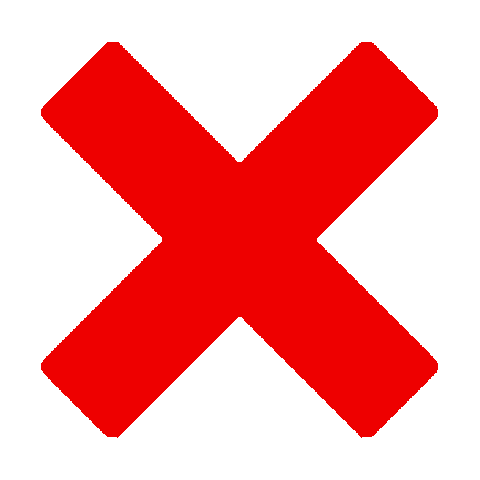 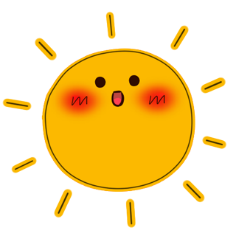 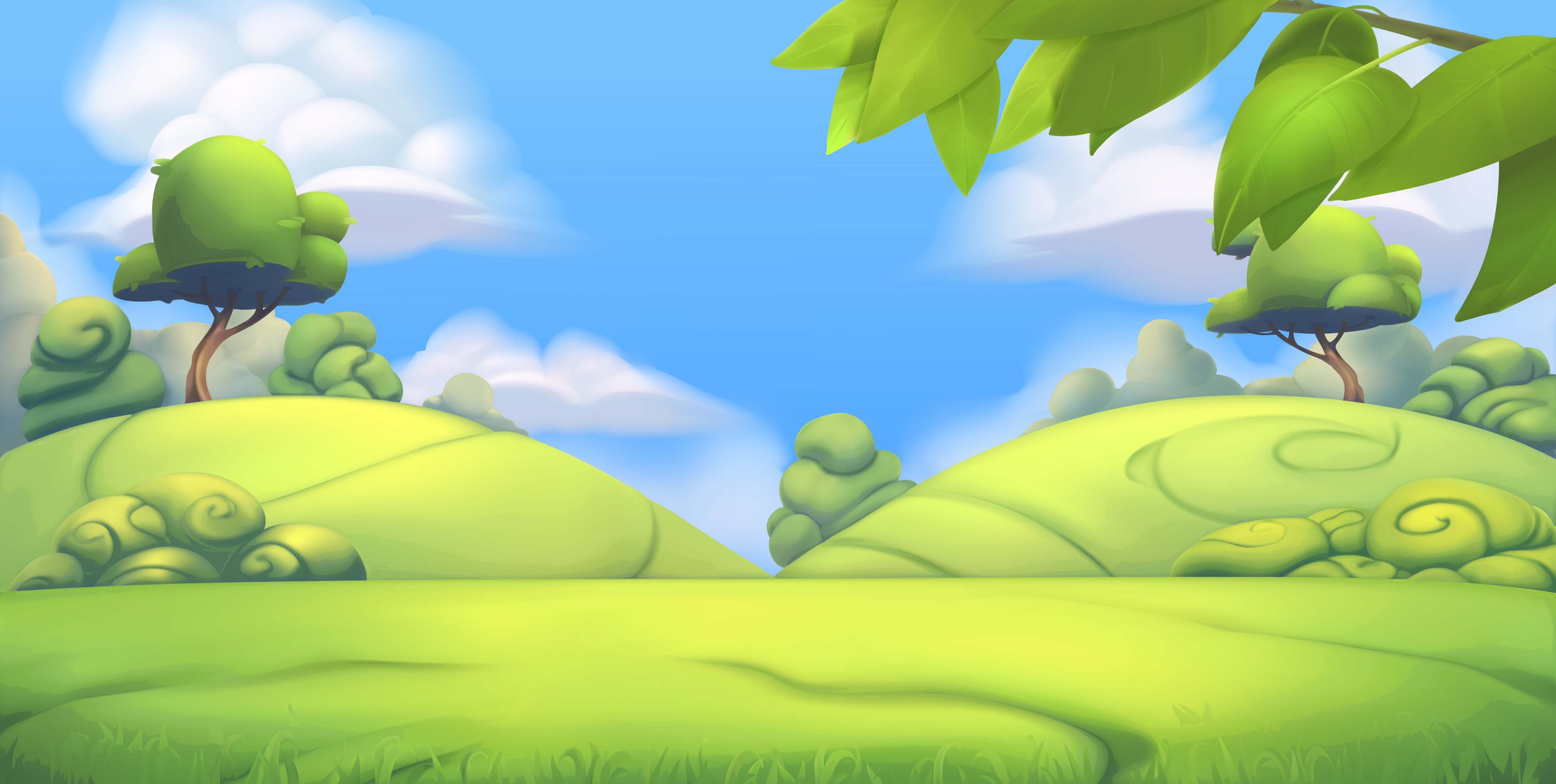 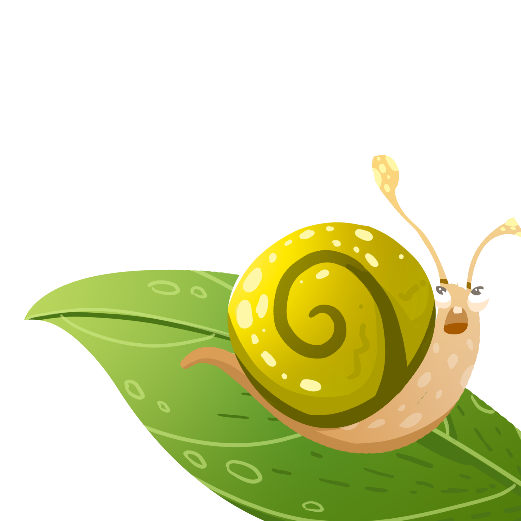 Cùng quan sát
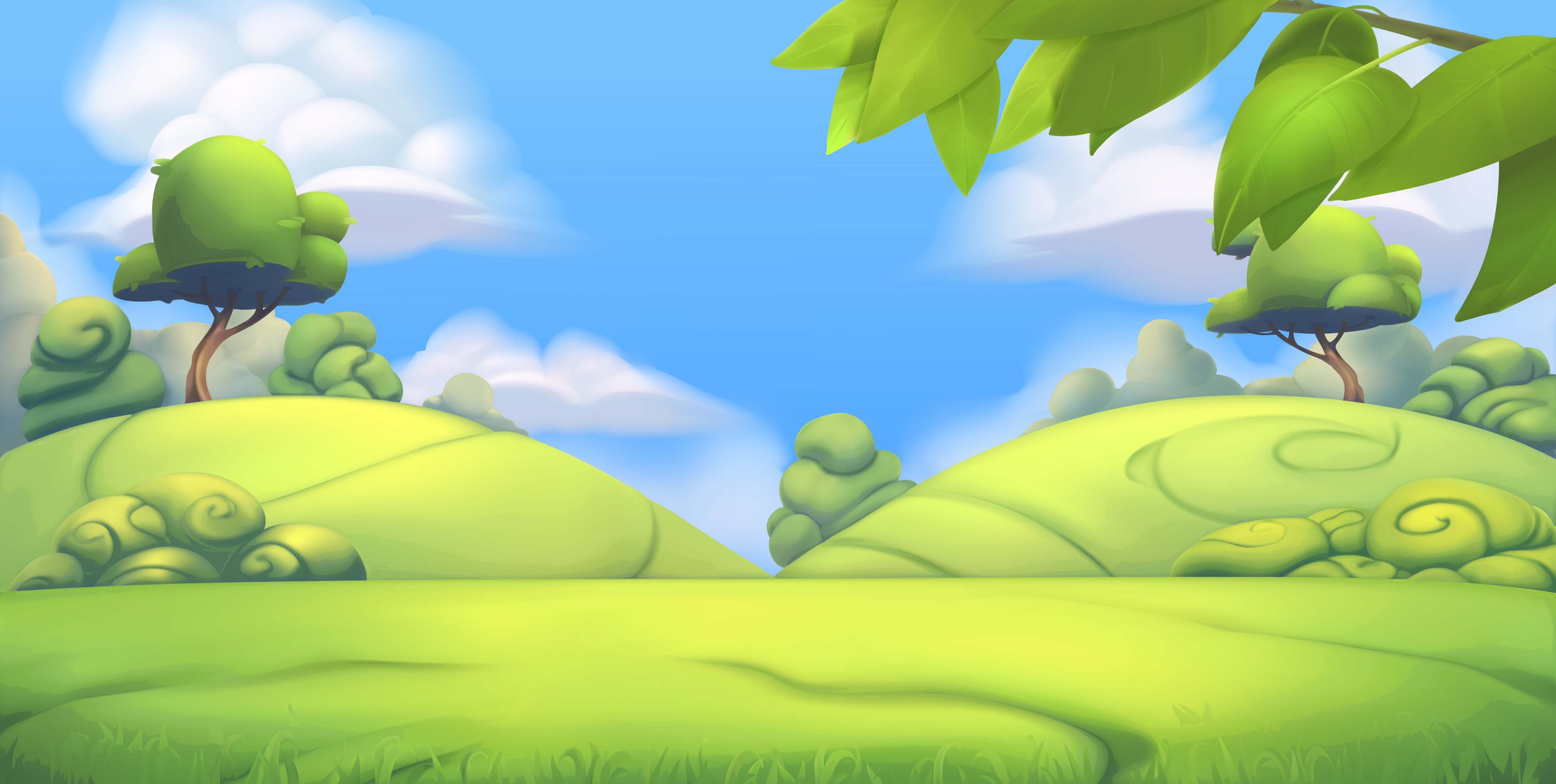 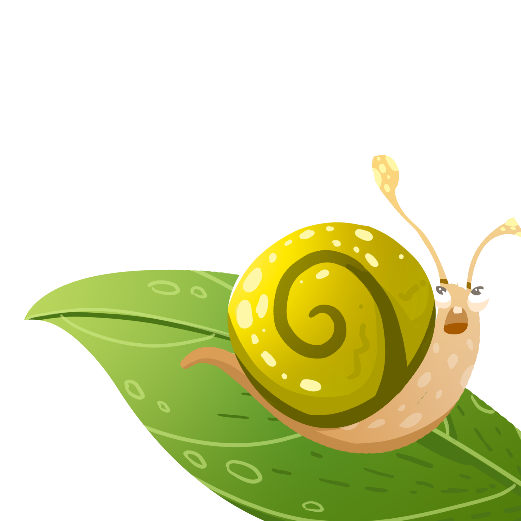 Cùng luyện viết
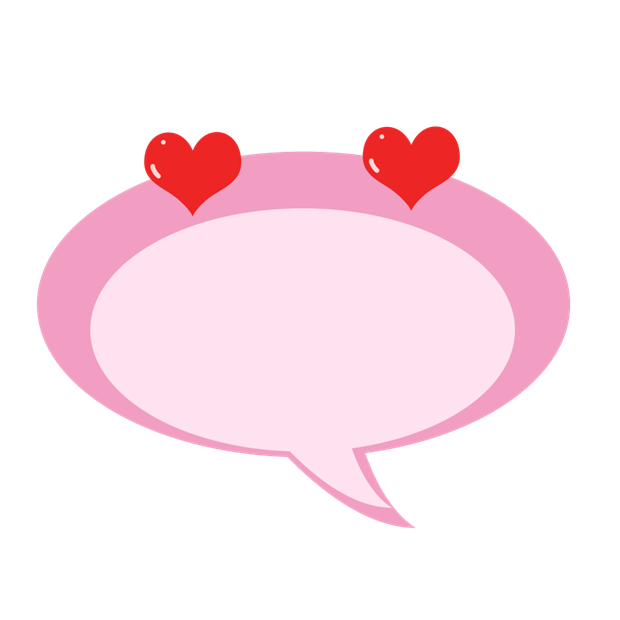 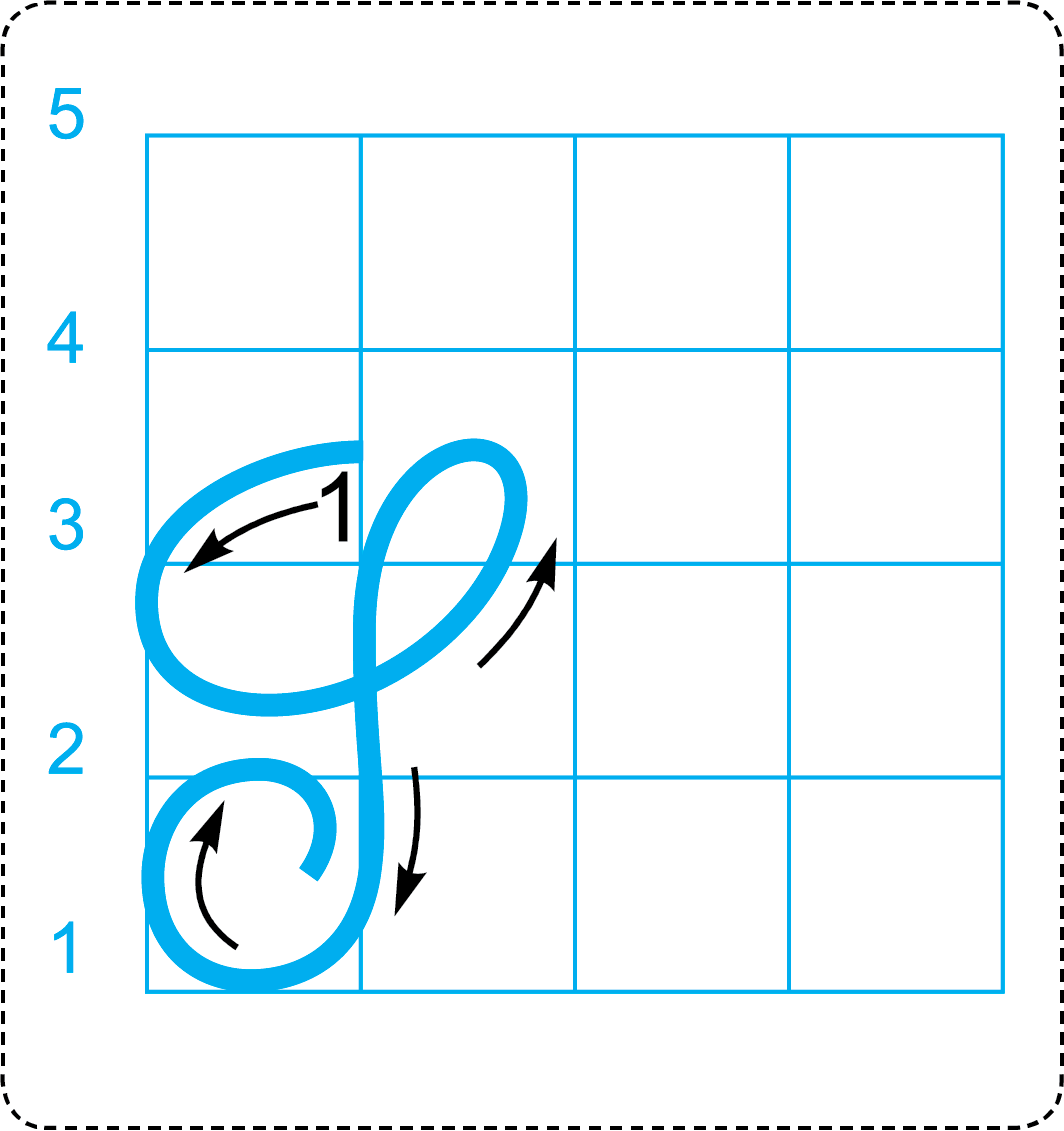 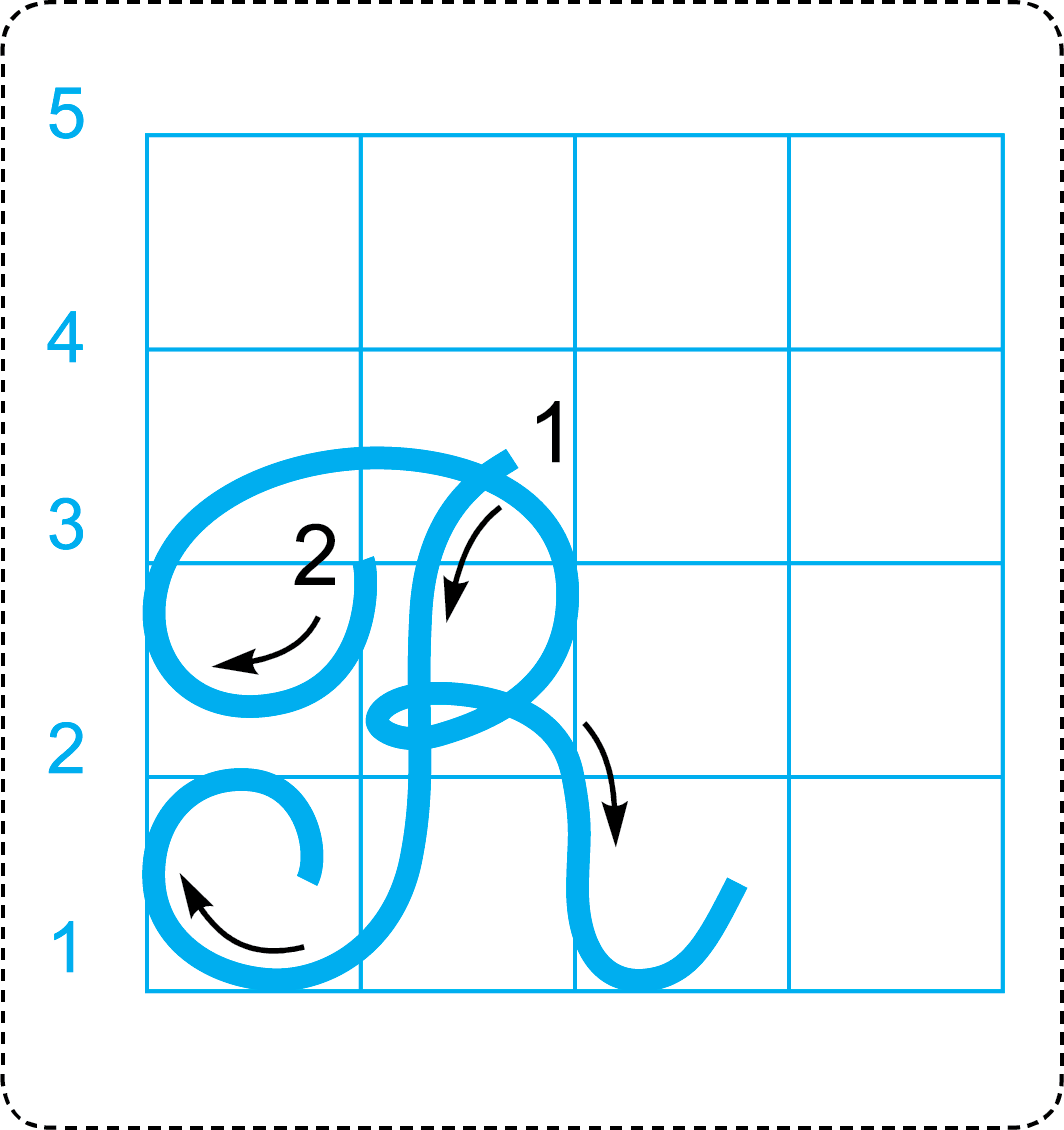 Viết vào vở tập viết
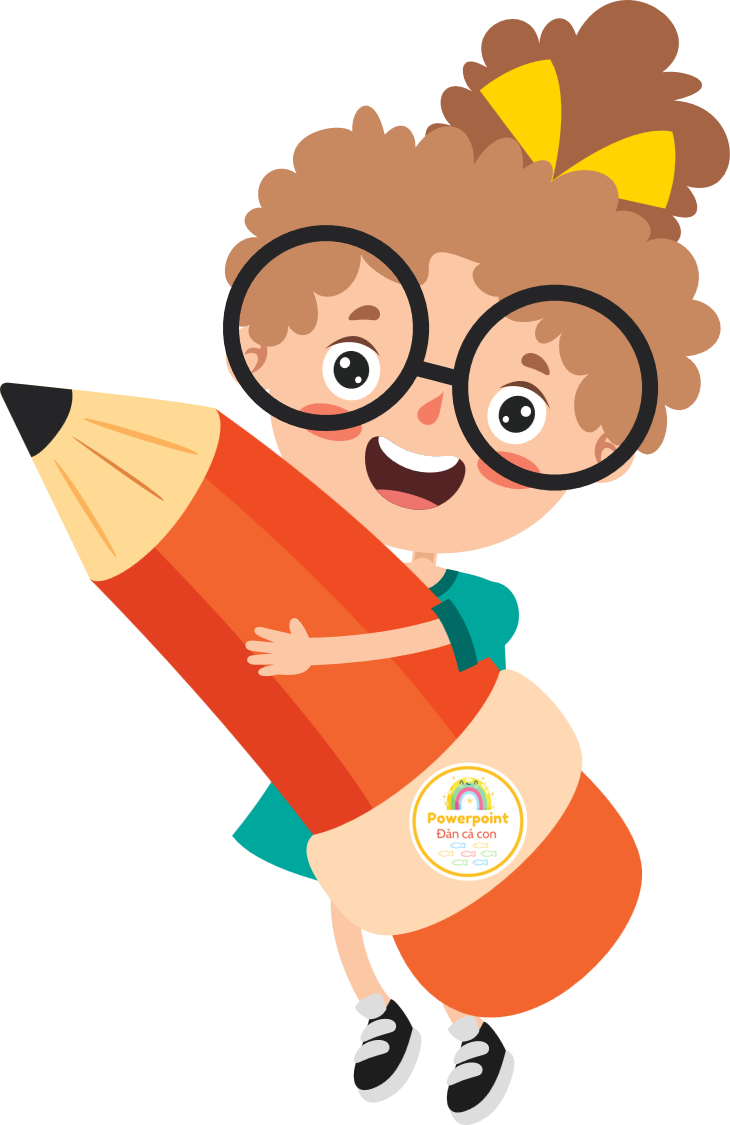 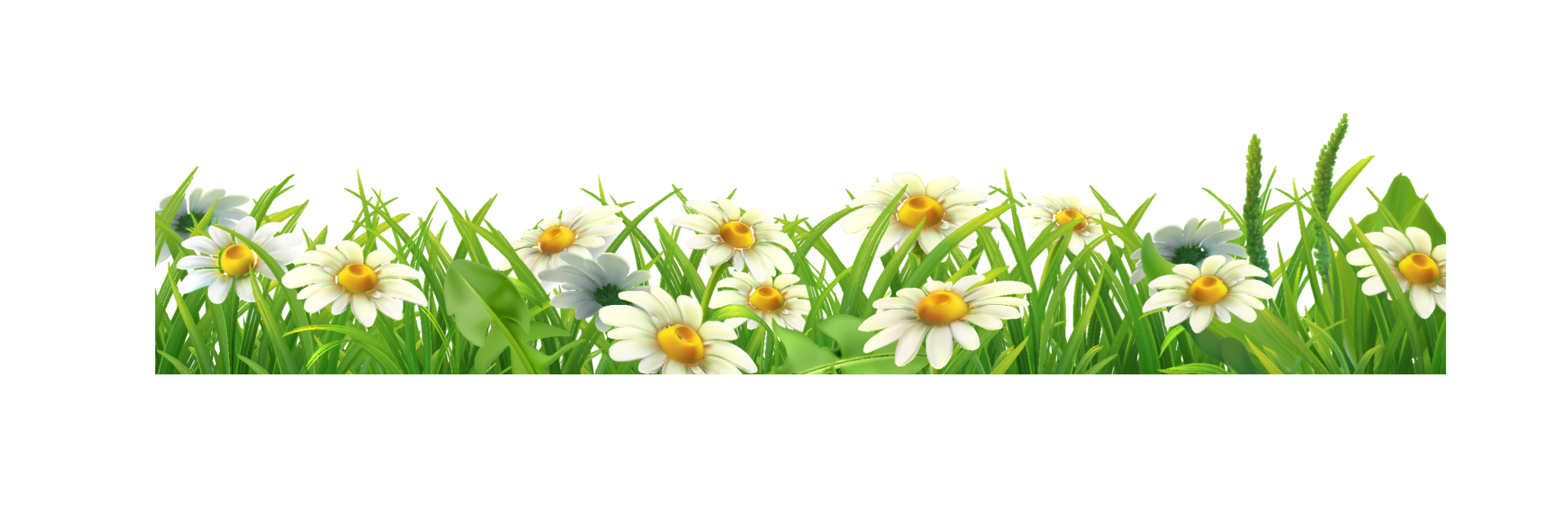 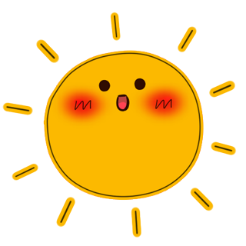 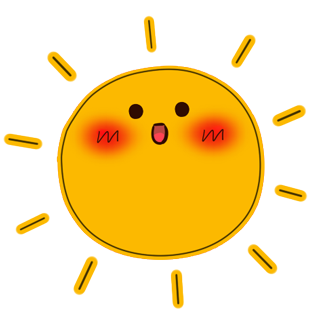 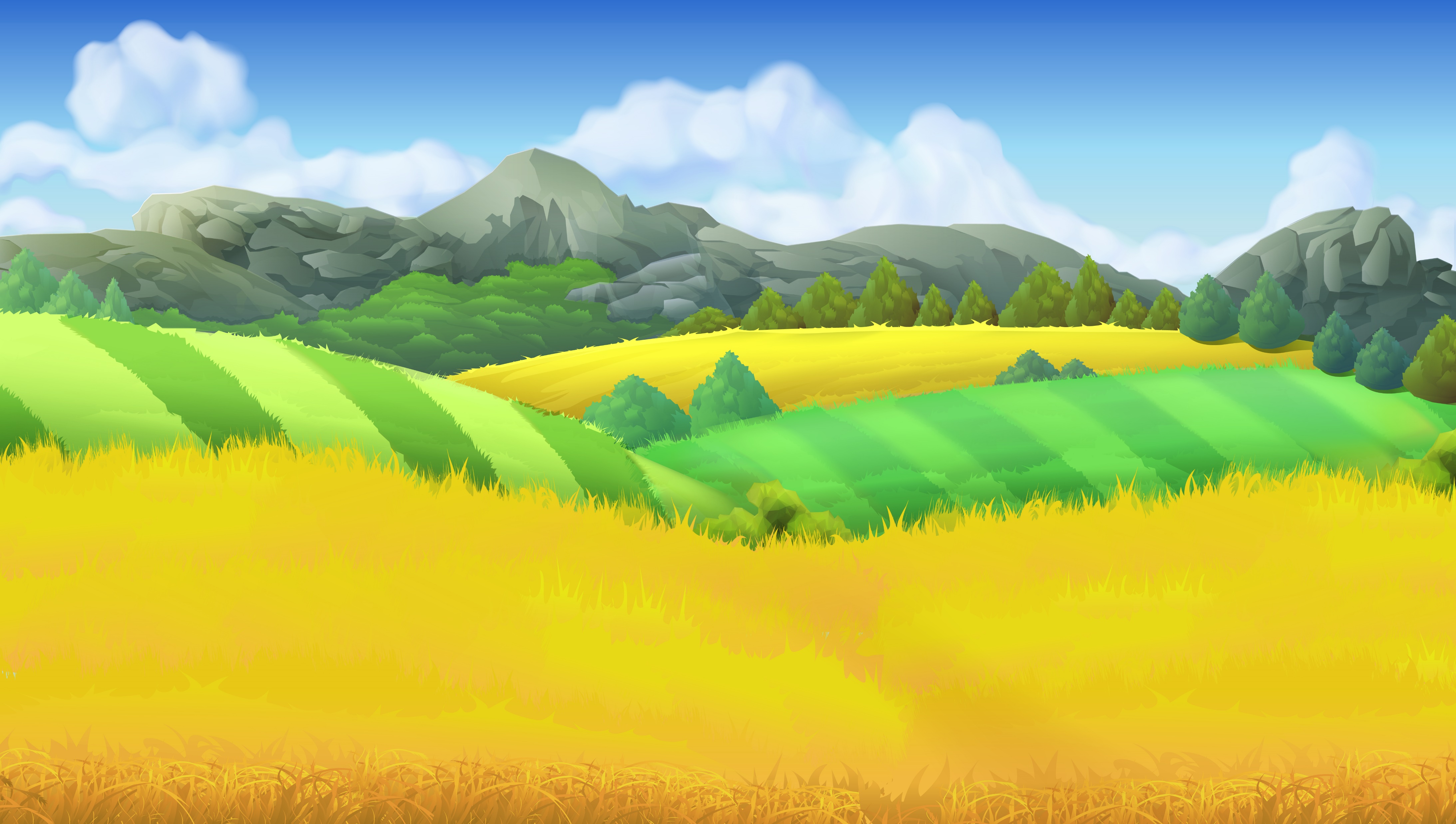 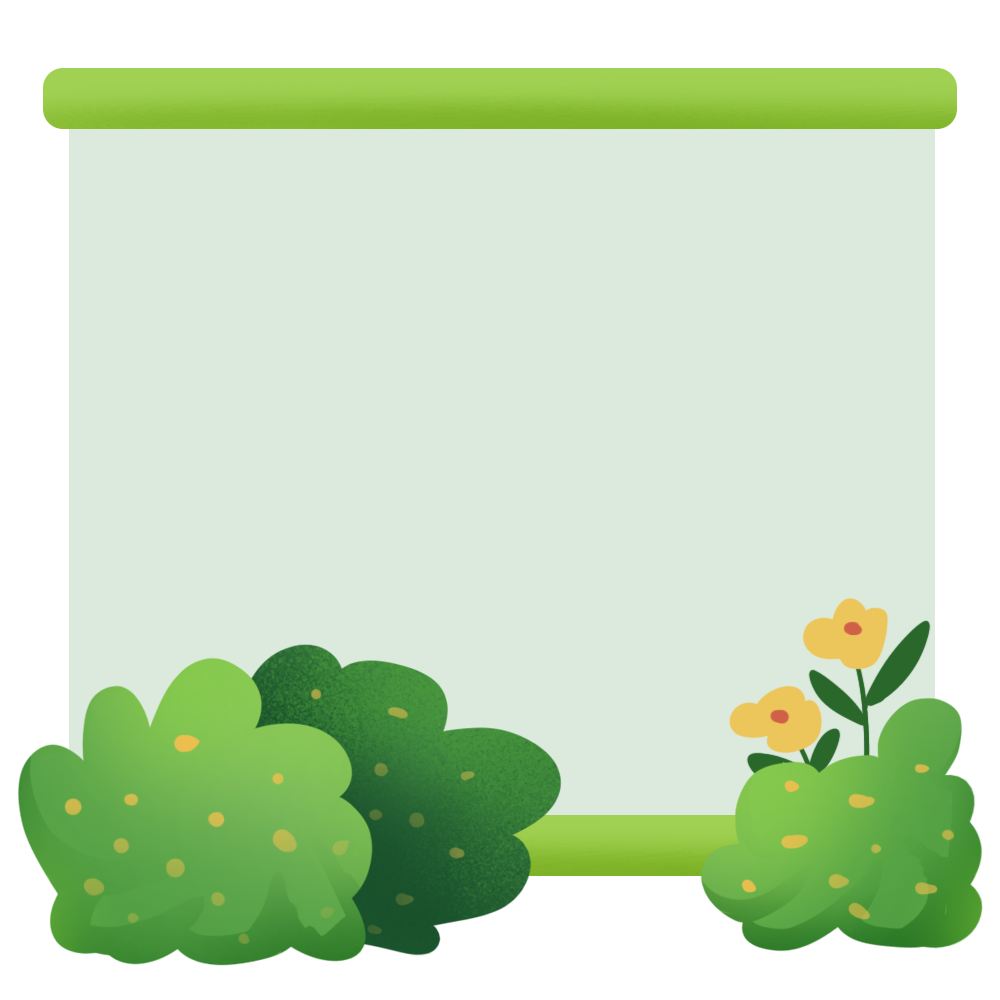 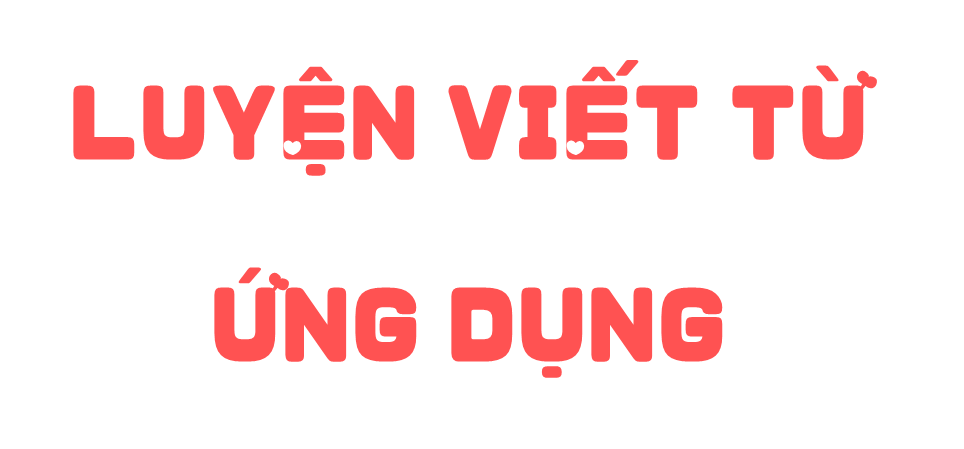 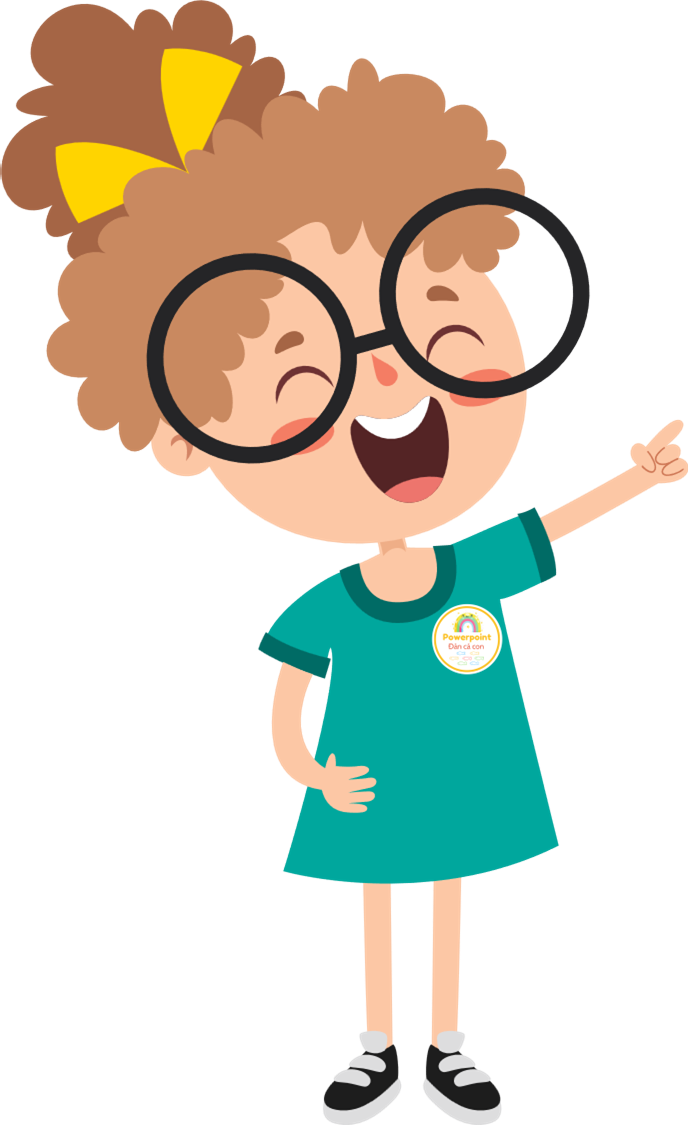 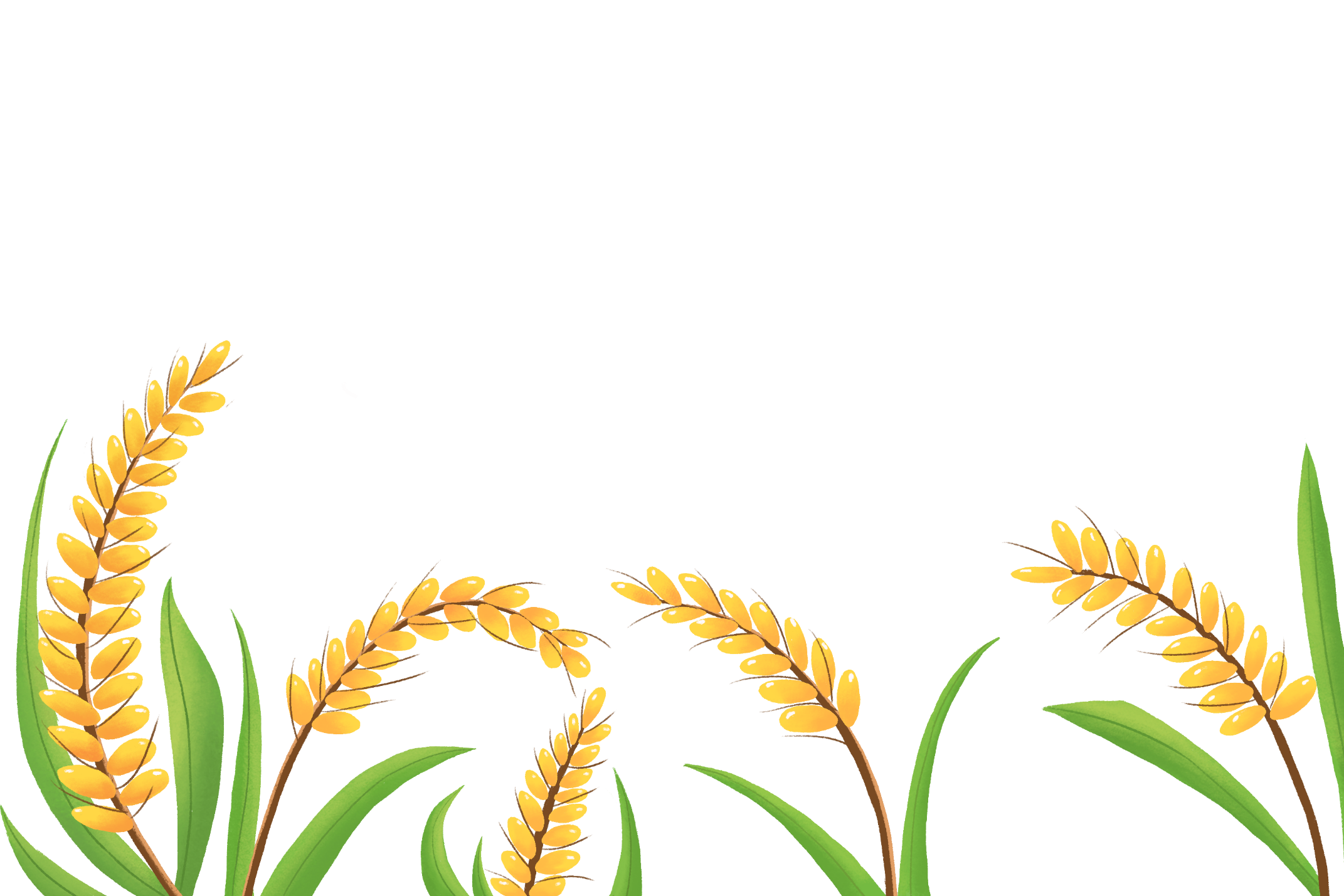 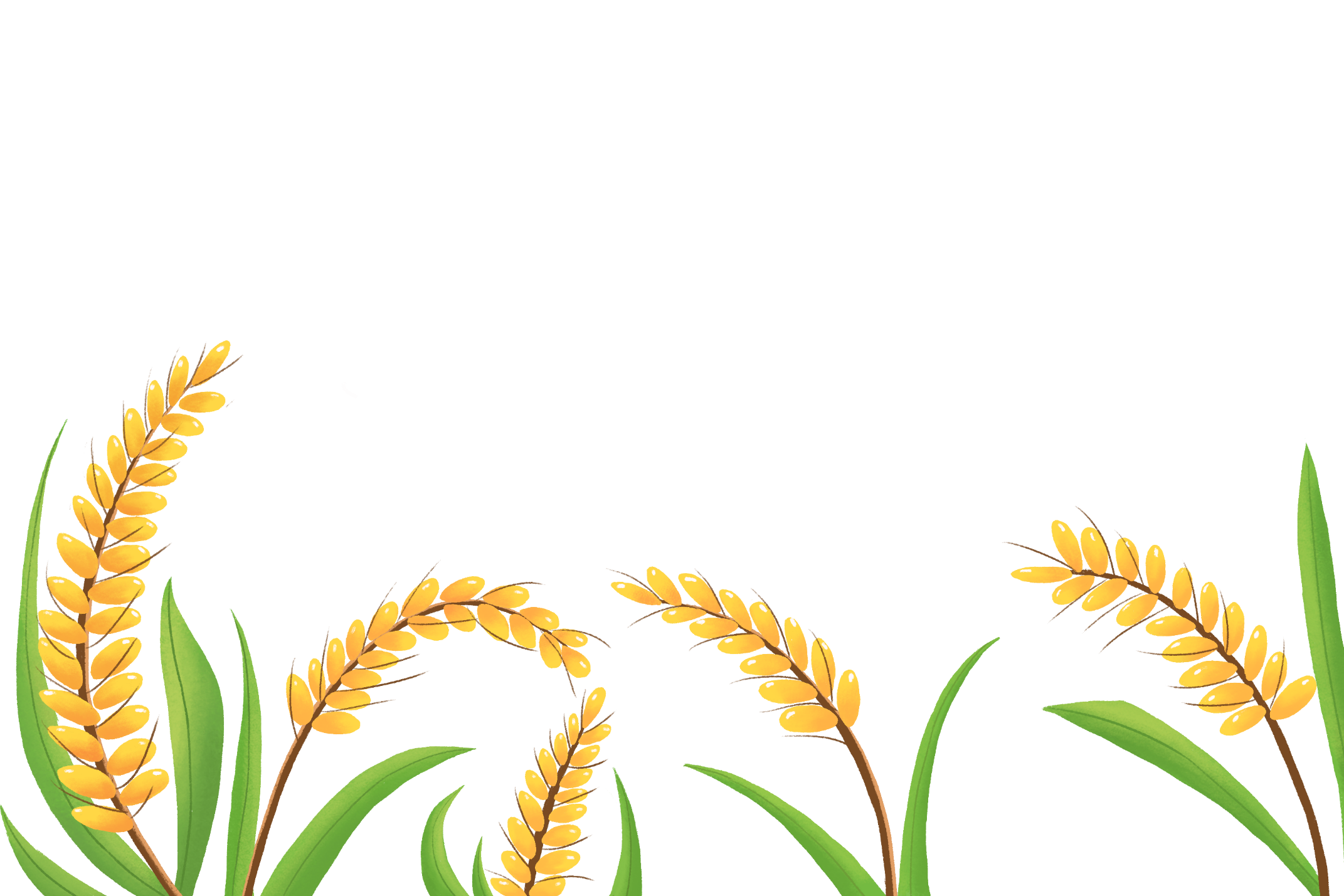 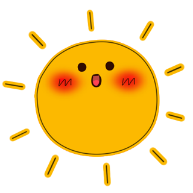 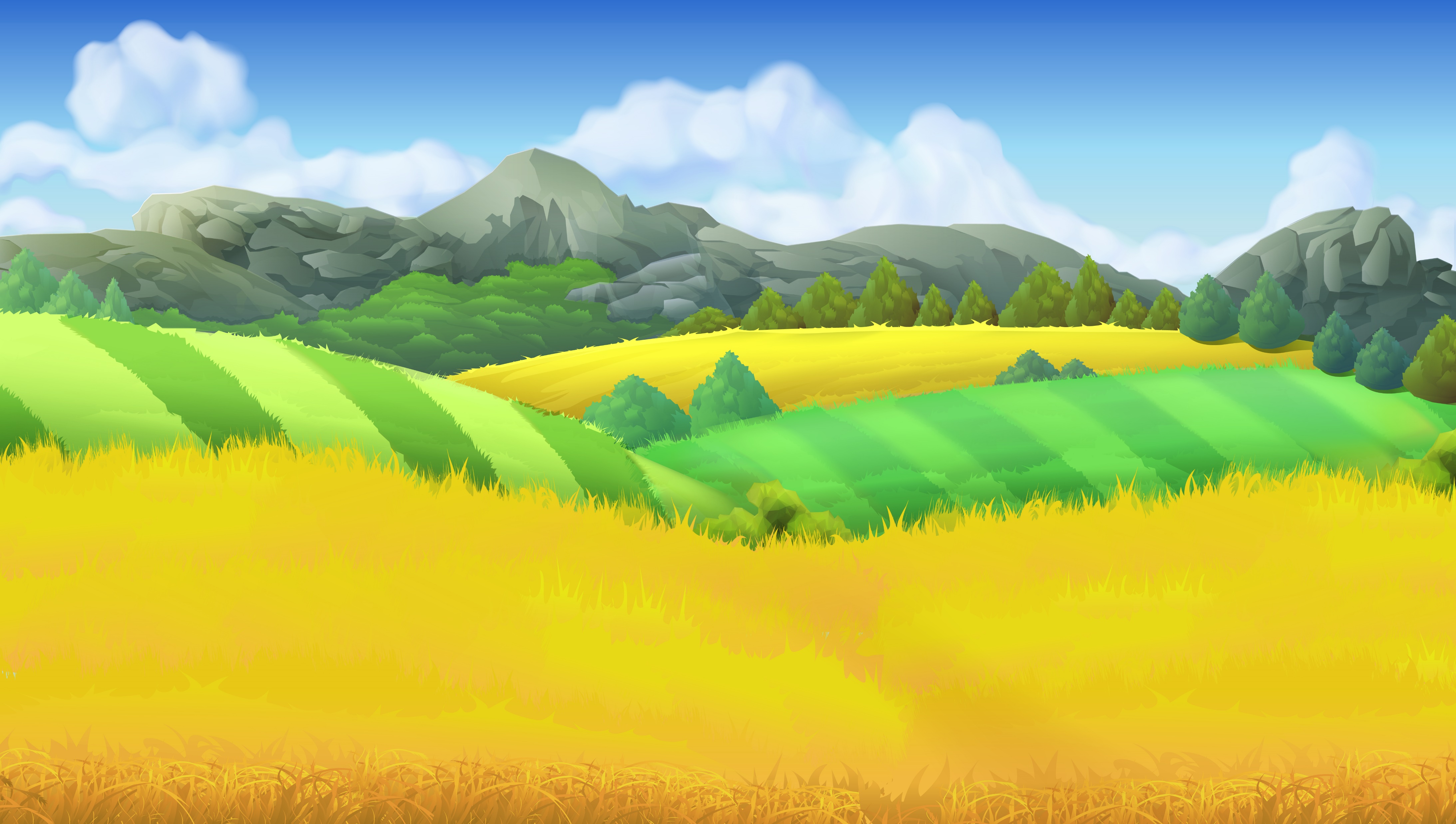 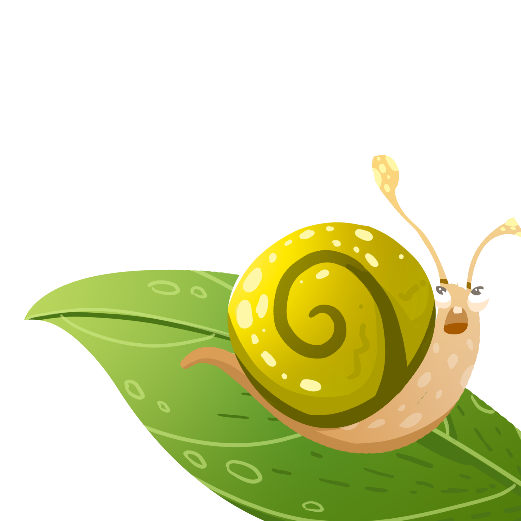 Từ ứng dụng
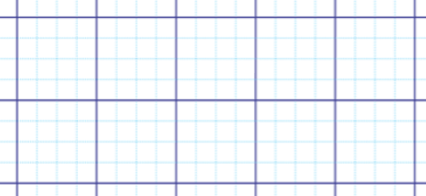 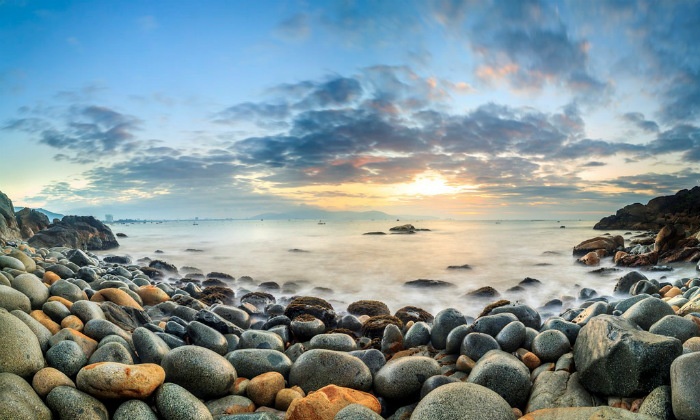 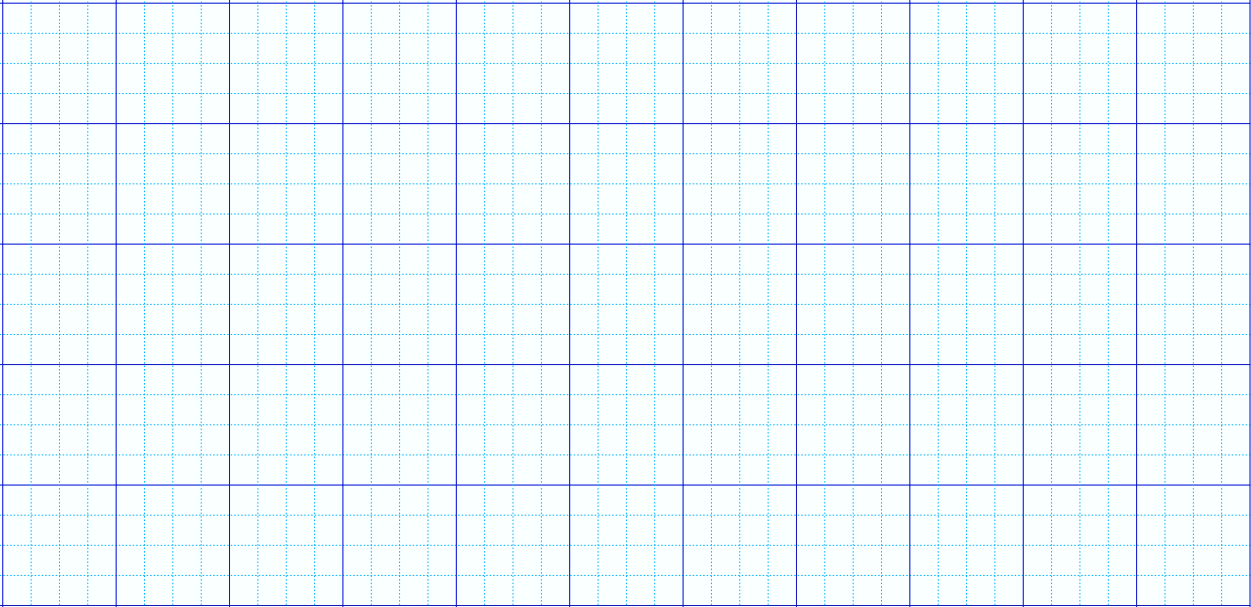 Vừ A Díζ
Ghềnh Ráng
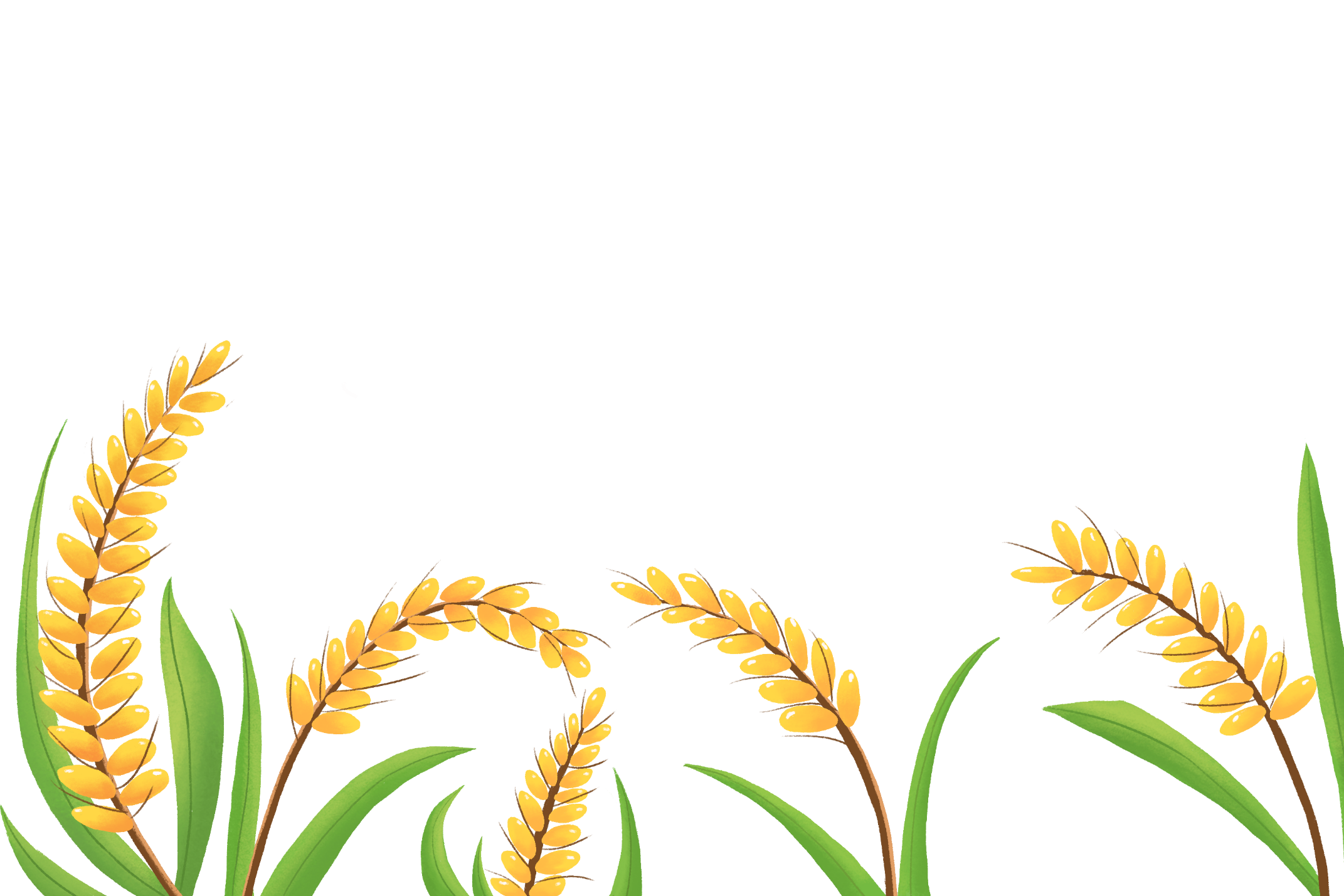 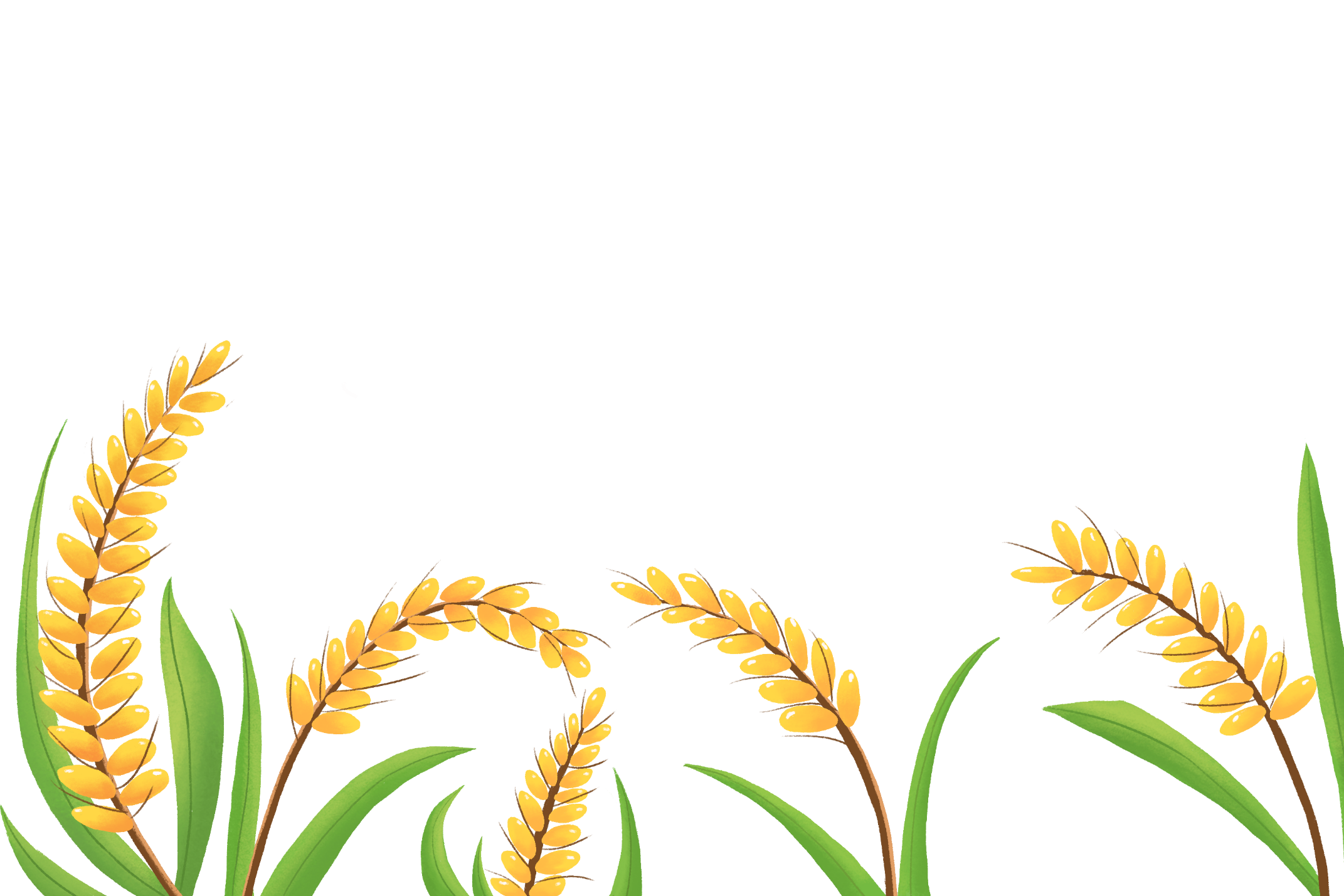 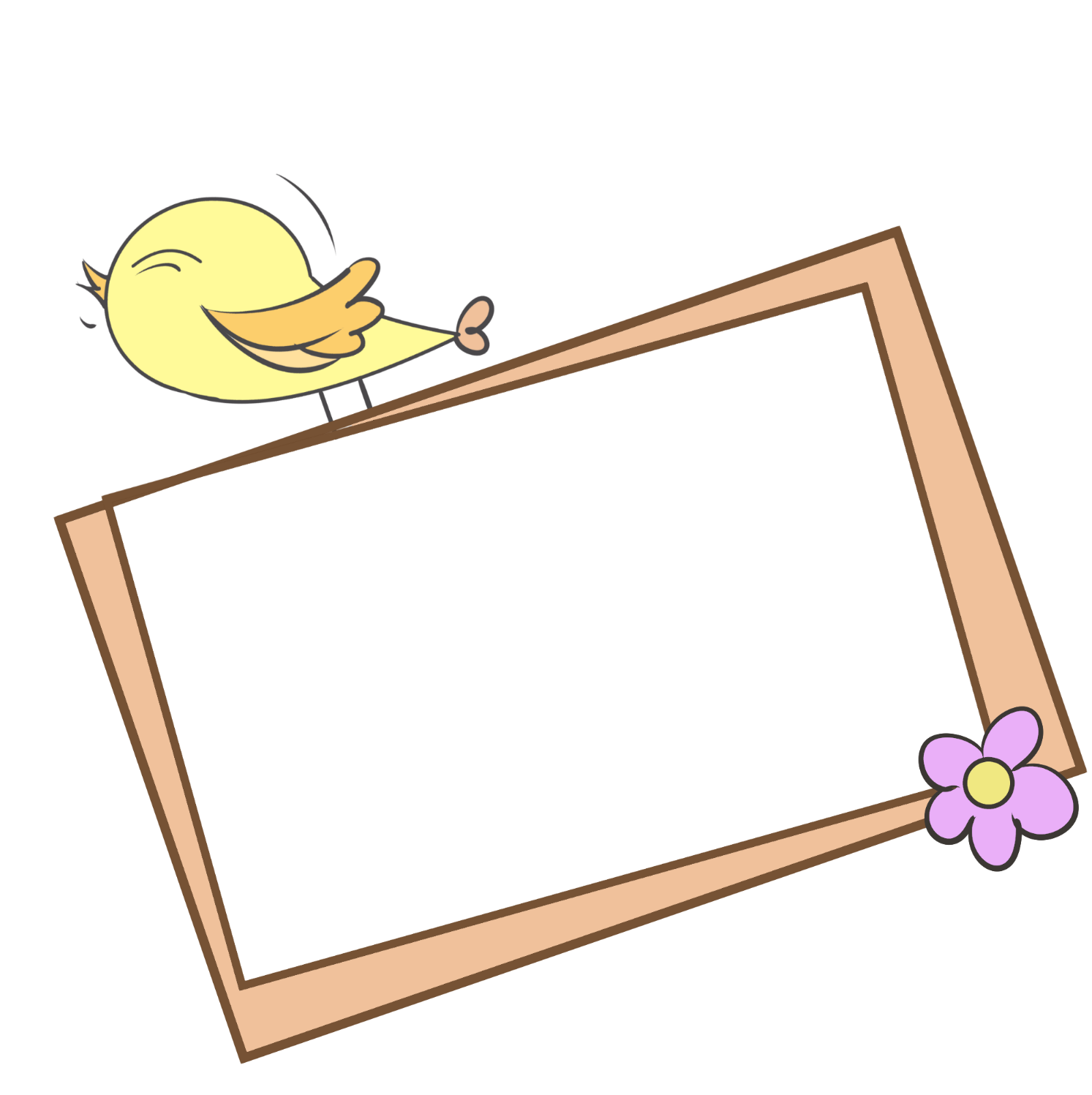 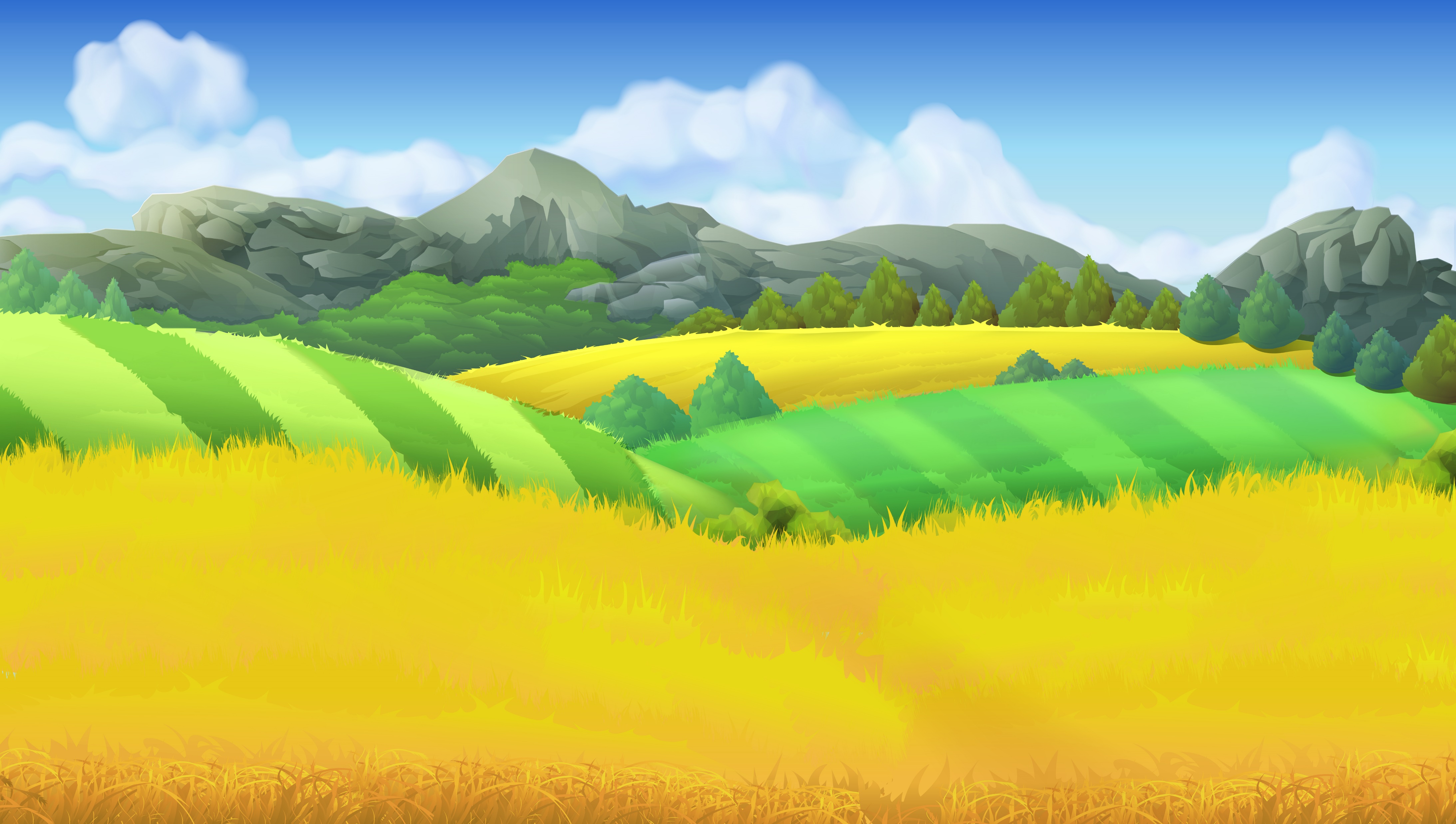 Ghềnh Ráng là khu du lịch nổi tiếng tại trung tâm thành phố Quy Nhơn, tỉnh Bình Định.
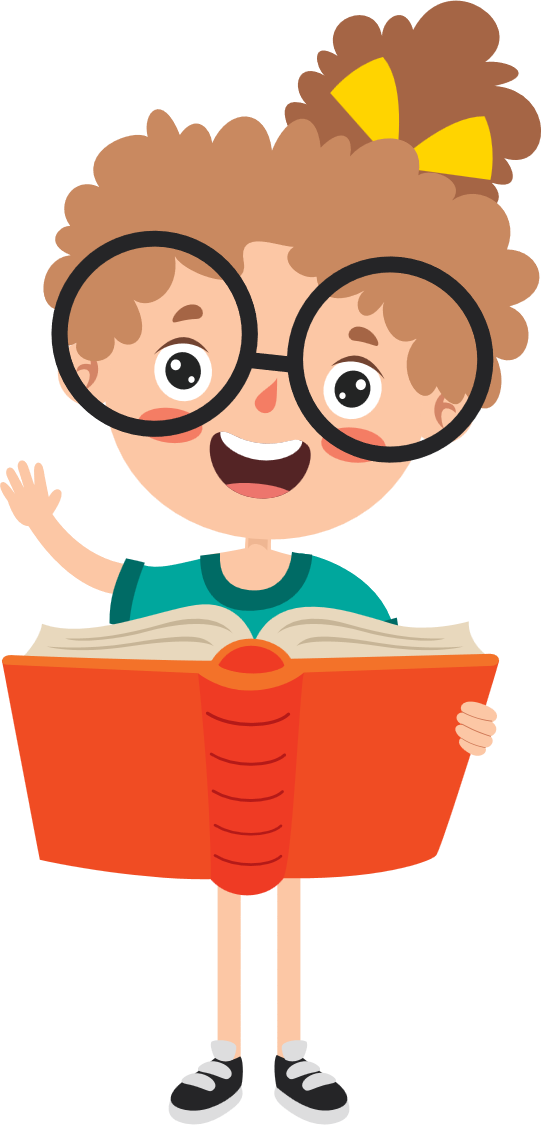 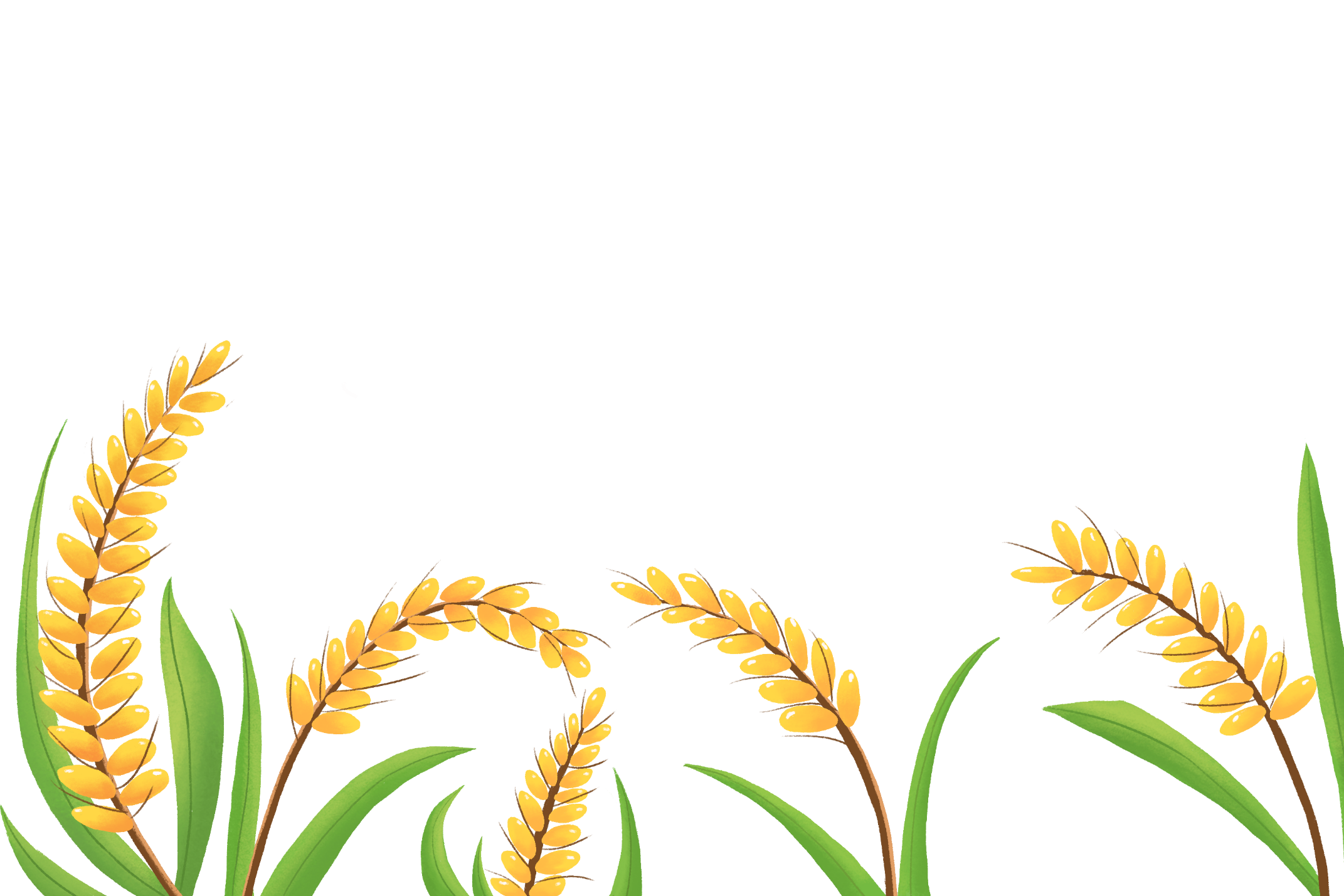 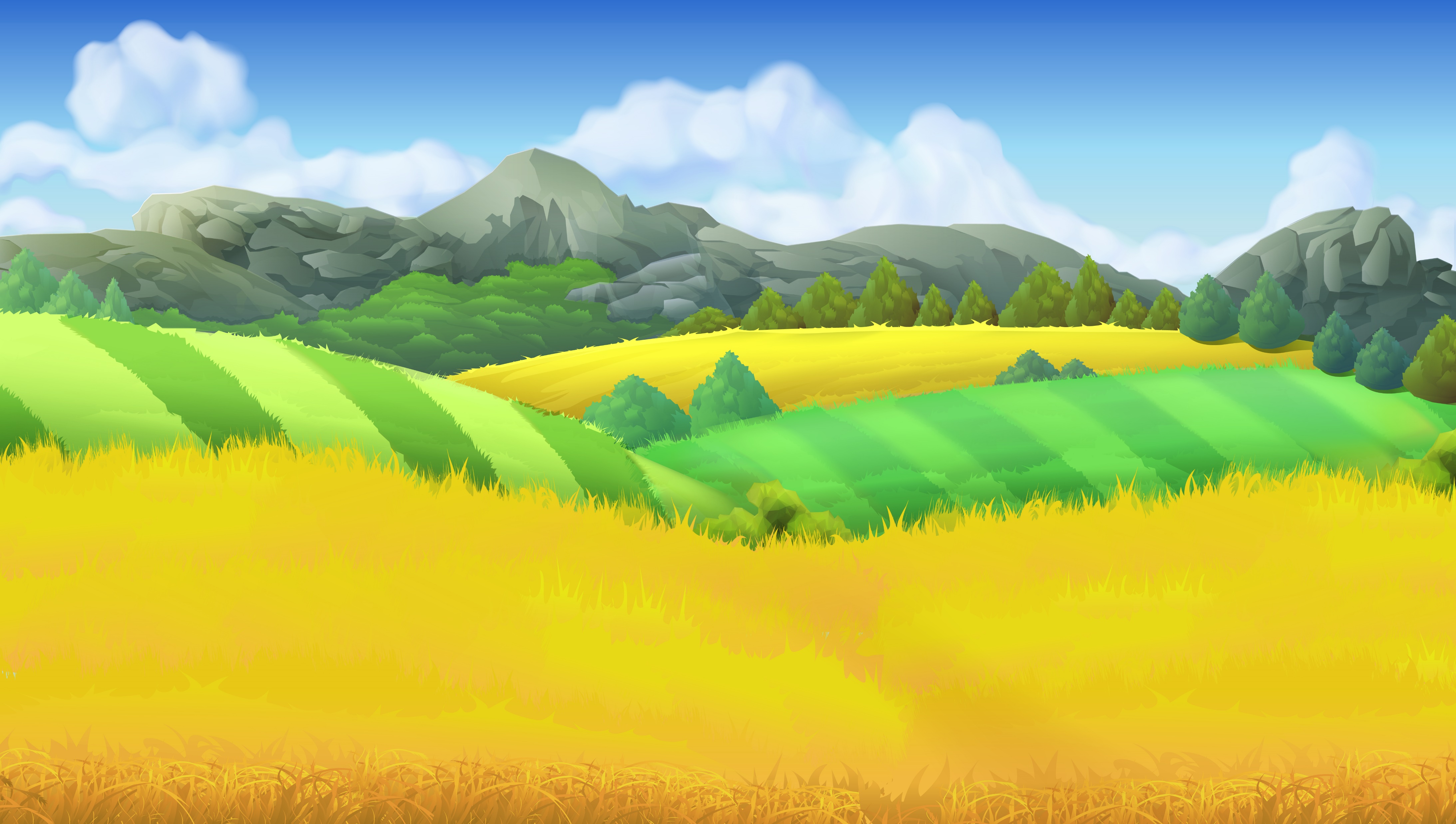 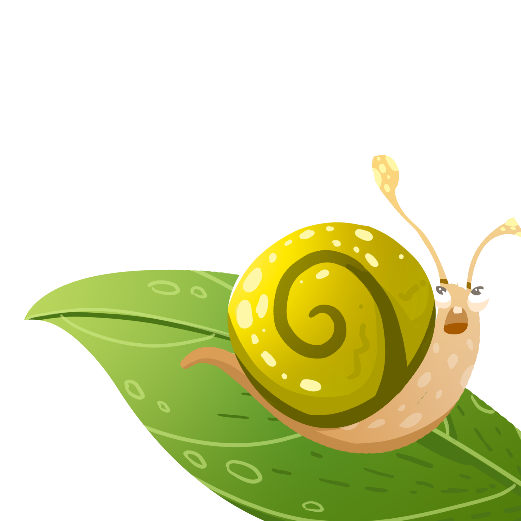 Viết từ ứng dụng
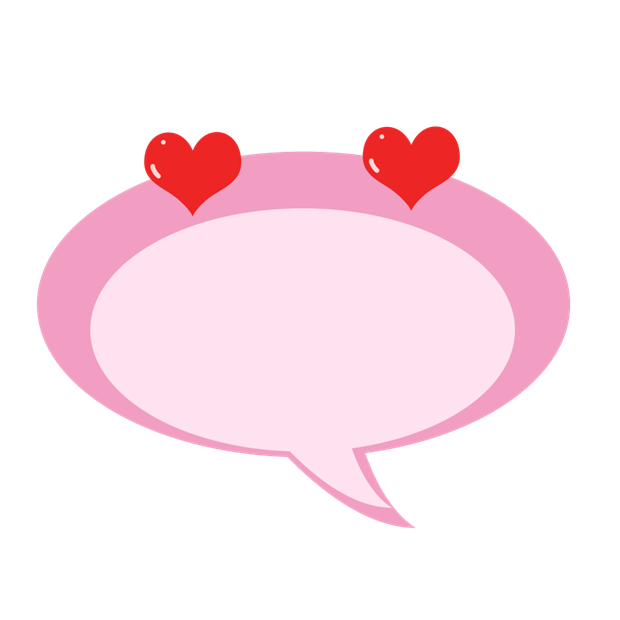 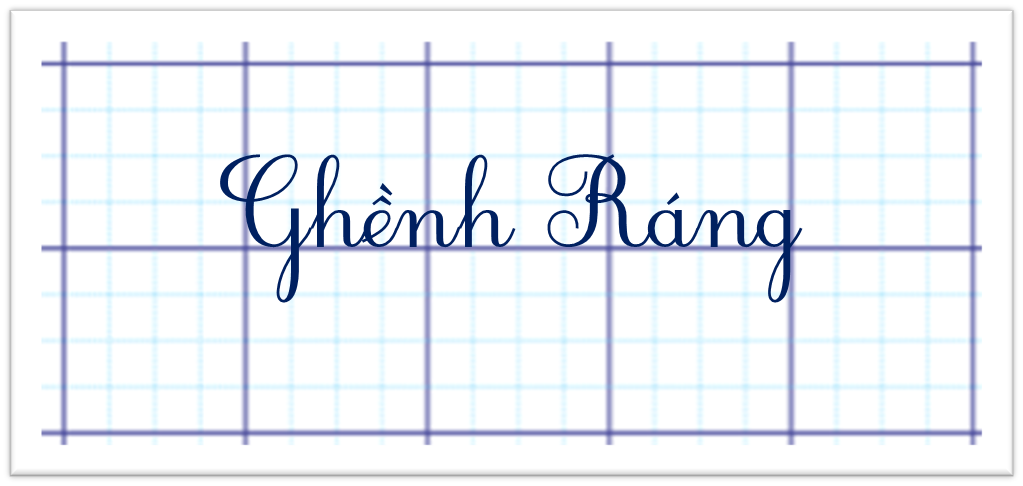 Viết vào vở tập viết
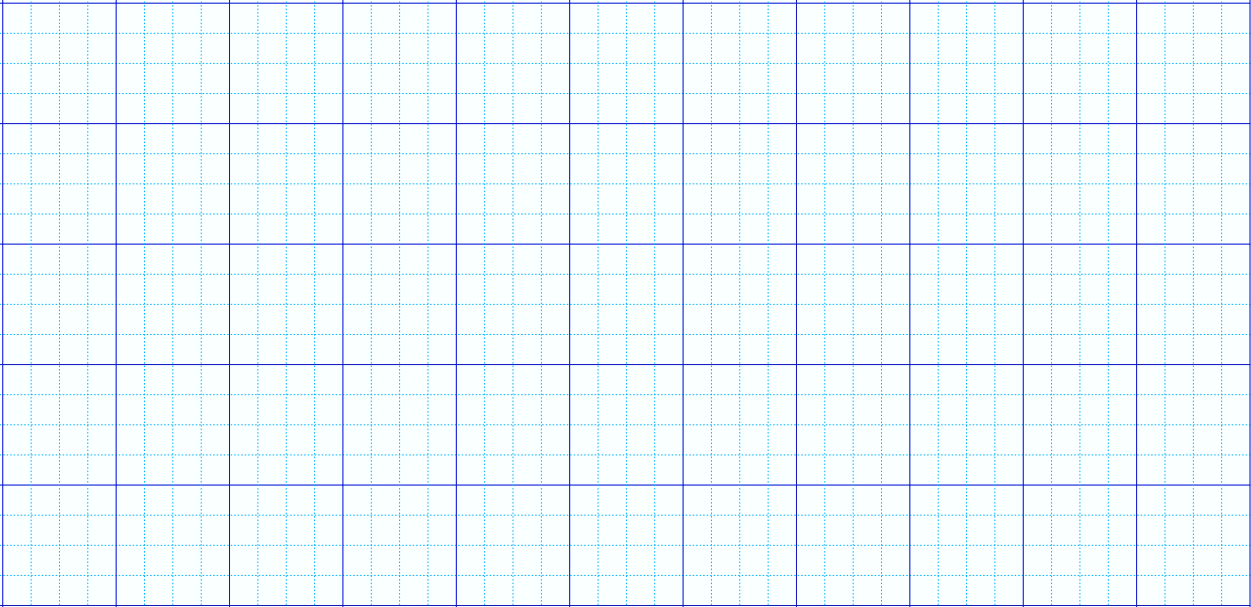 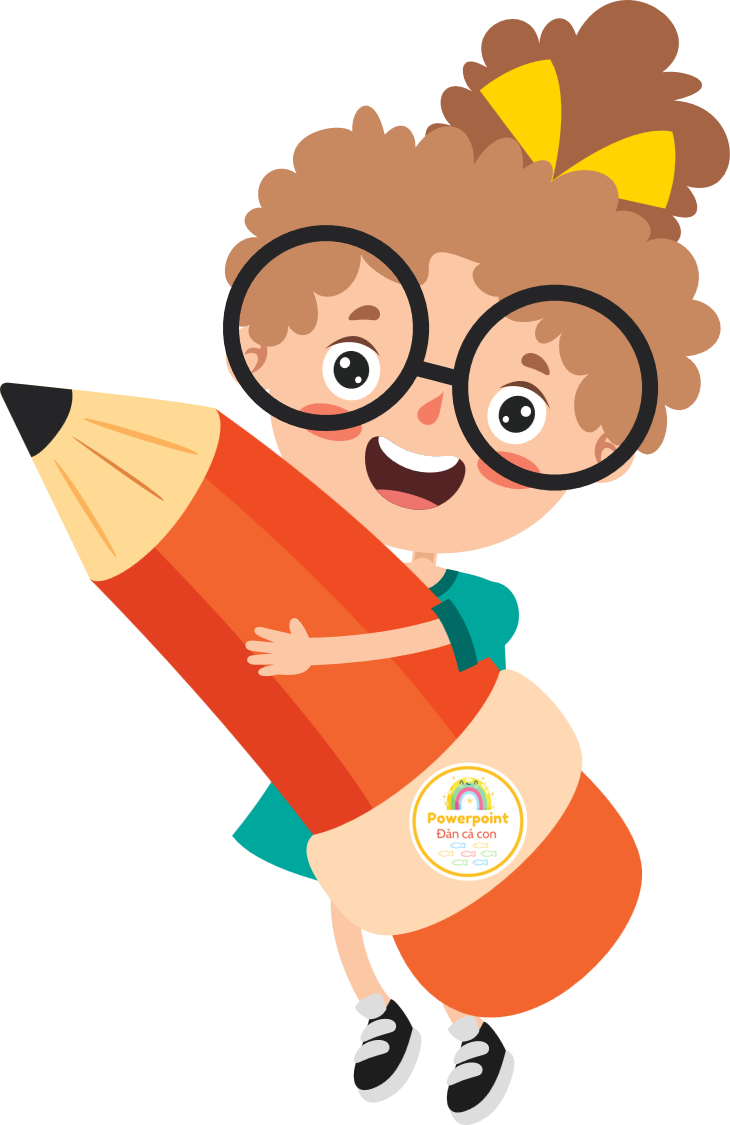 Vừ A Díζ
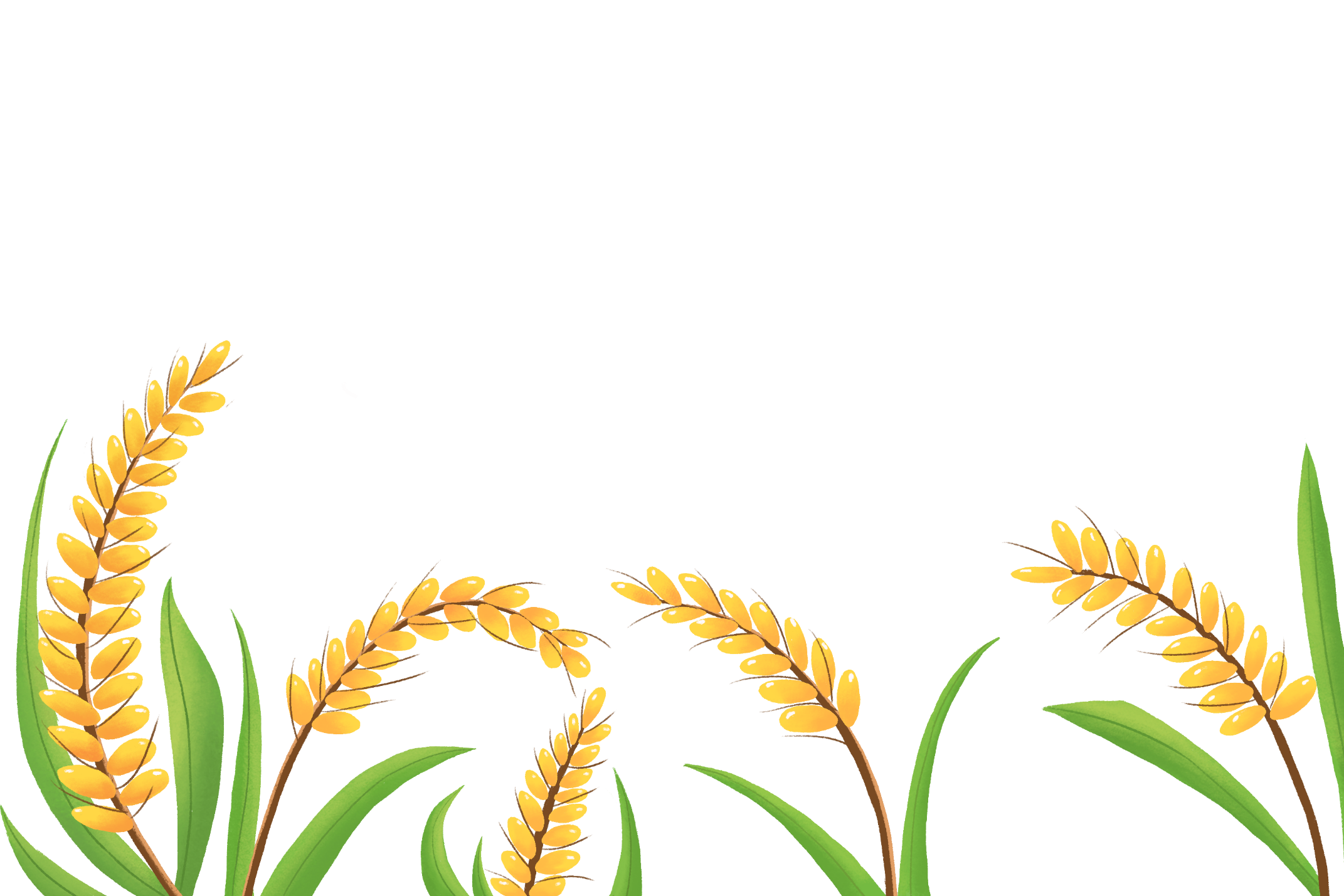 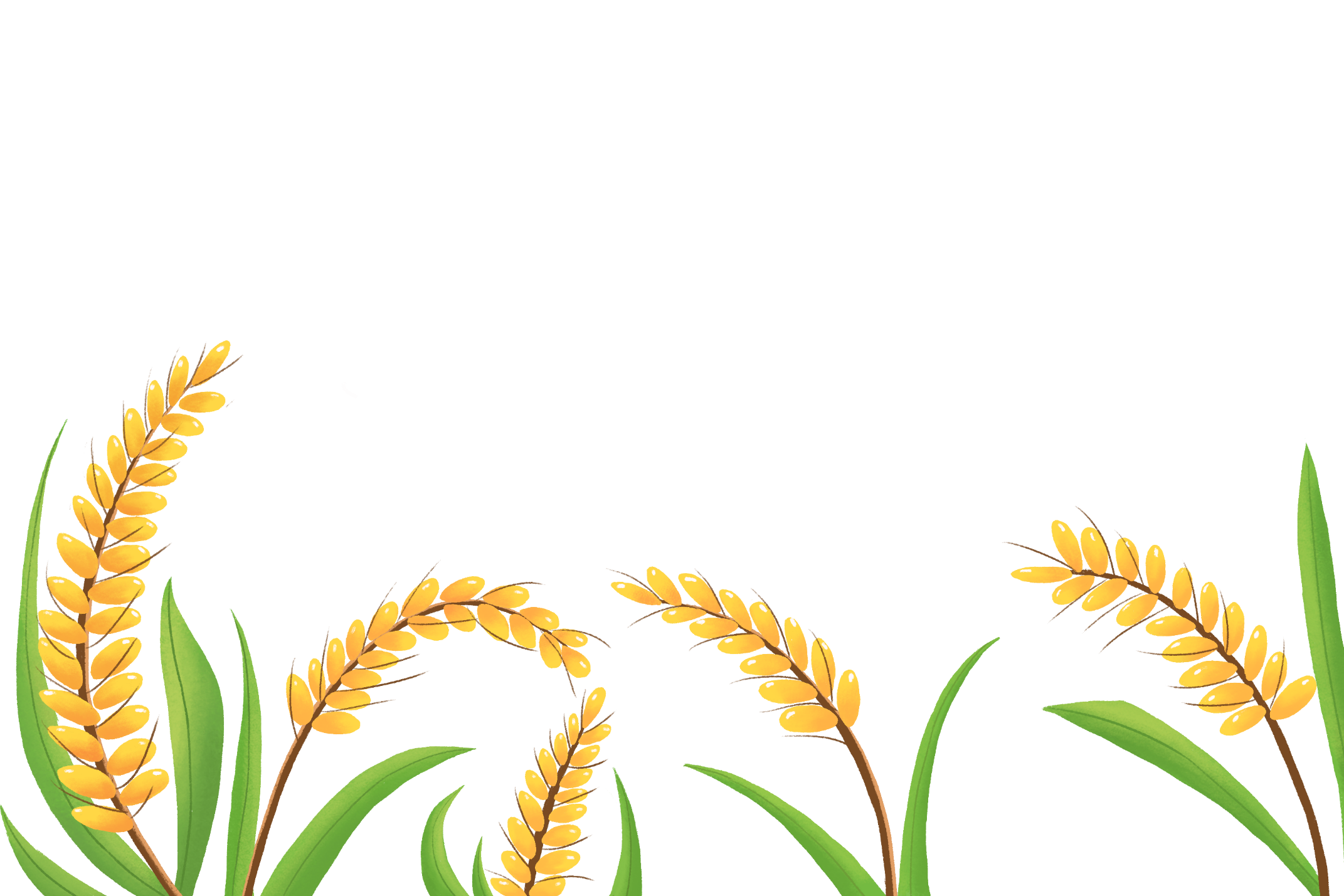 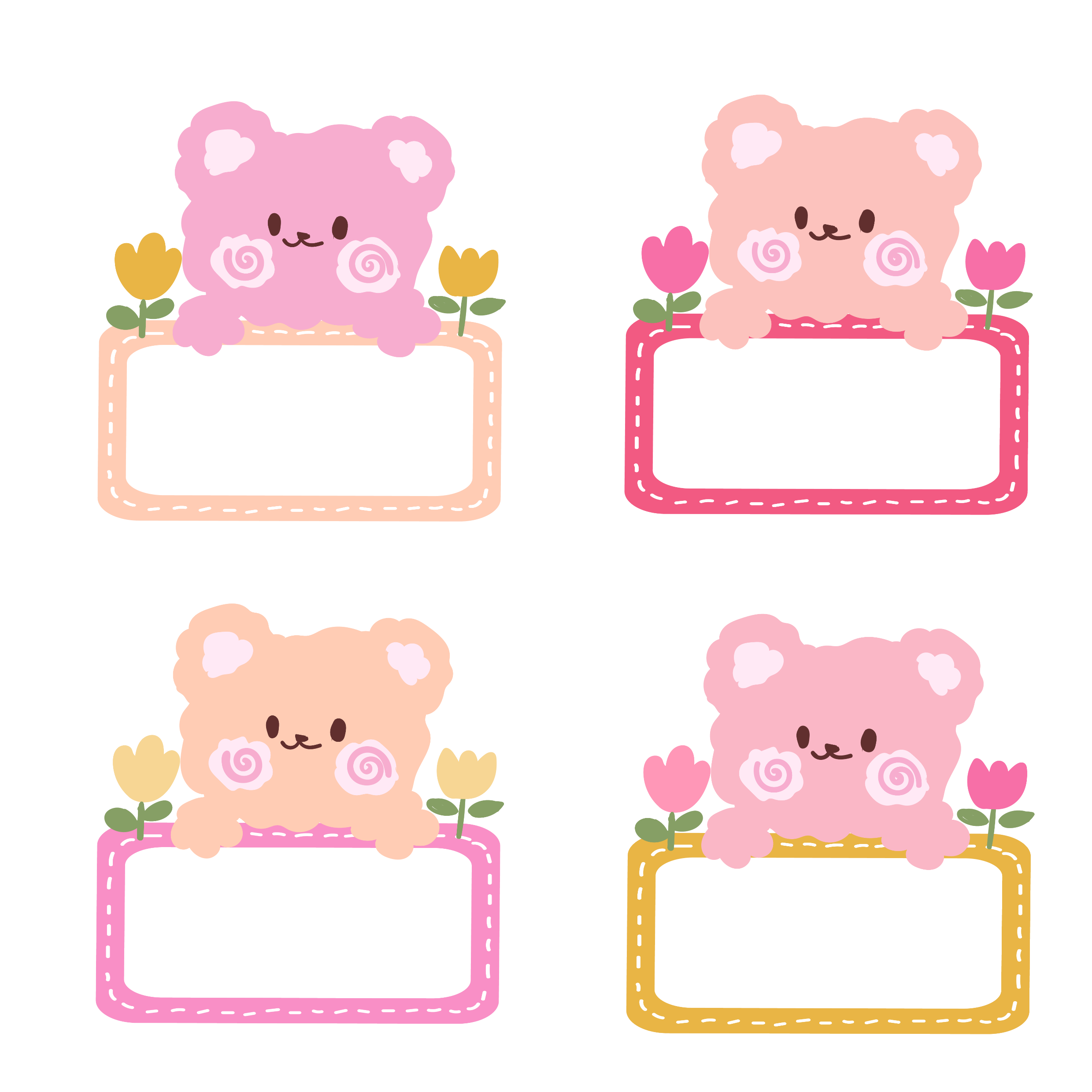 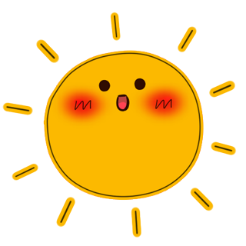 Em chú ý tư thế ngồi viết và cách cầm bút nhé!
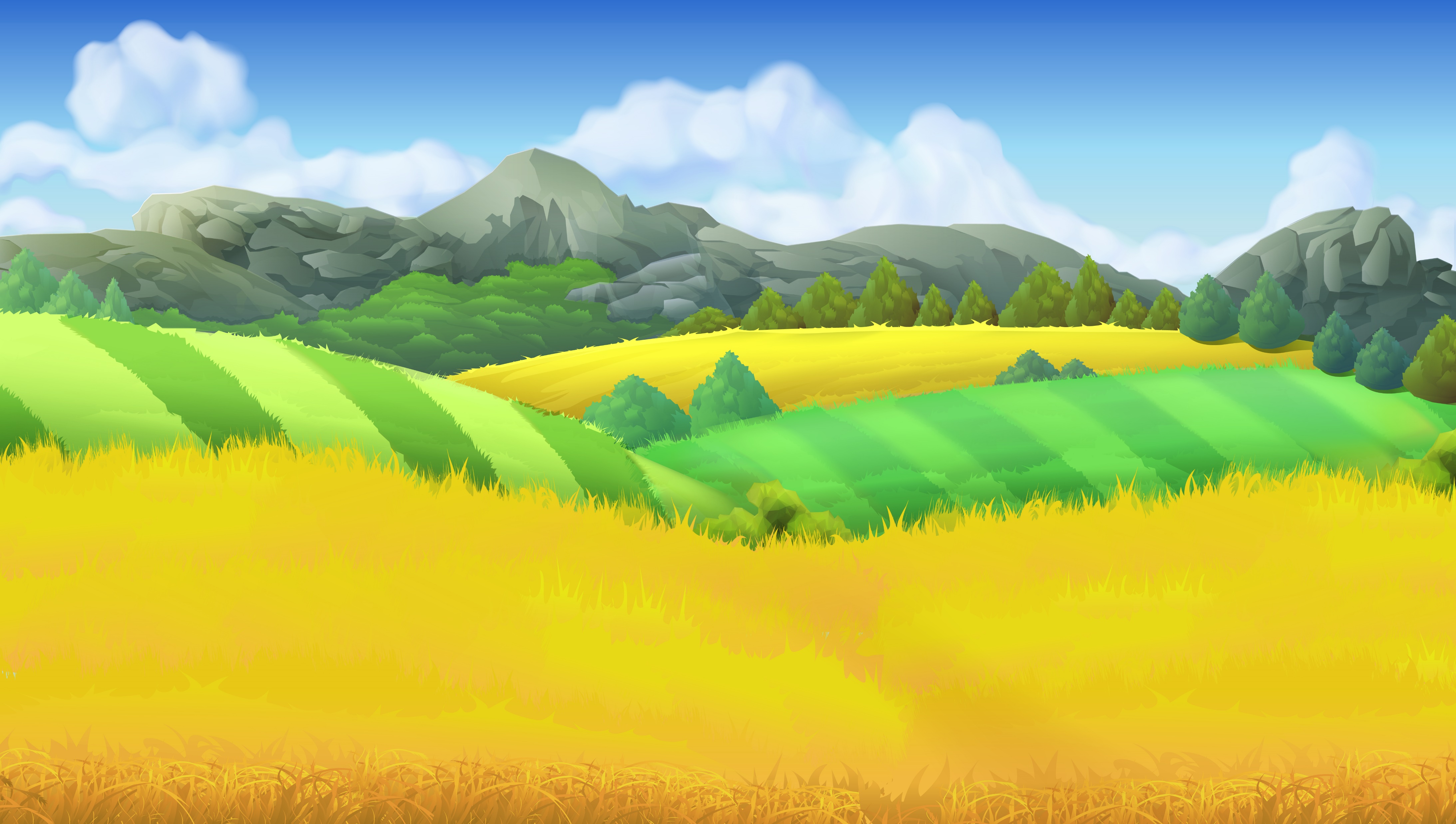 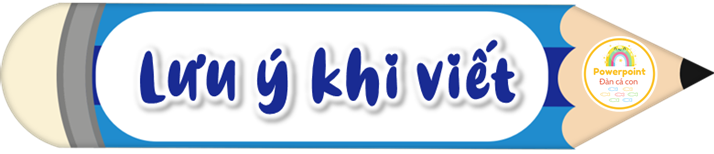 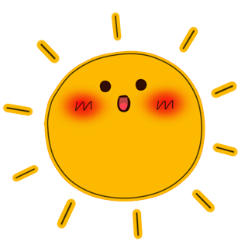 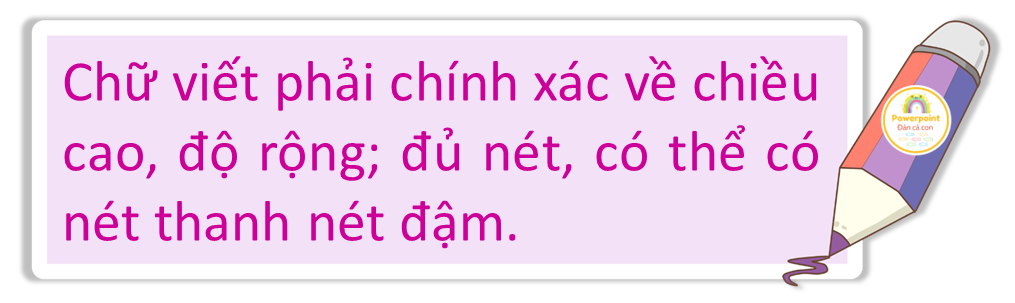 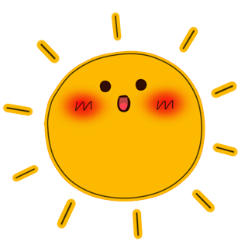 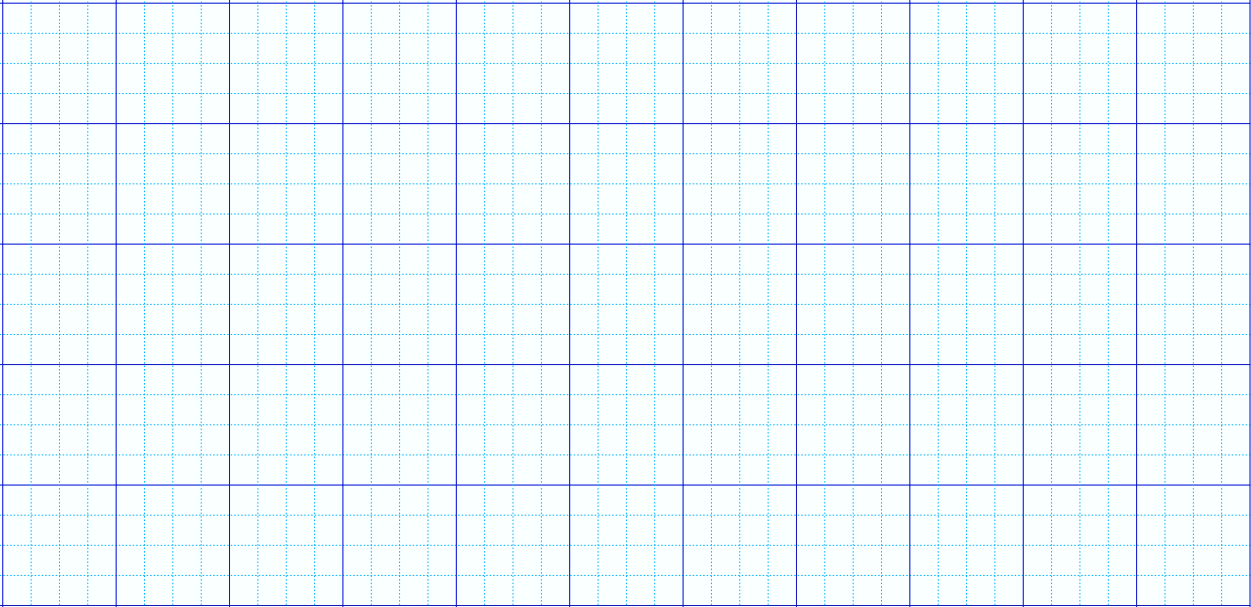 Vừ A Díζ
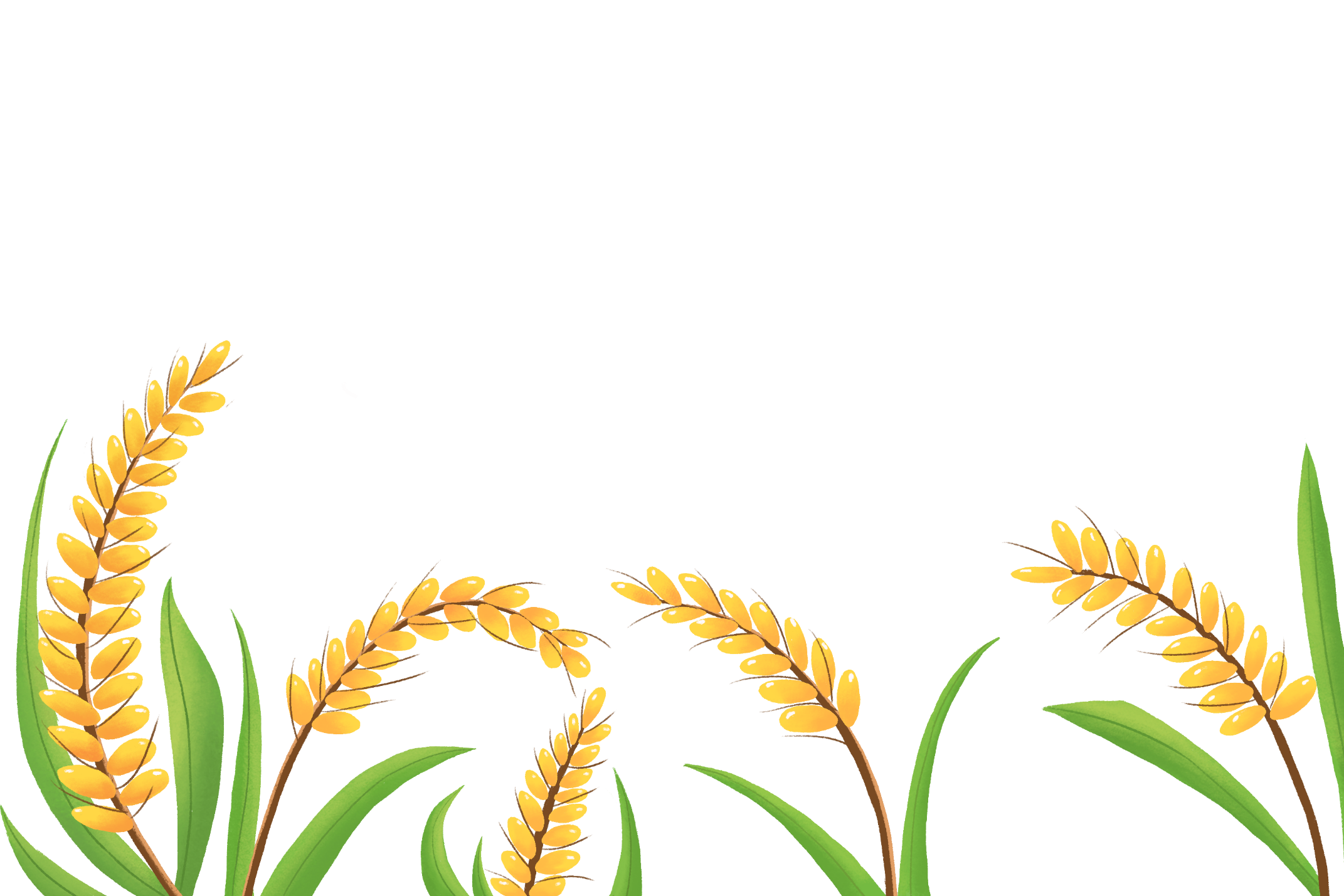 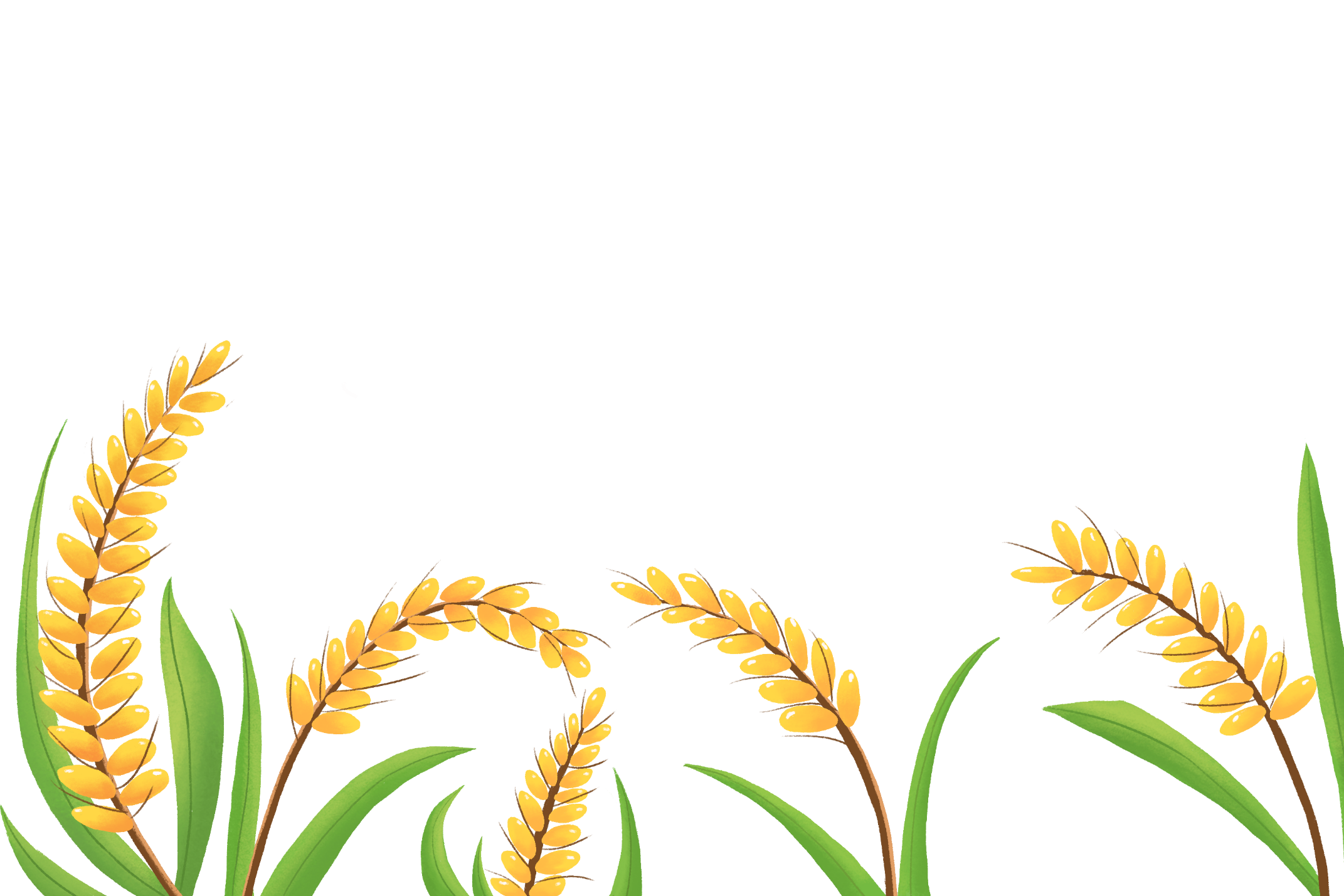 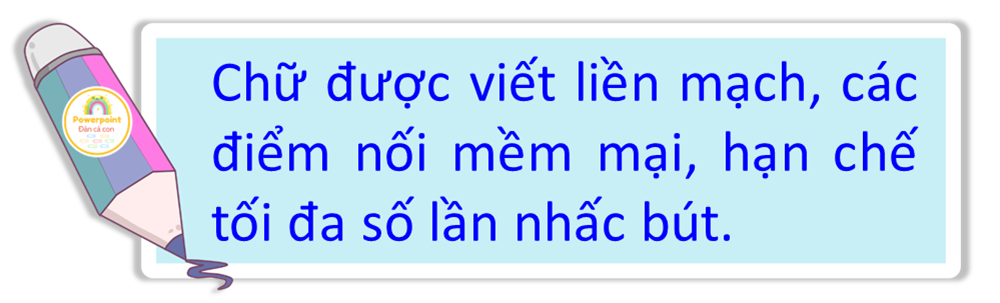 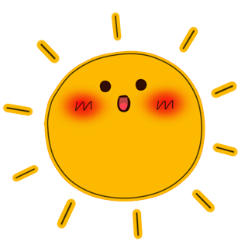 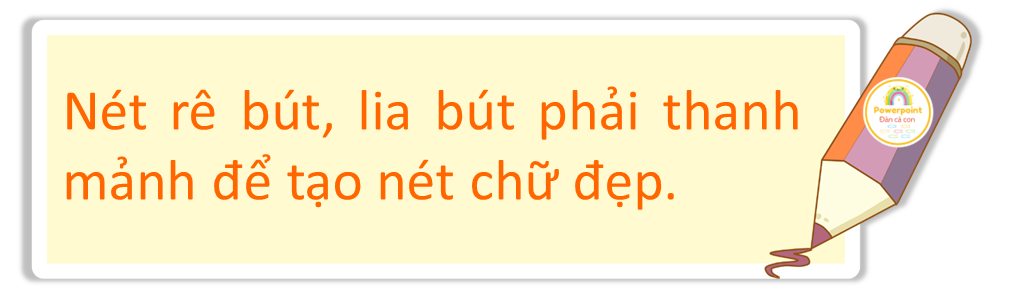 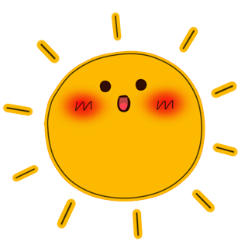 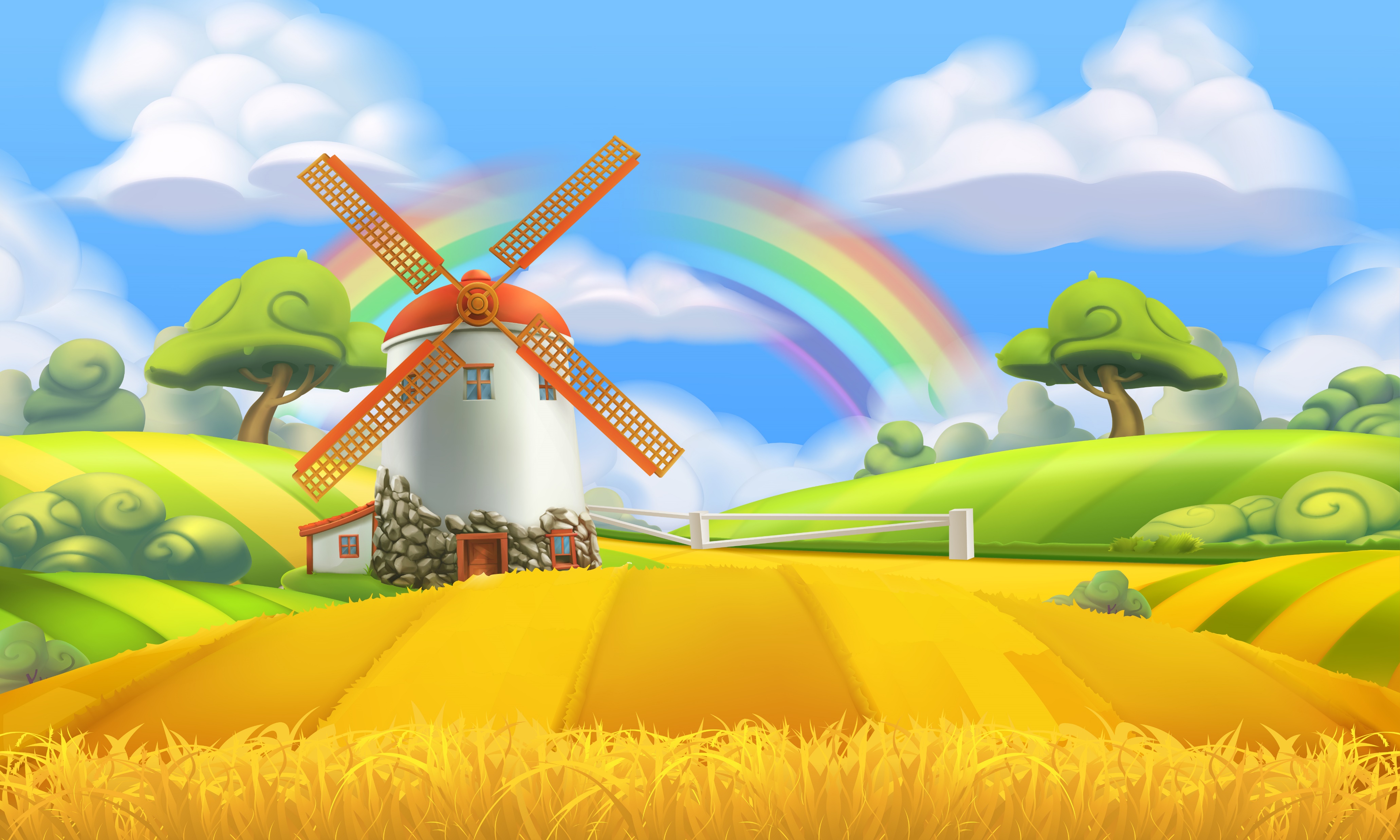 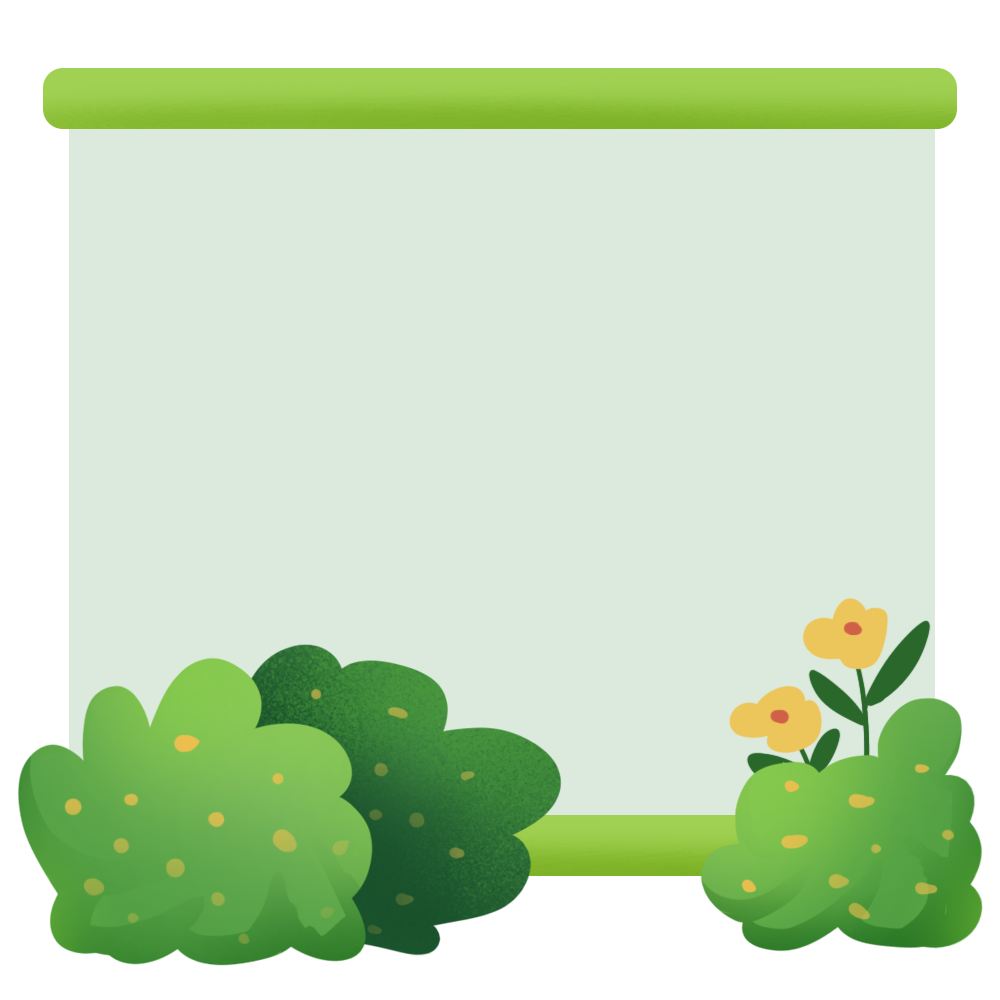 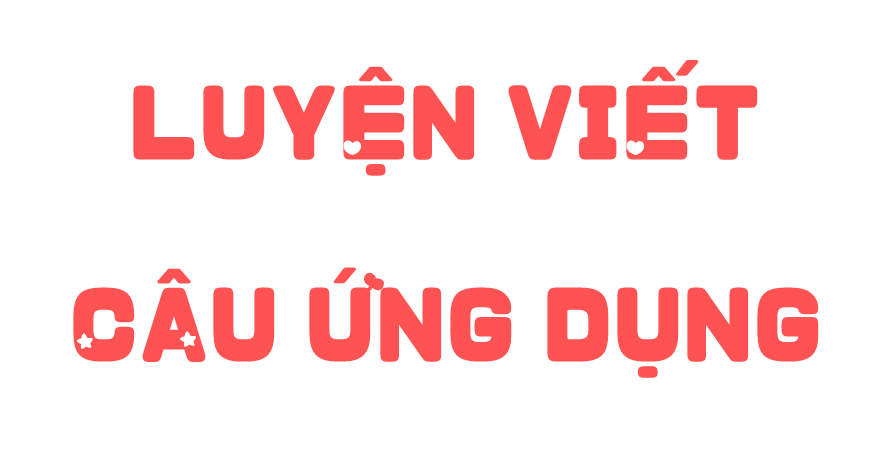 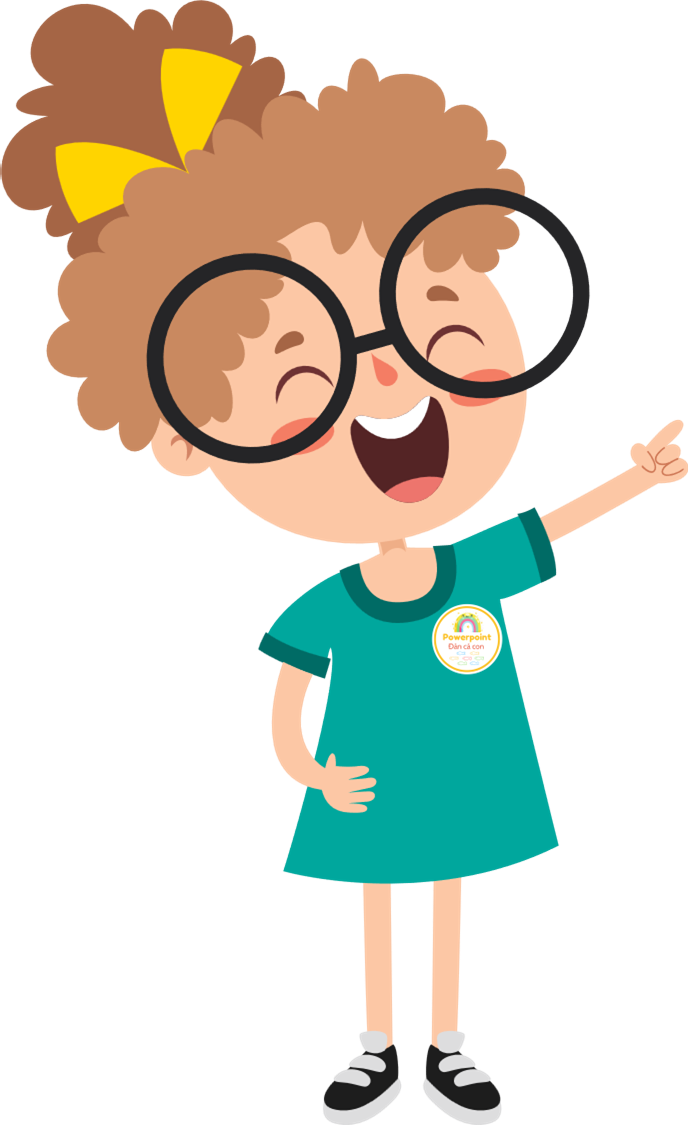 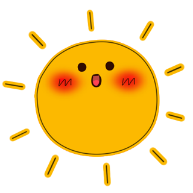 Dù ai wĀ wgả wĀ wθΗłng,
LŜg Ǉa vẫn νẄng ηư kΗϛng ba εân.
Ca dao
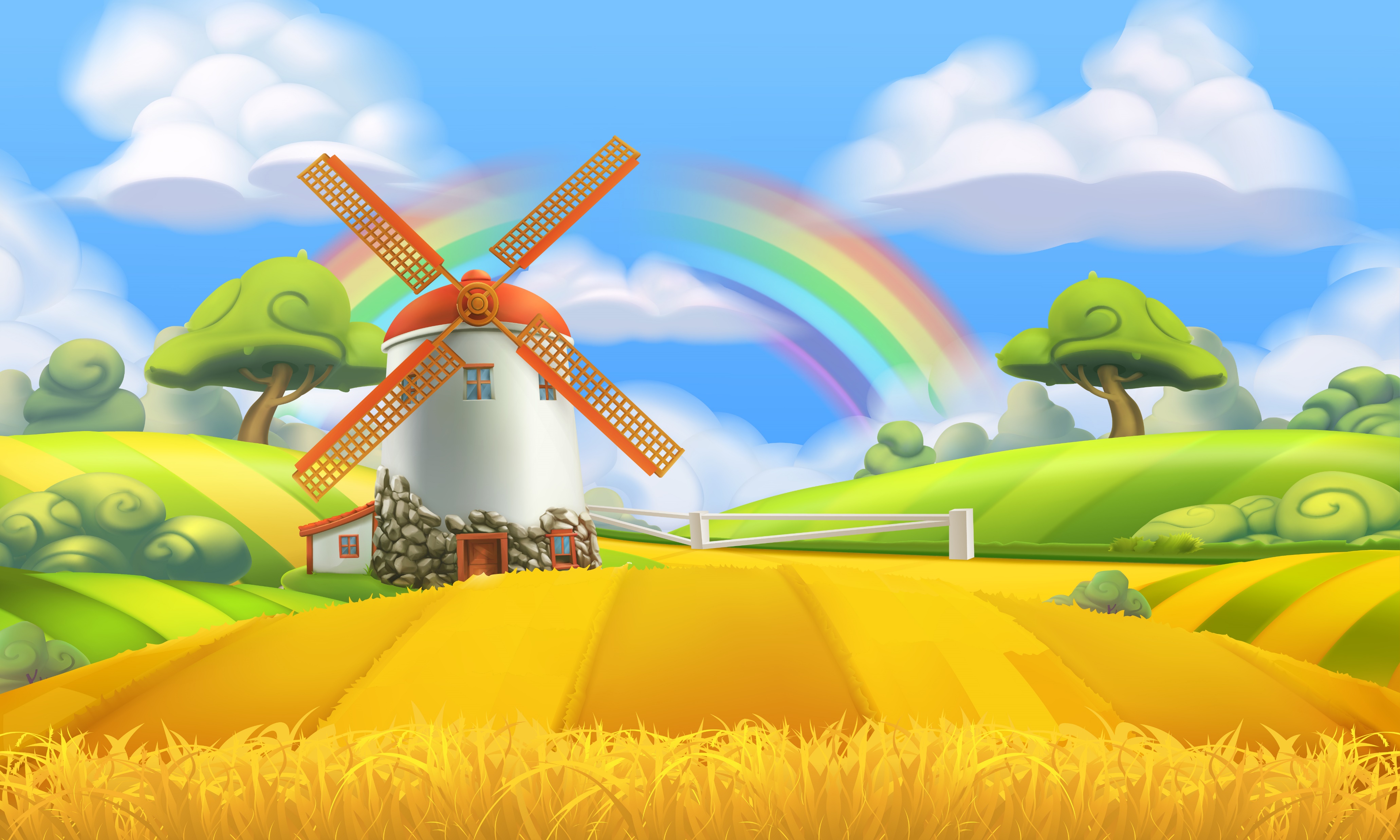 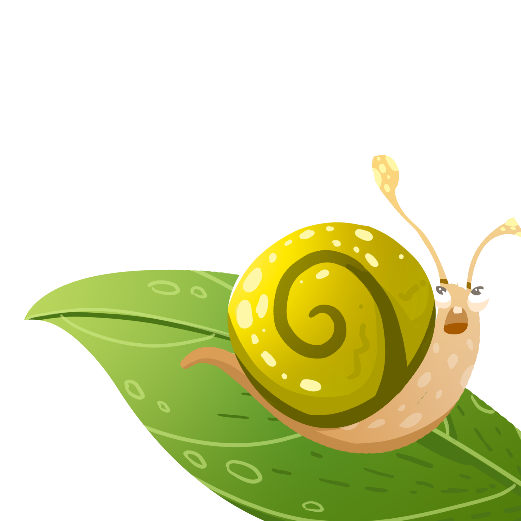 Câu ứng dụng
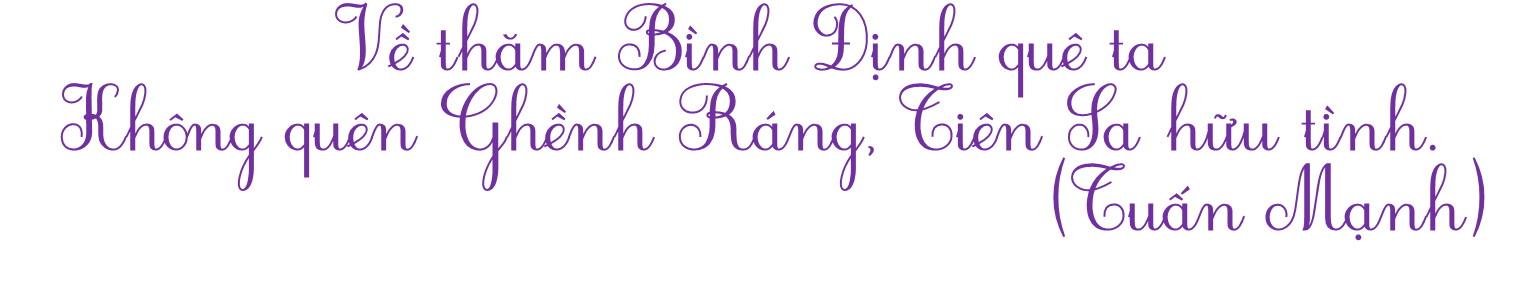 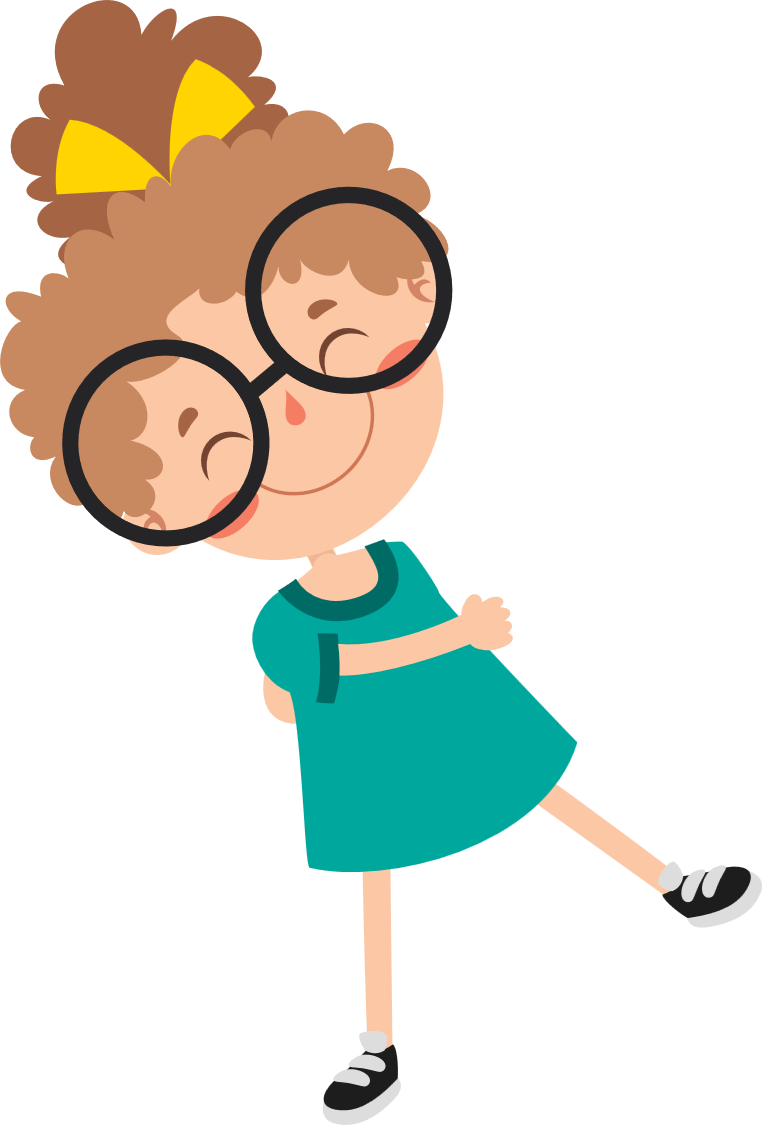 Câu ca dao ca ngợi vẻ đẹp của tỉnh Bình Định. Đây là nơi có nhiều địa điểm hấp dẫn: bãi tắm Tiên Sa, bãi đá trứng, nhà thờ đá, mộ Hàn Mặc Tử...
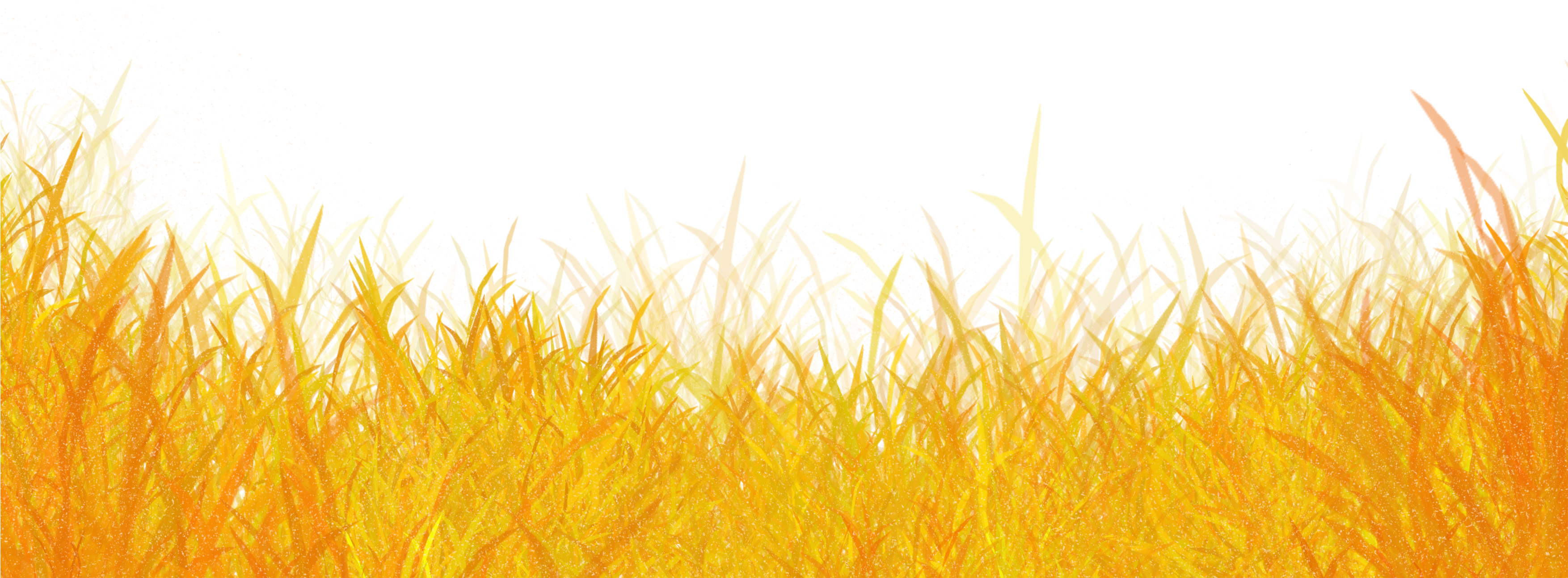 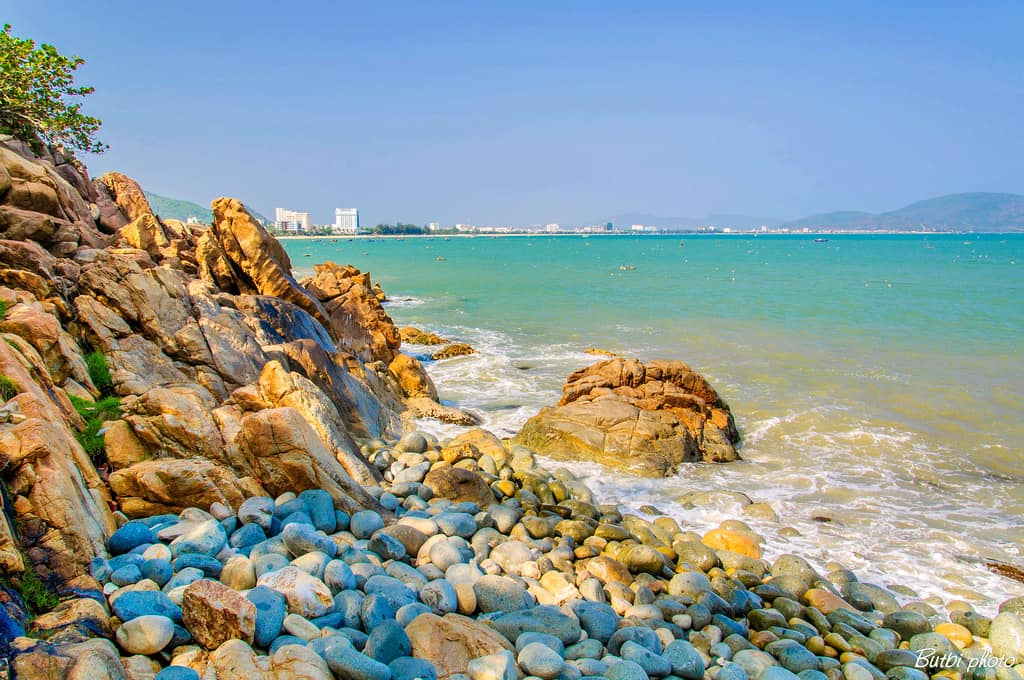 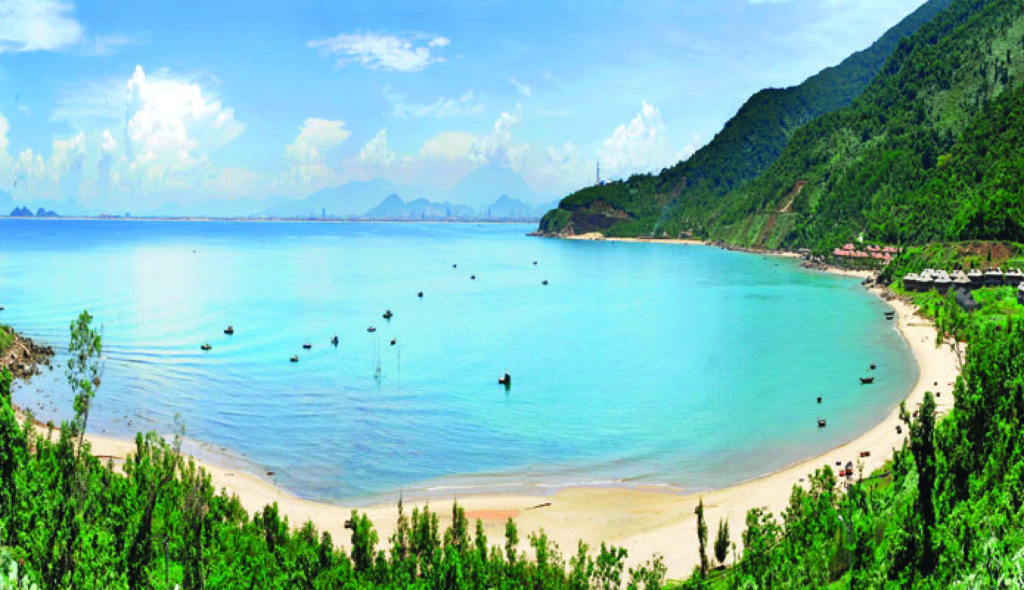 Ghềnh Ráng
Bãi Tiên Sa
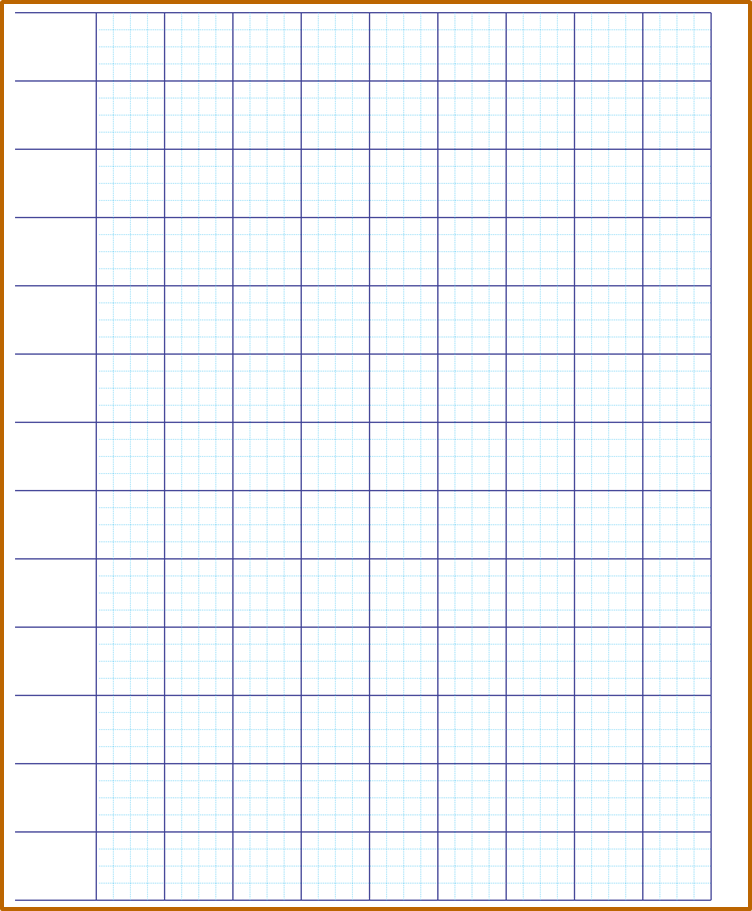 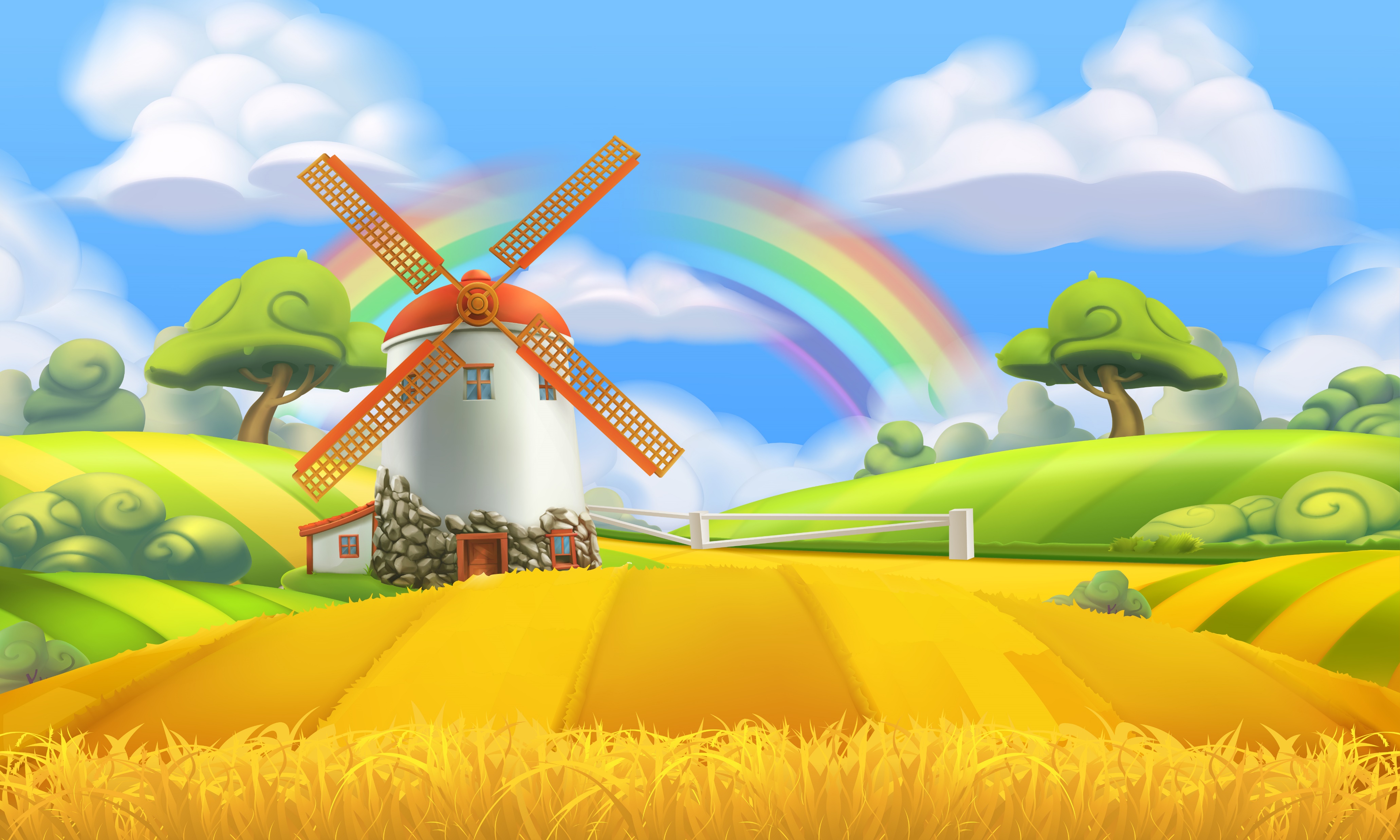 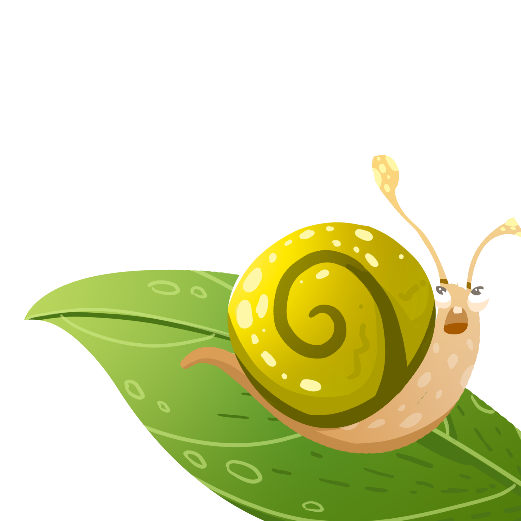 Cùng tìm hiểu
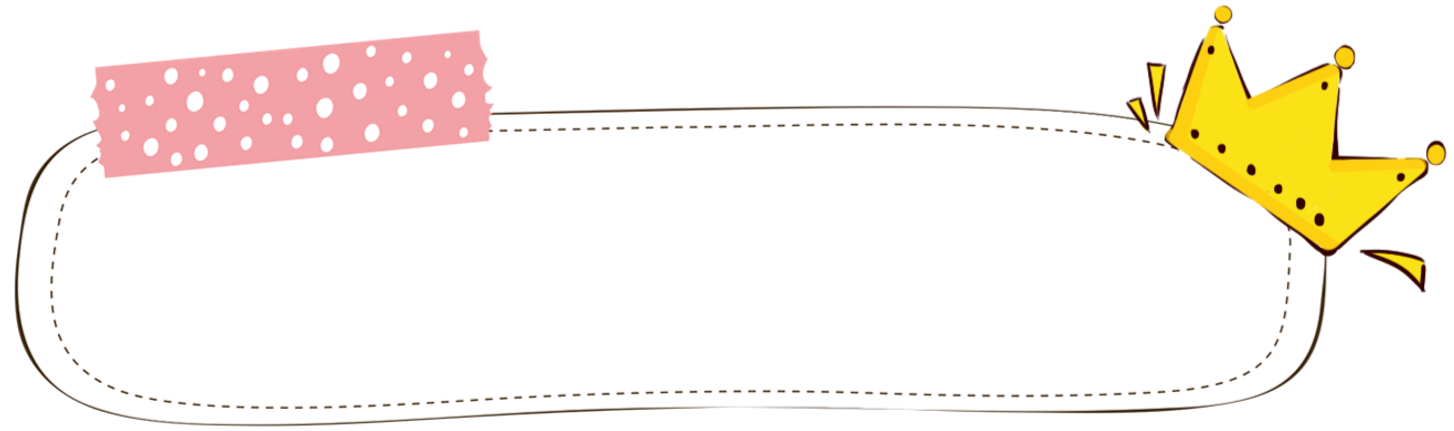 Về thăm Bình Định quê ta
Trong câu ứng dụng trên, chữ nào được viết hoa? Vì sao?
Không quên Ghềnh Ráng Tiên Sa hữu tình.
(Tuấn Mạnh)
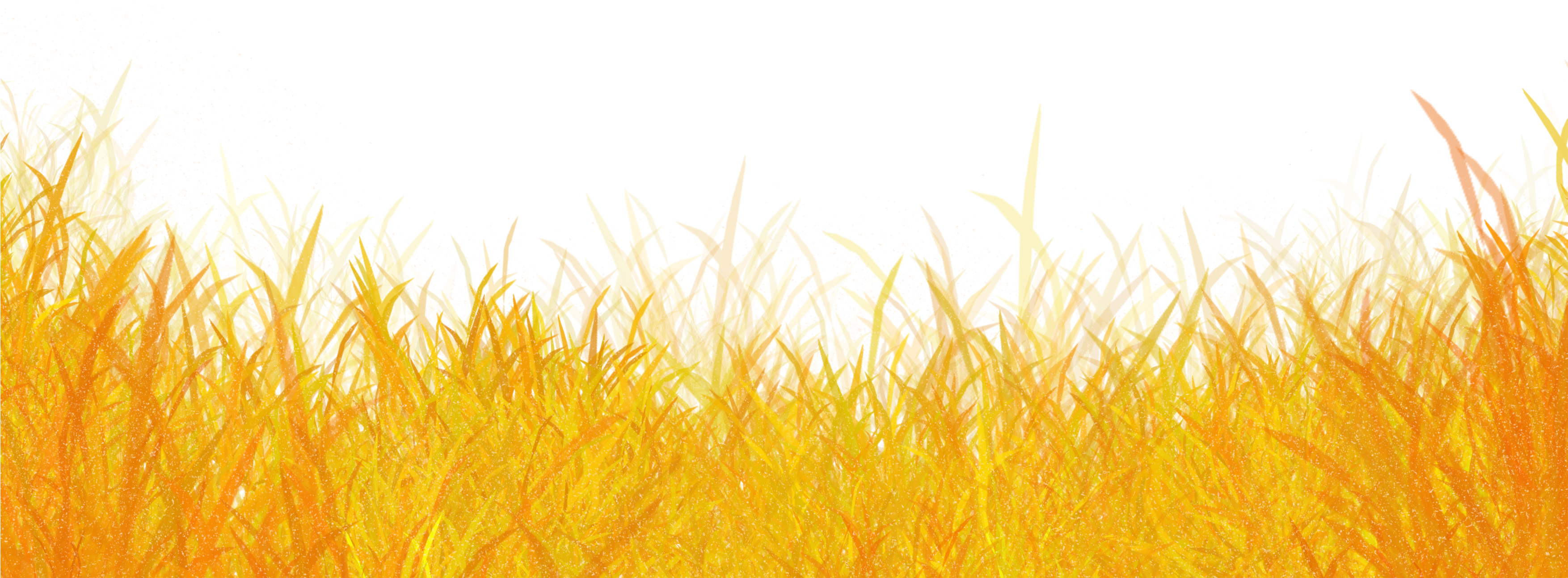 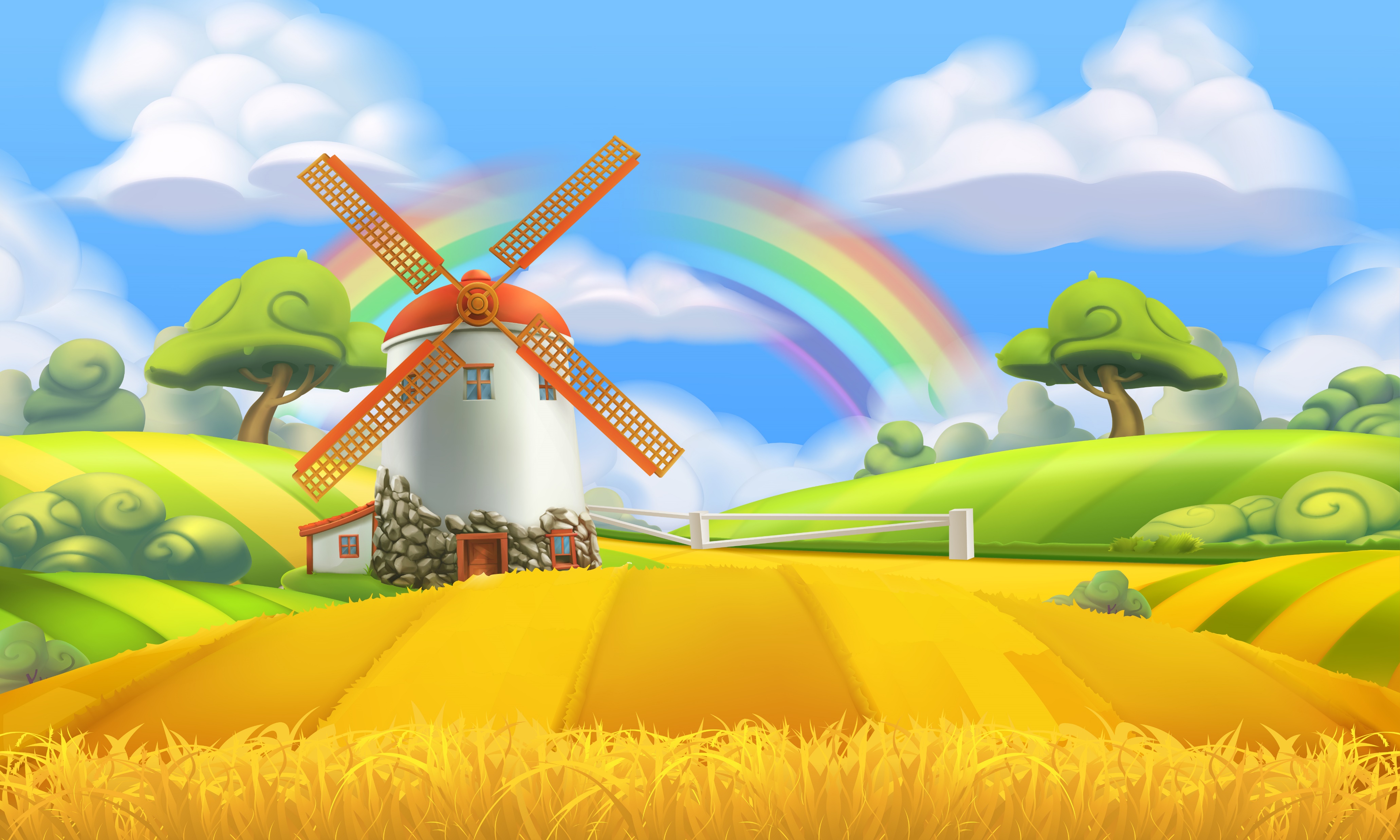 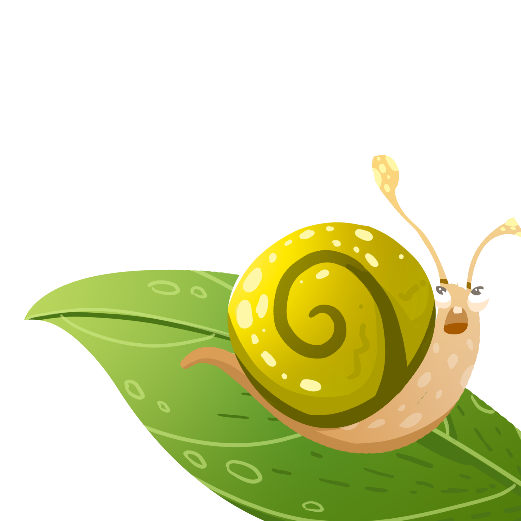 Luyện viết bảng con
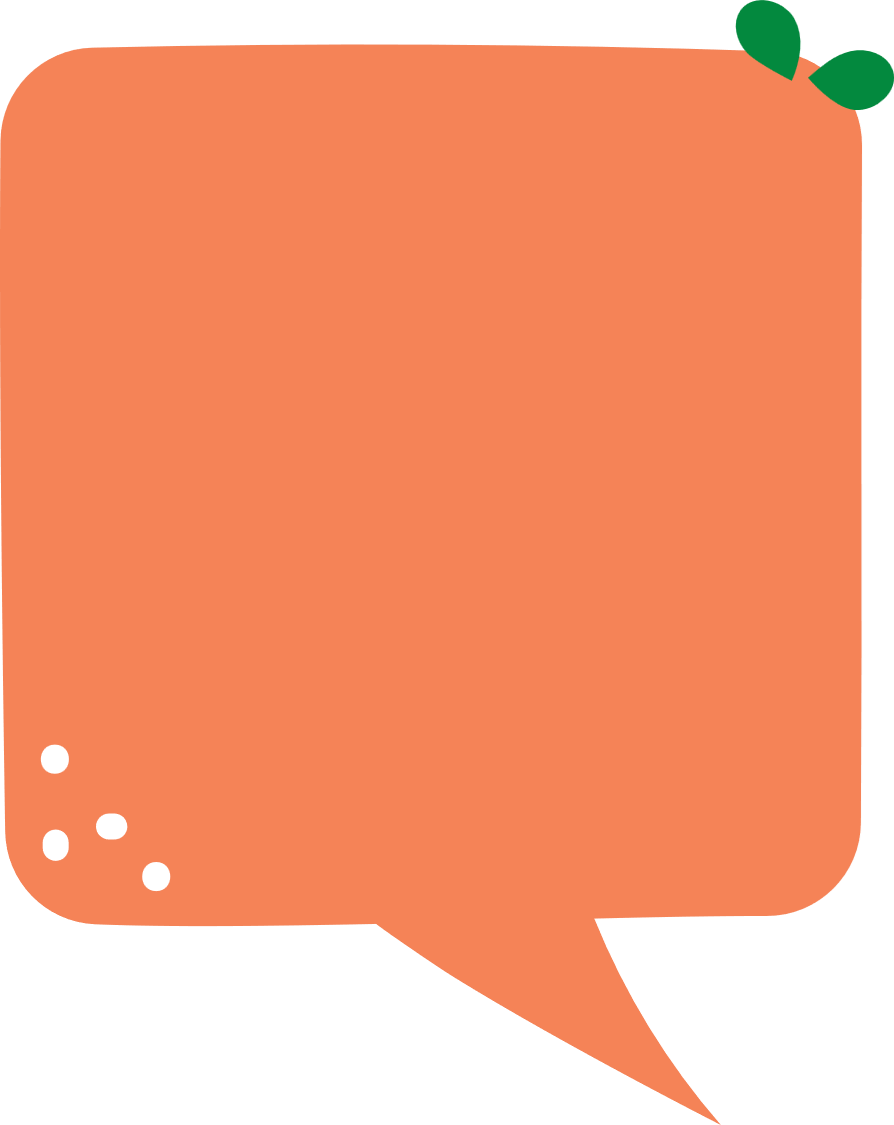 Viết vào bảng con
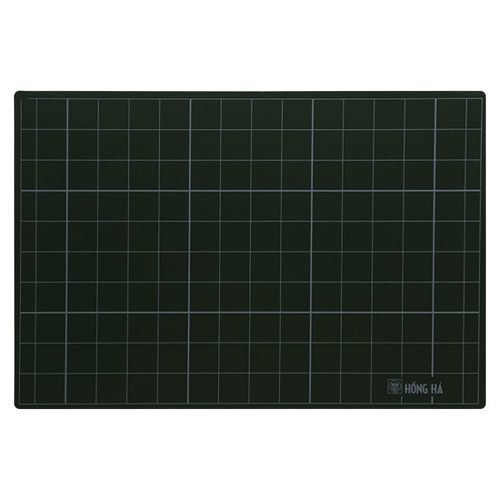 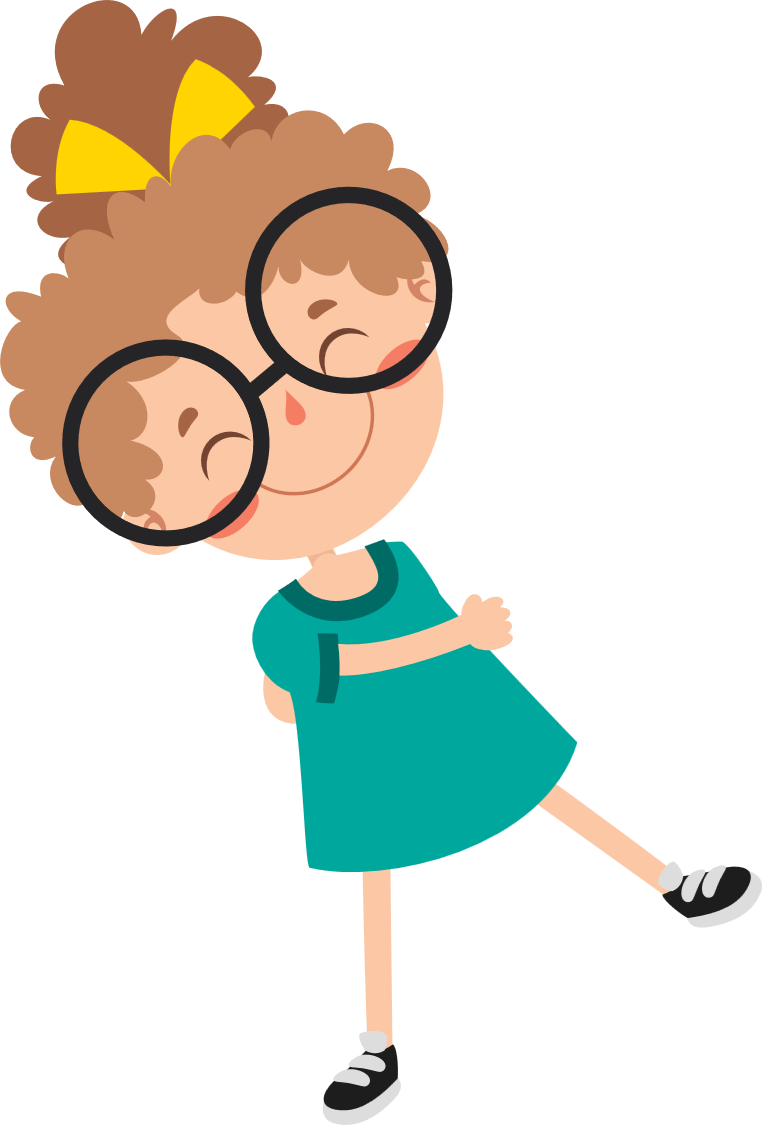 Ráng
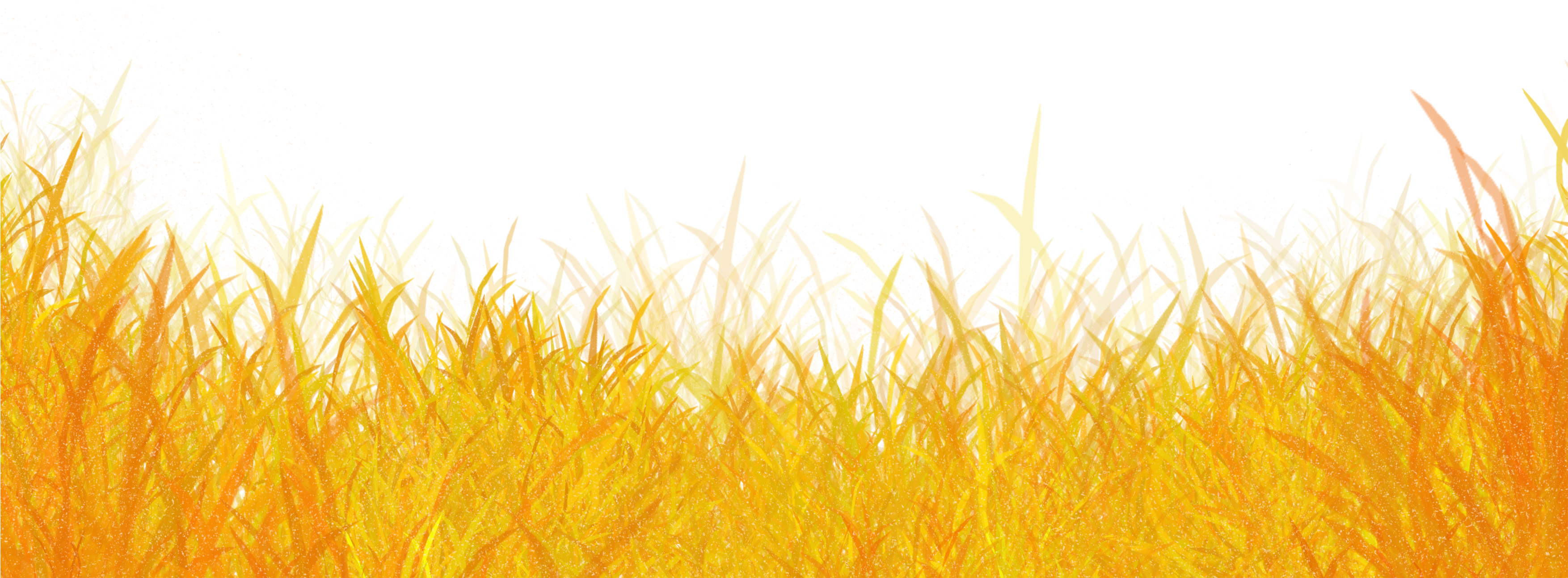 Sa
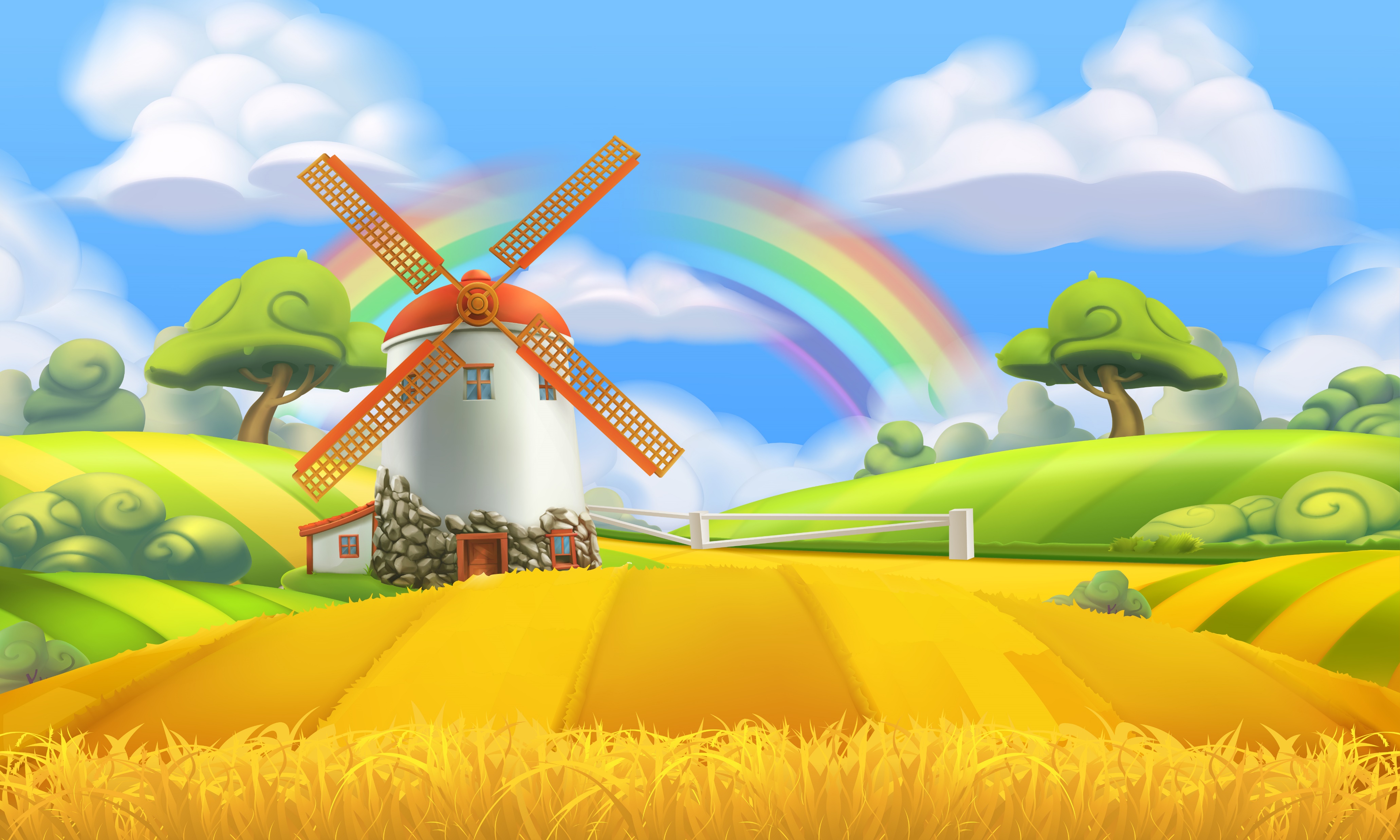 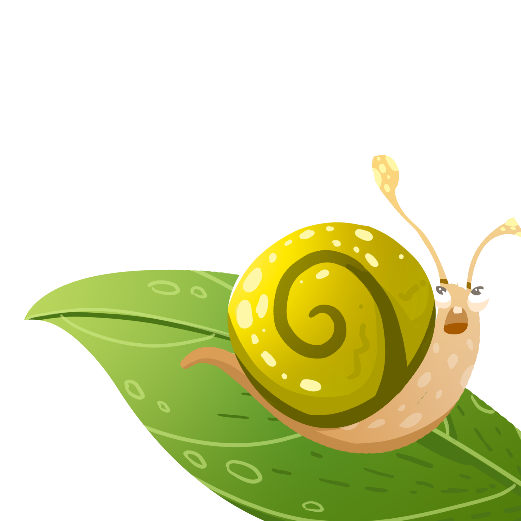 Viết câu ứng dụng
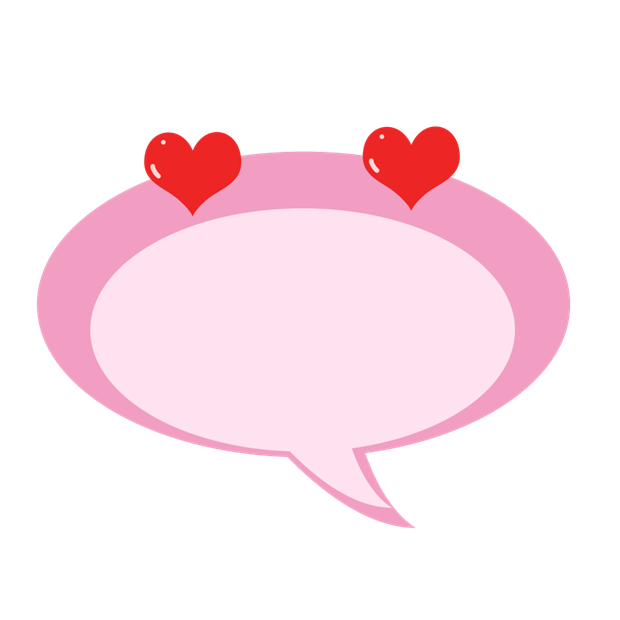 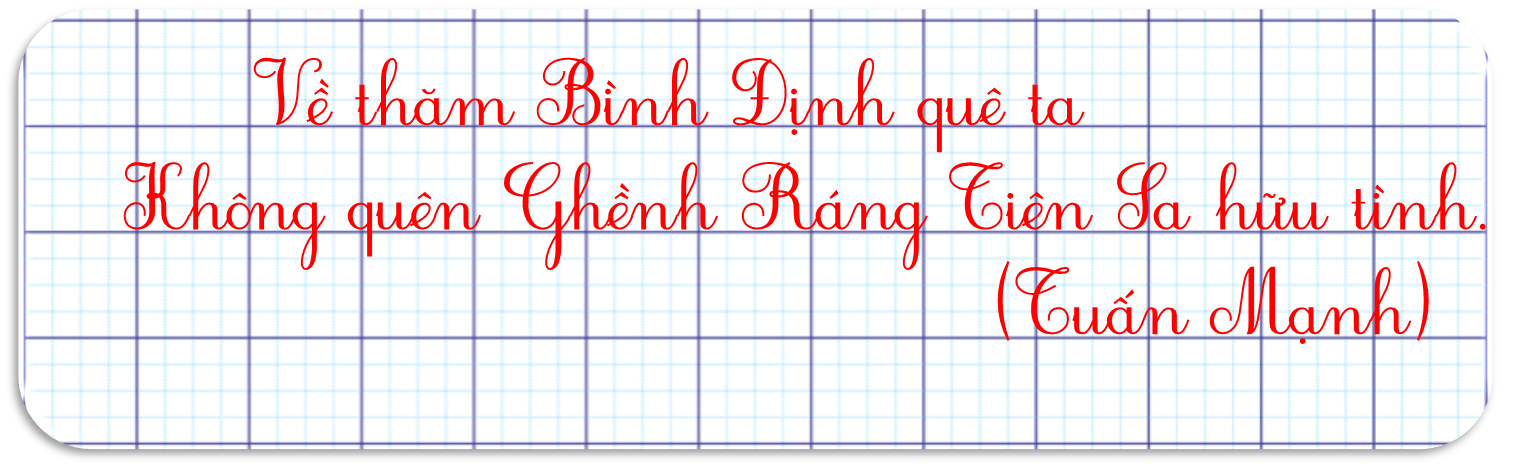 2 ô
1 ô
Viết vào vở tập viết
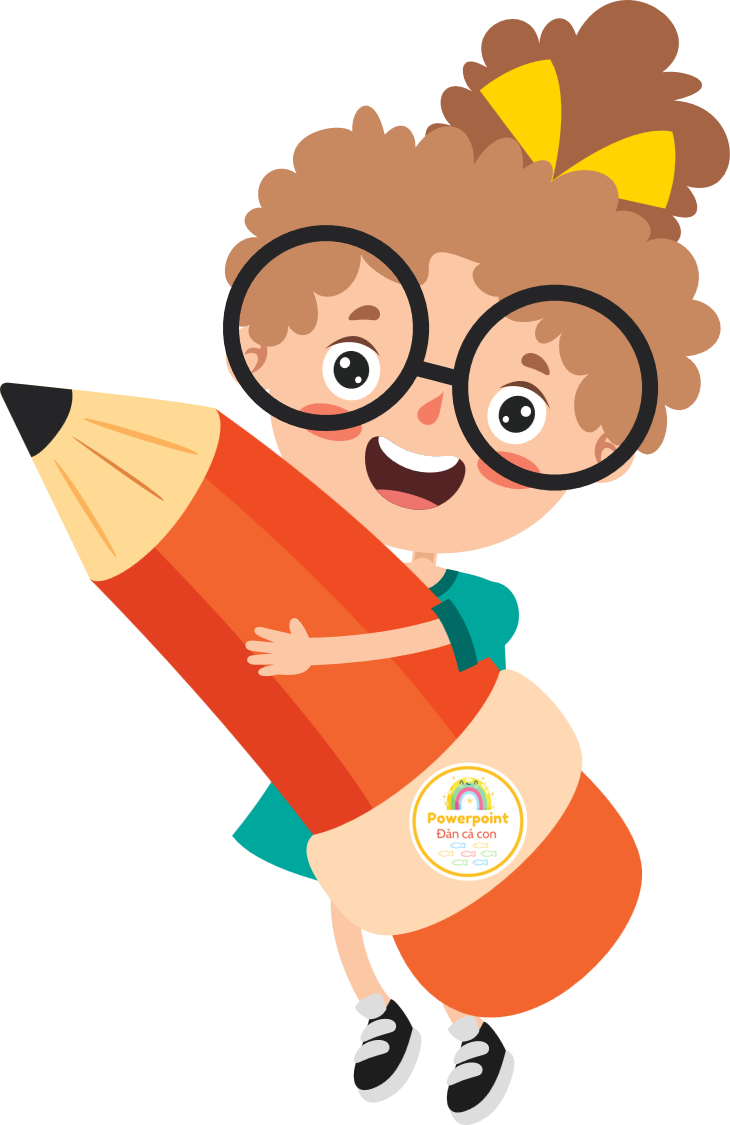 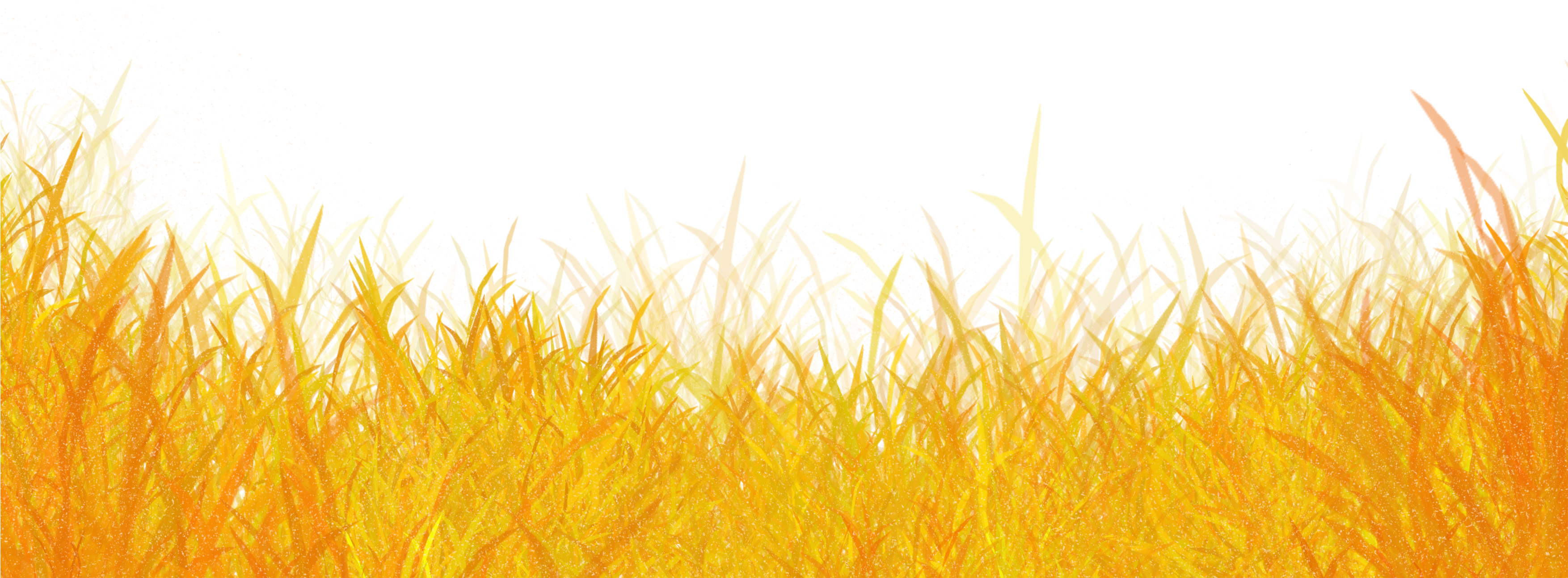 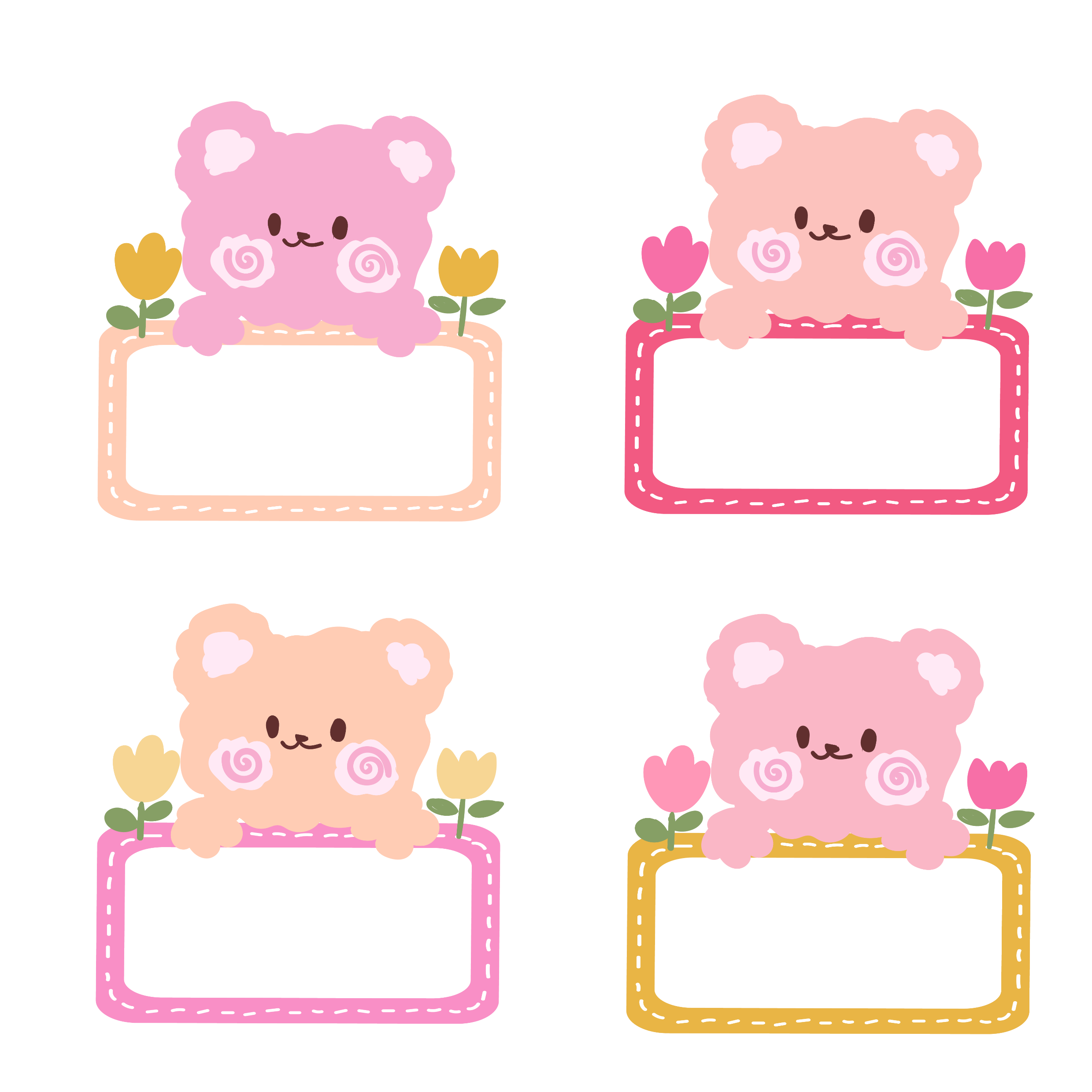 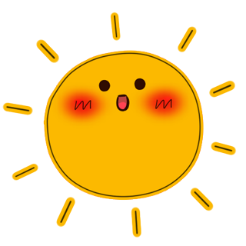 Em chú ý tư thế ngồi viết và cách cầm bút nhé!
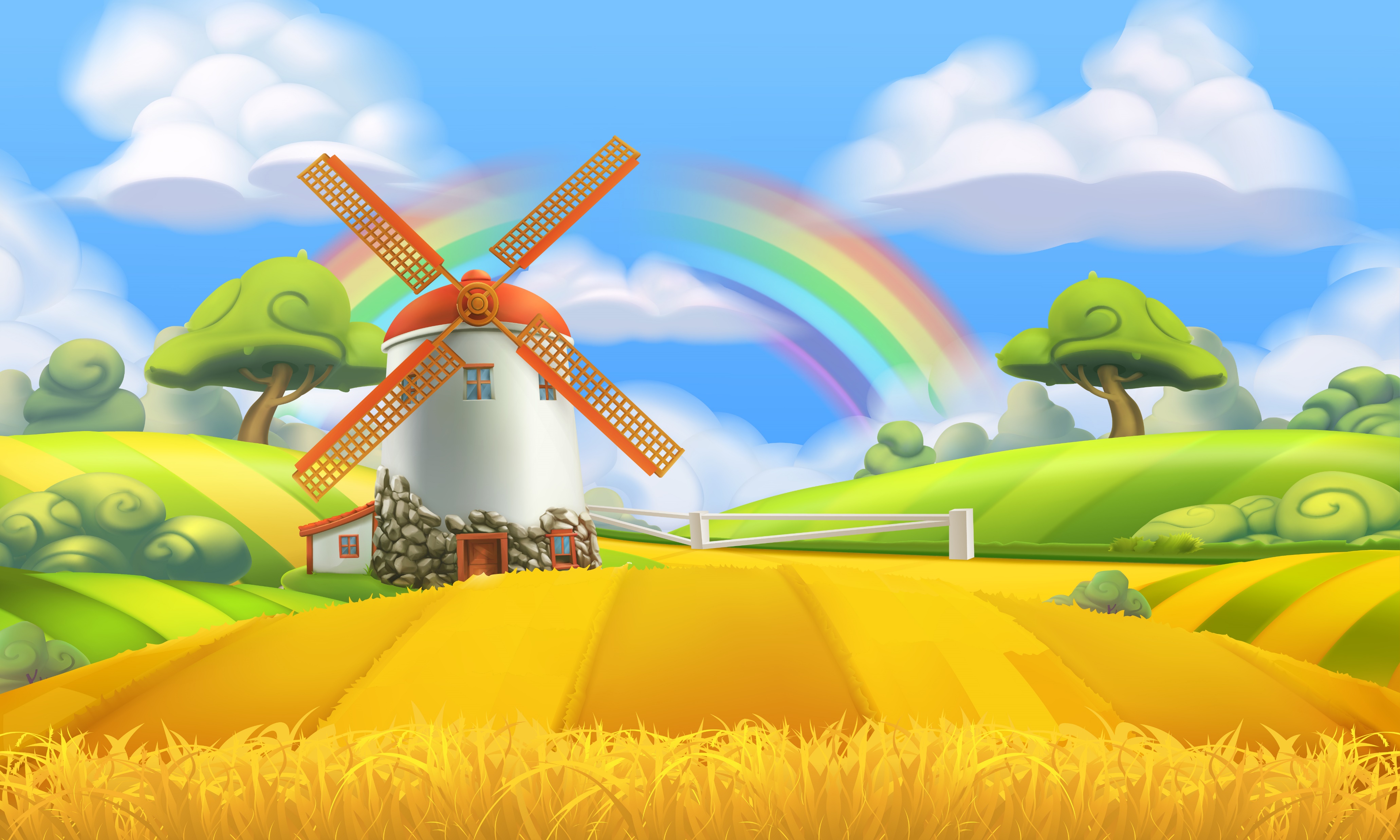 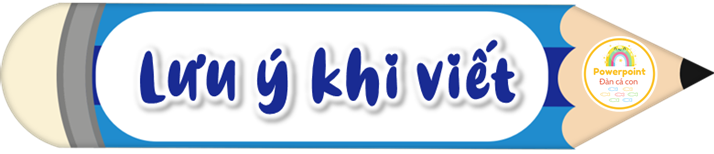 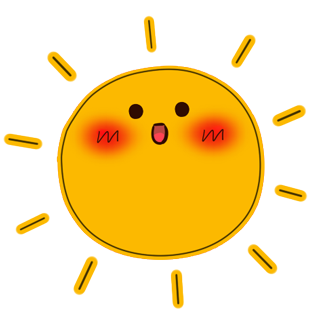 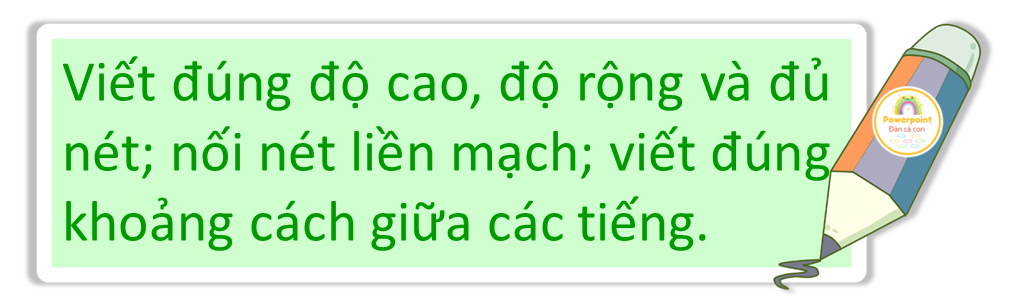 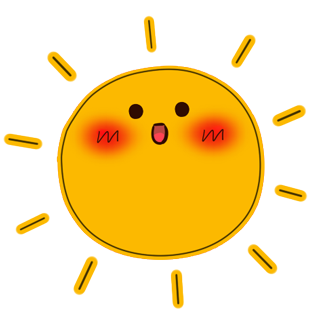 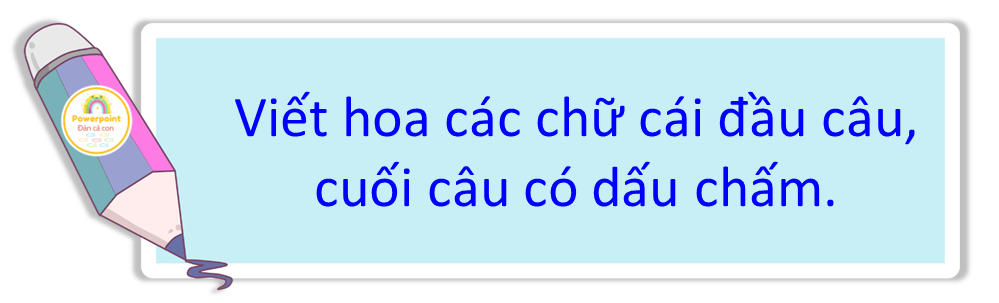 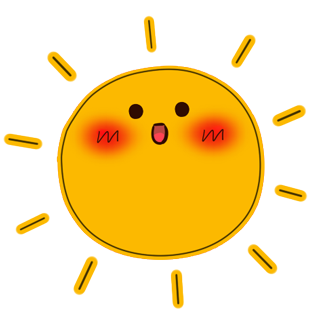 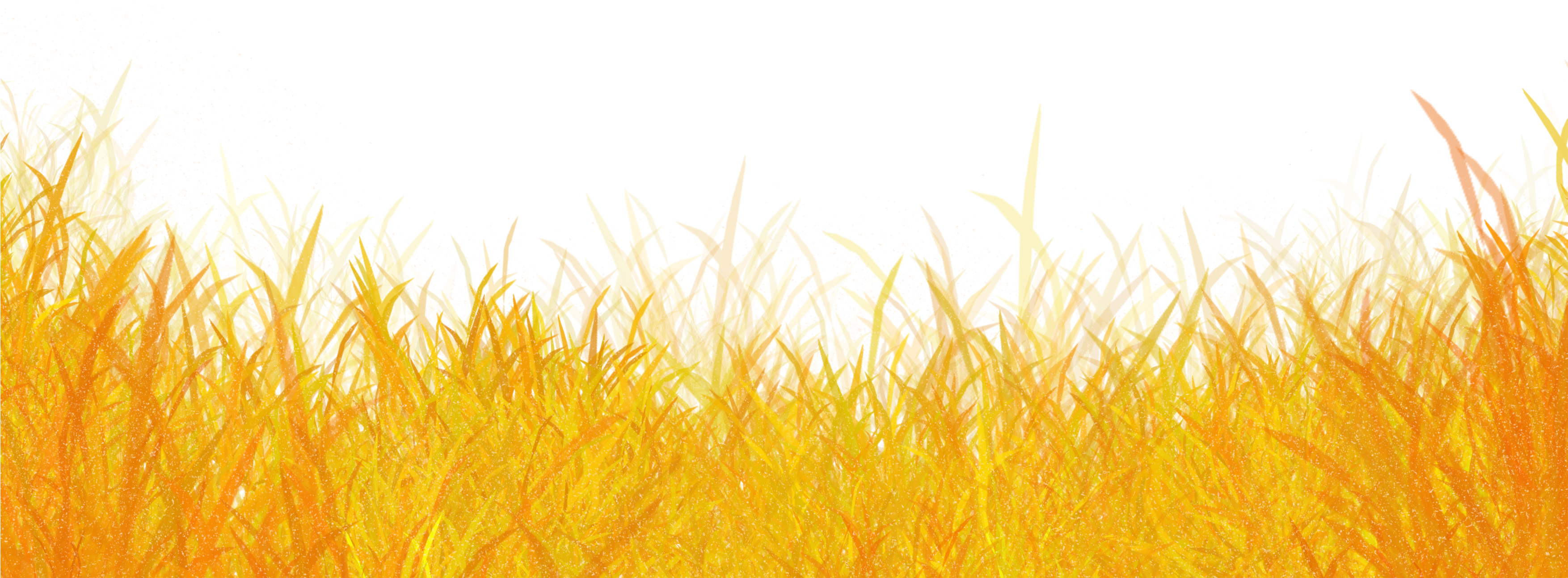 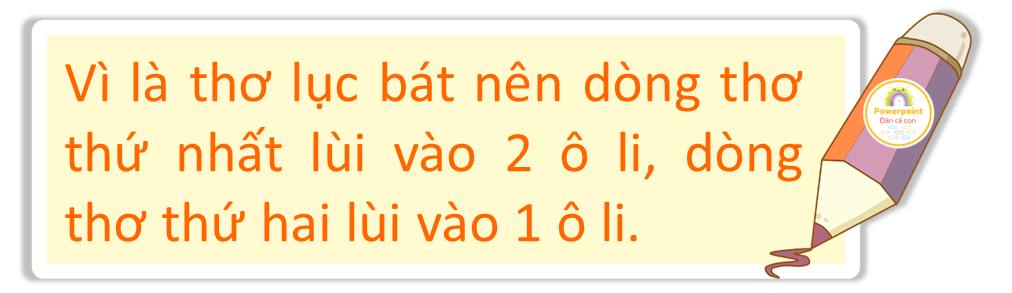 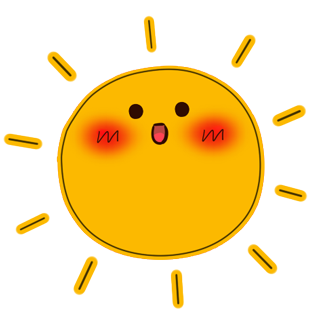 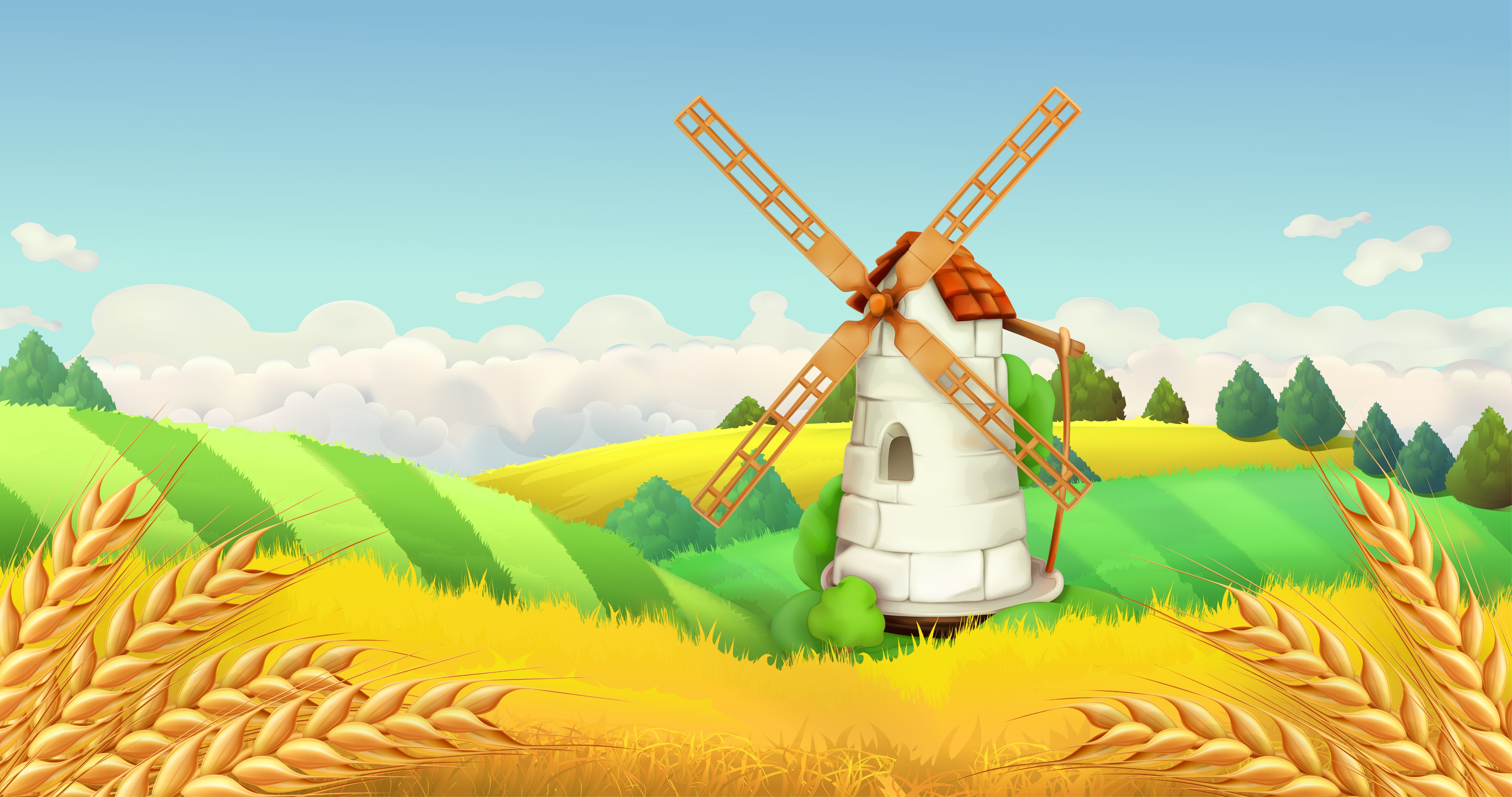 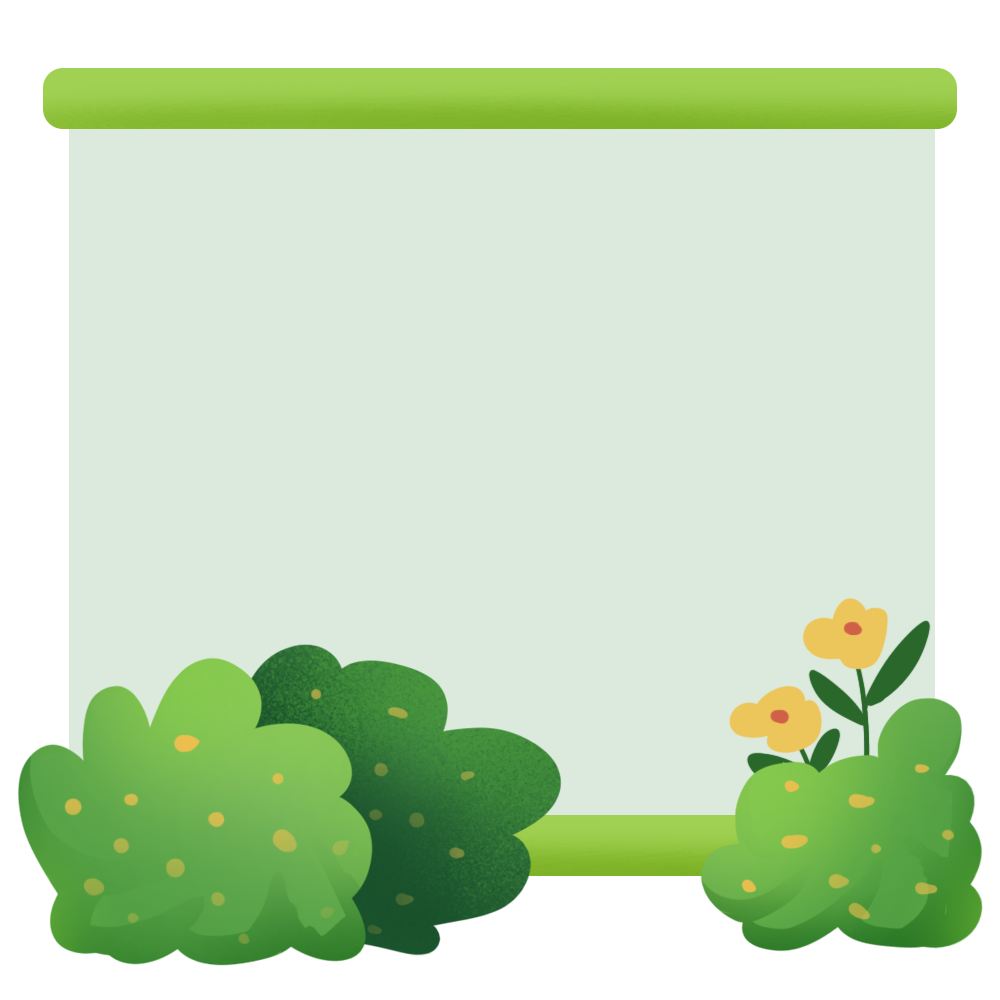 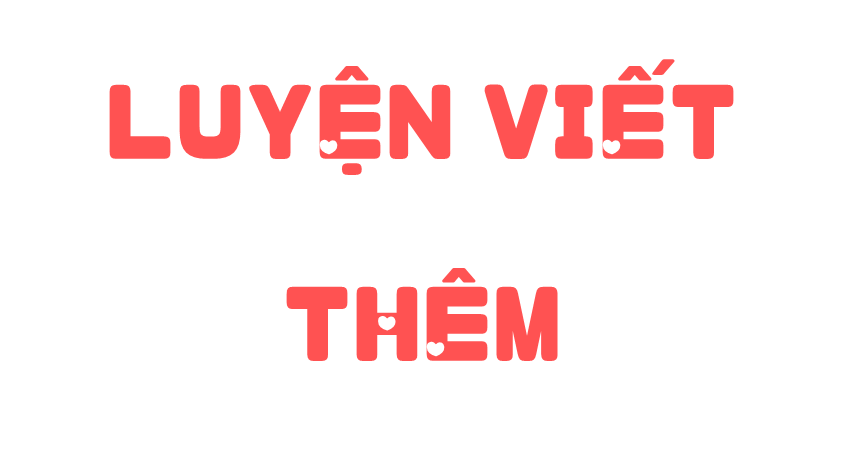 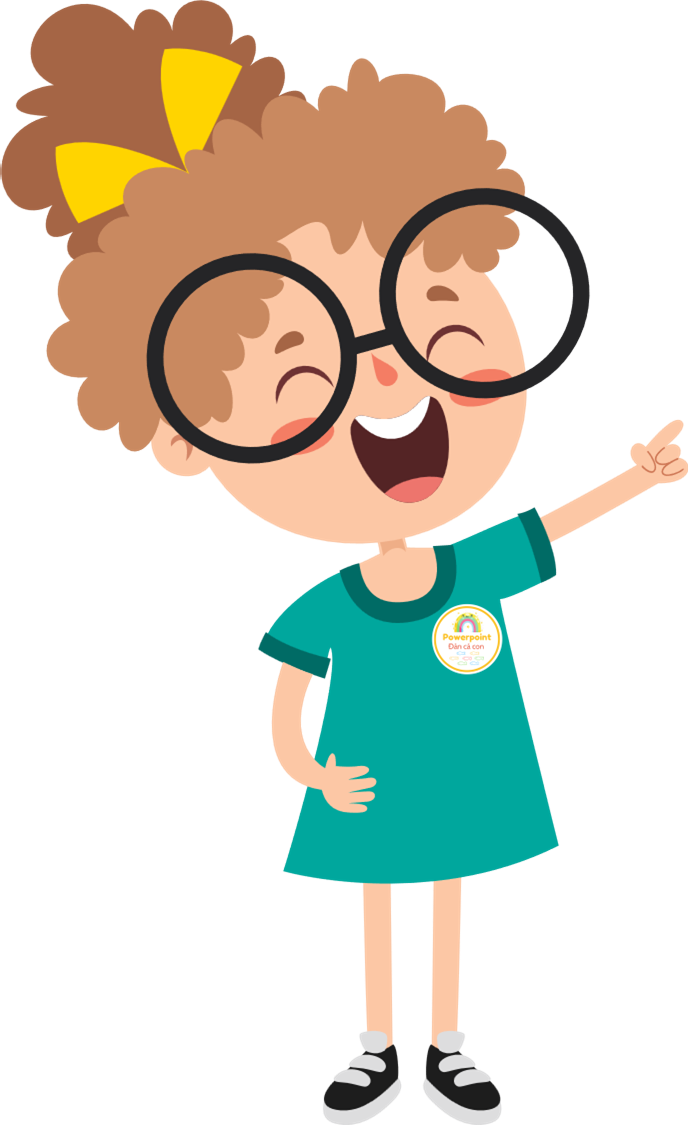 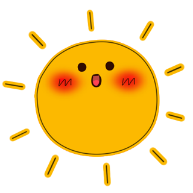 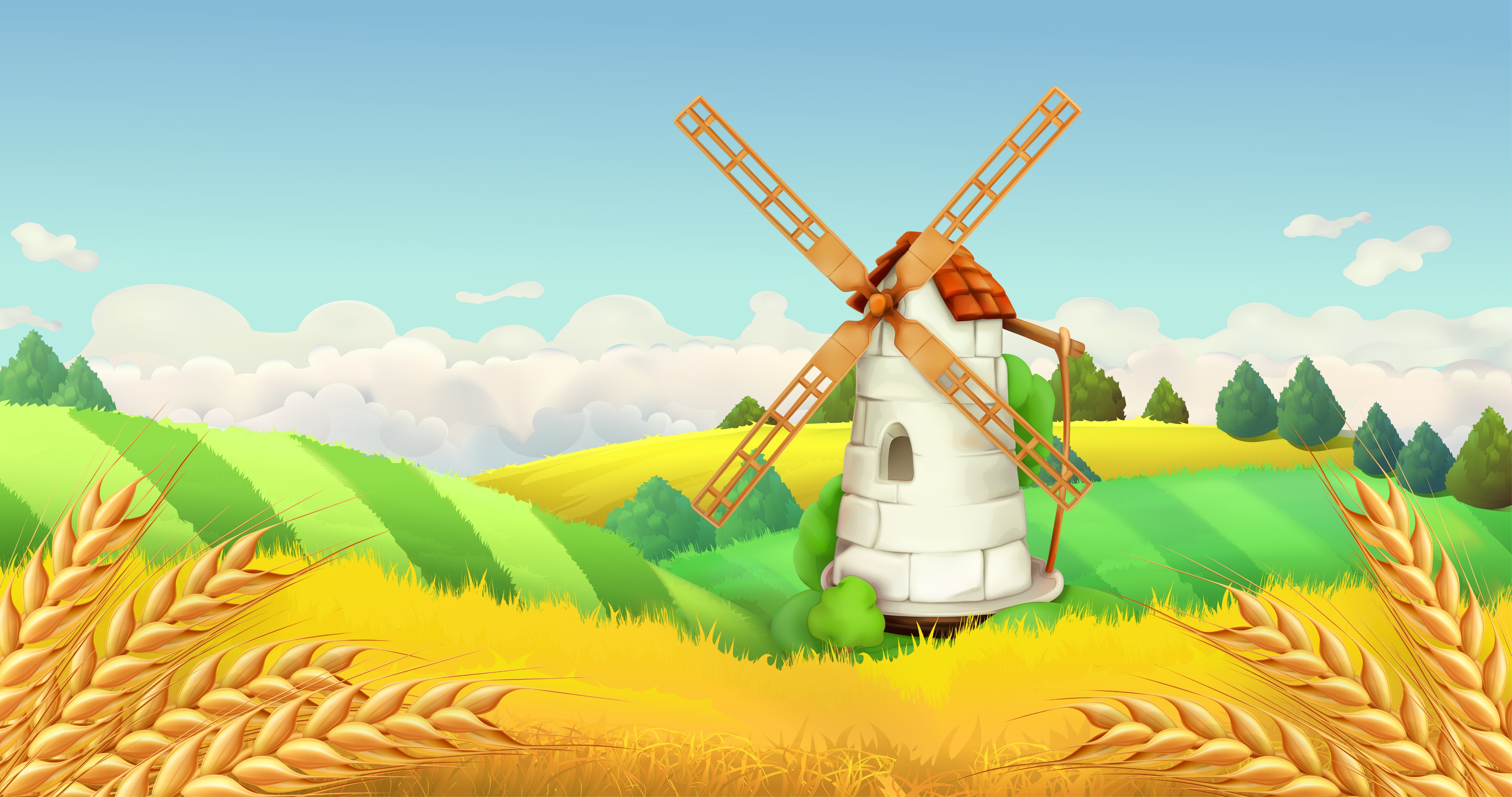 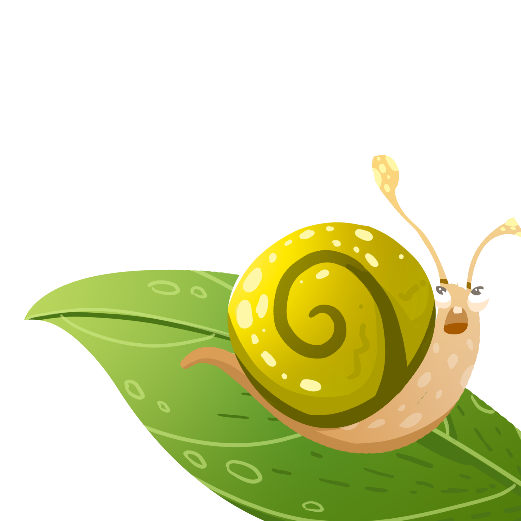 Từ và câu ứng dụng
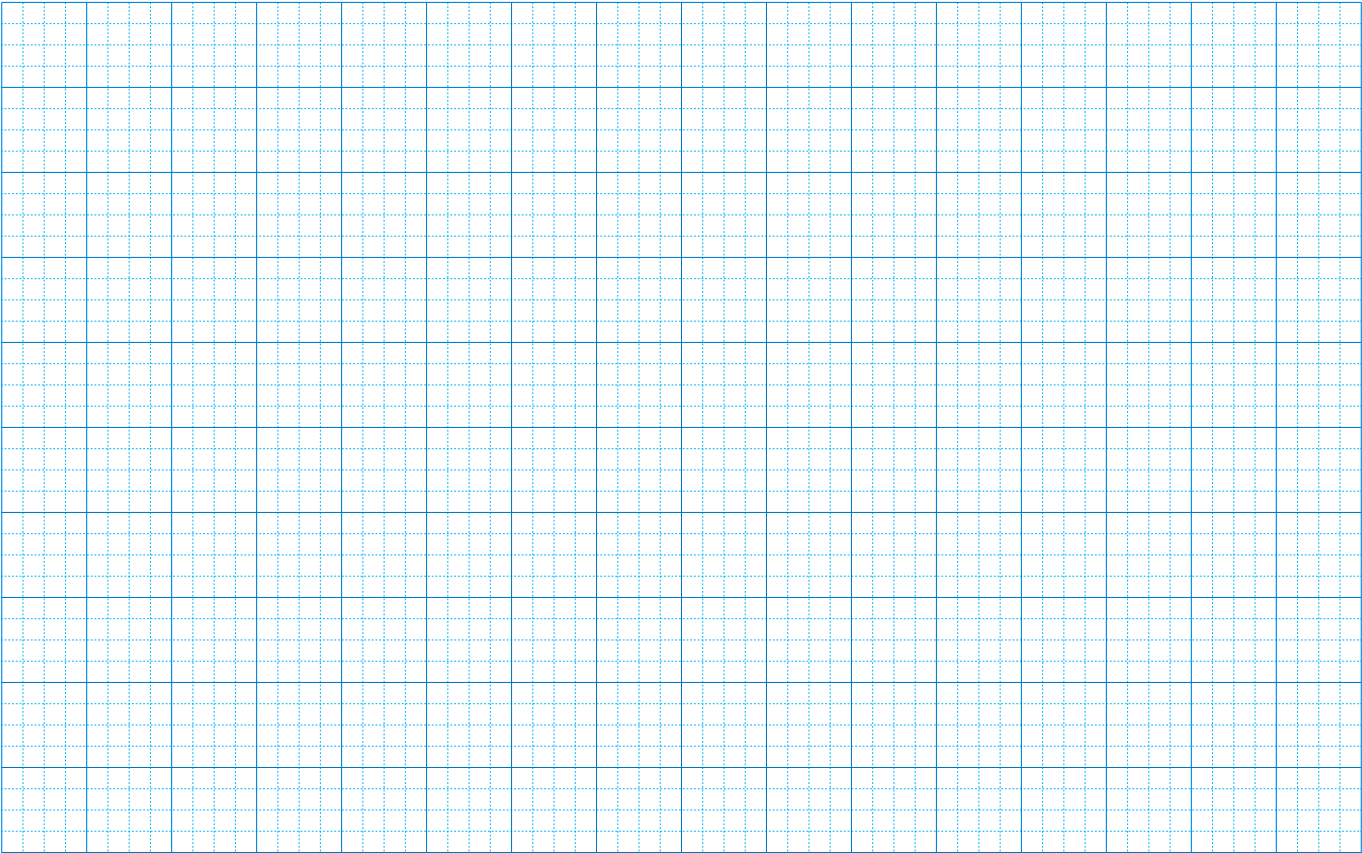 Rô bốt
Sài Gòn là xứ ngựa xe
Mỹ An là xứ xuồng ghe dập dìu.
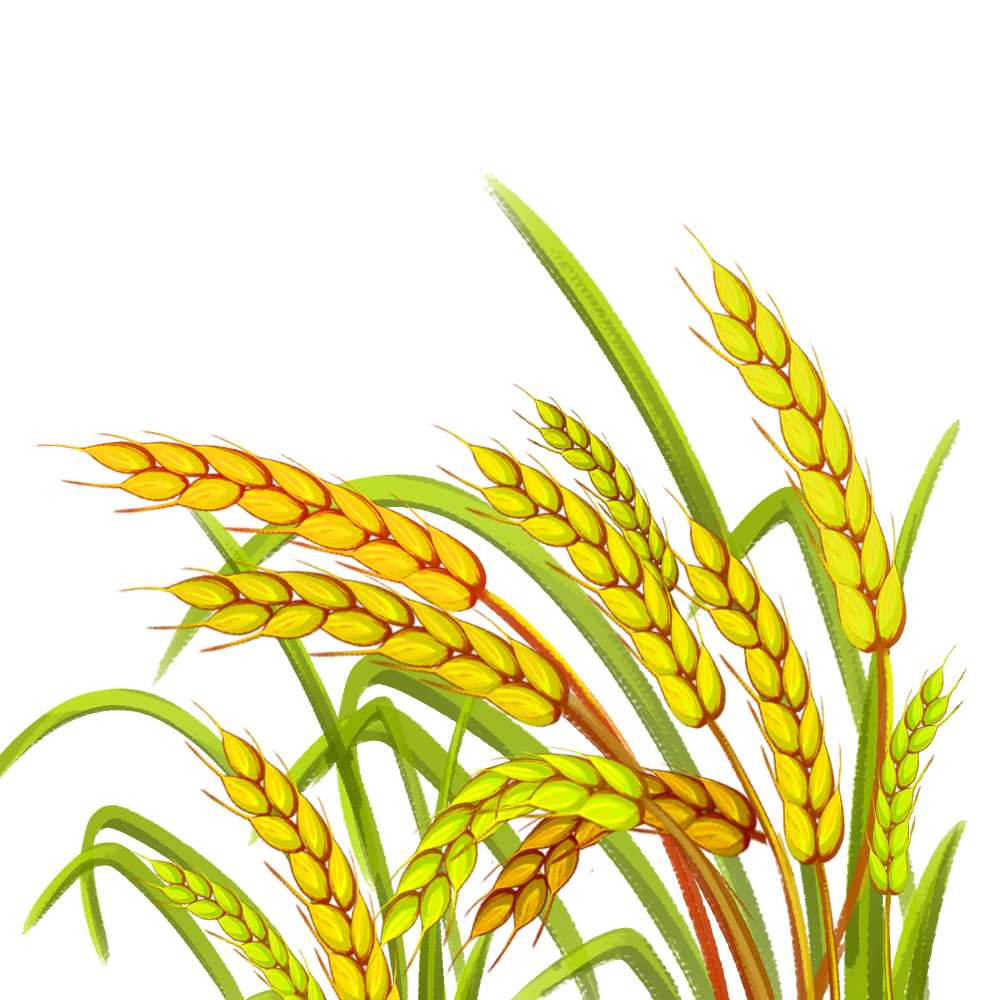 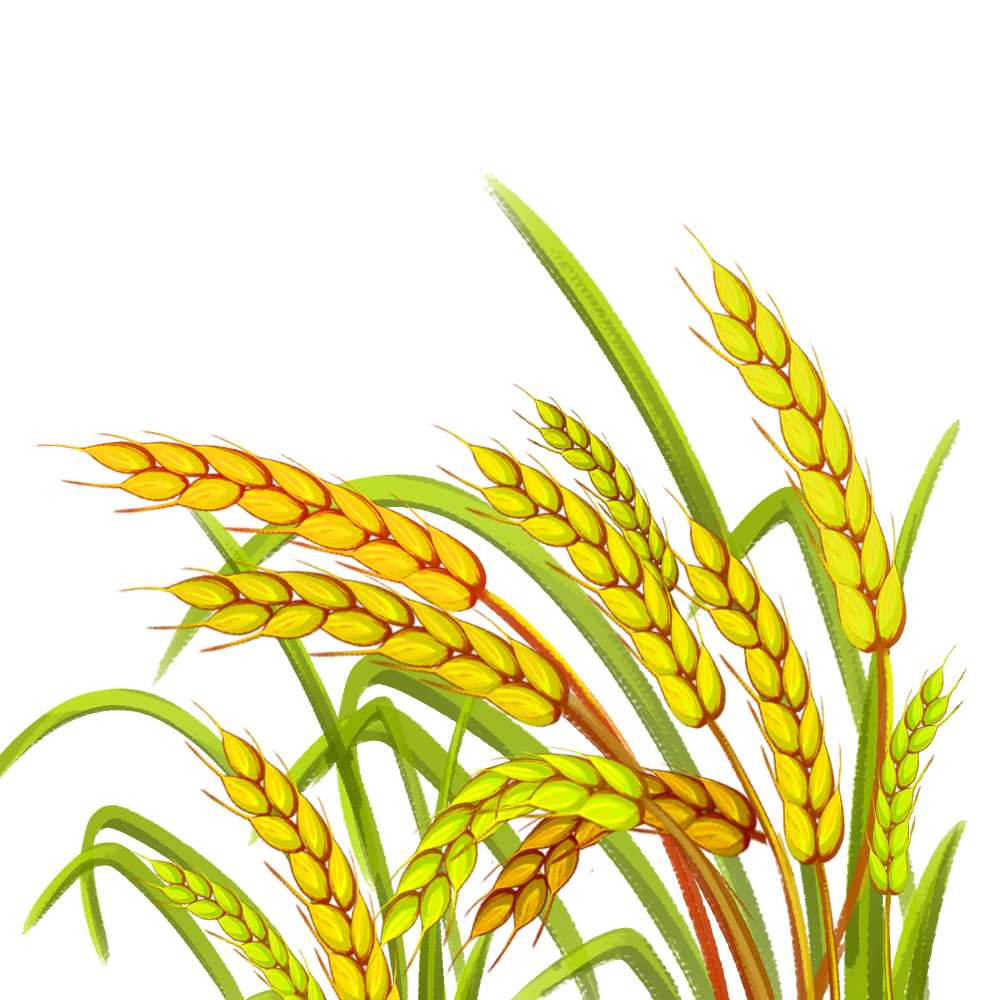 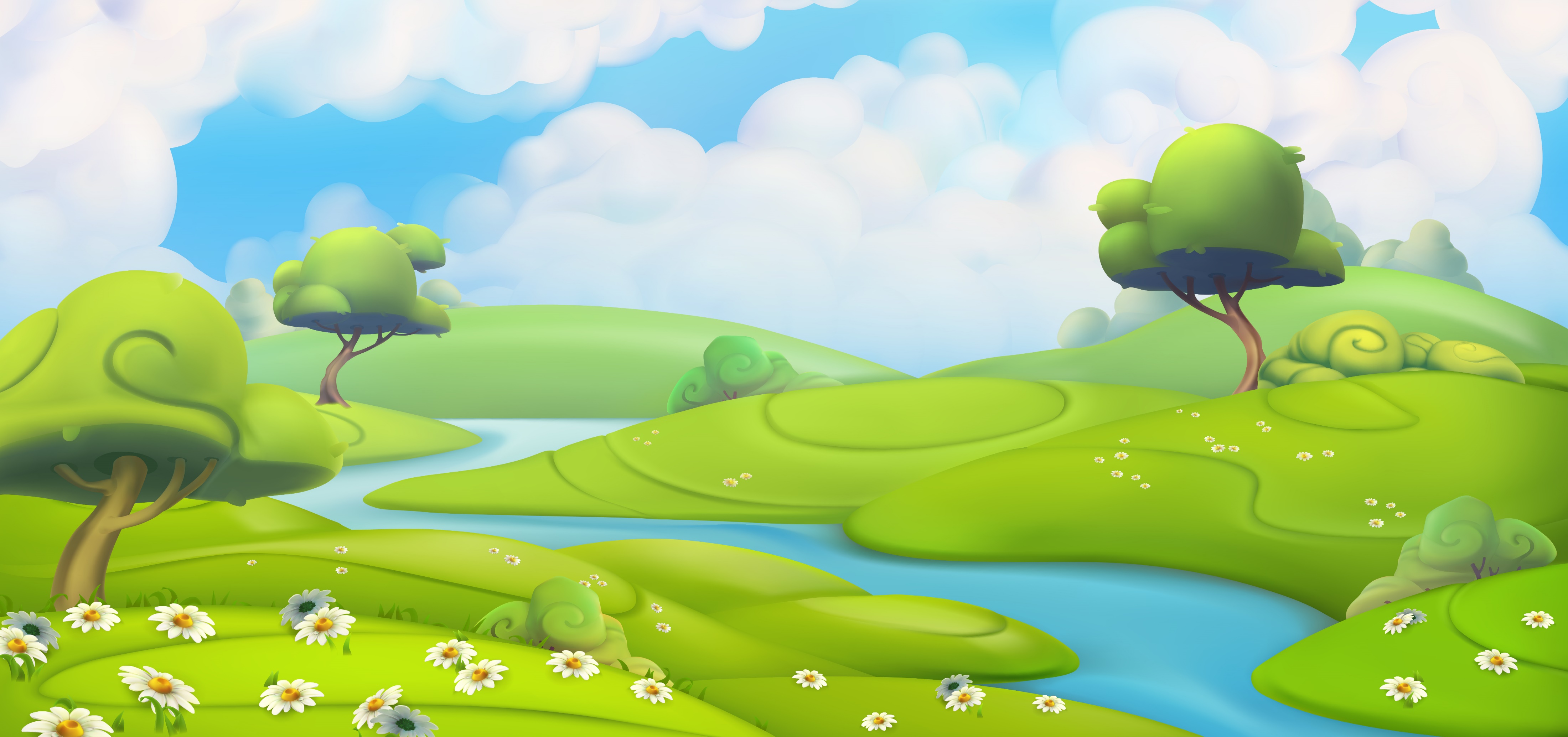 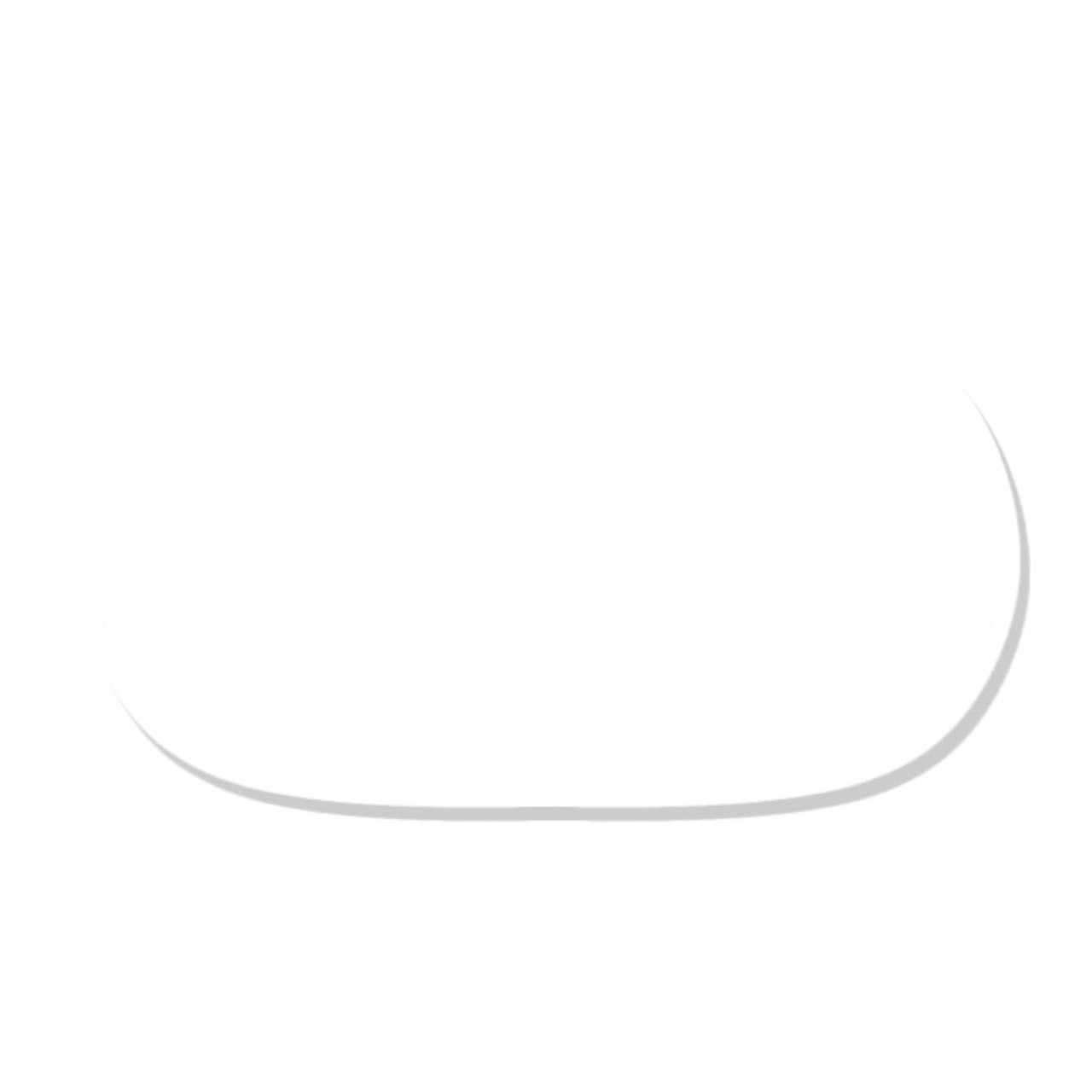 Dặn dò
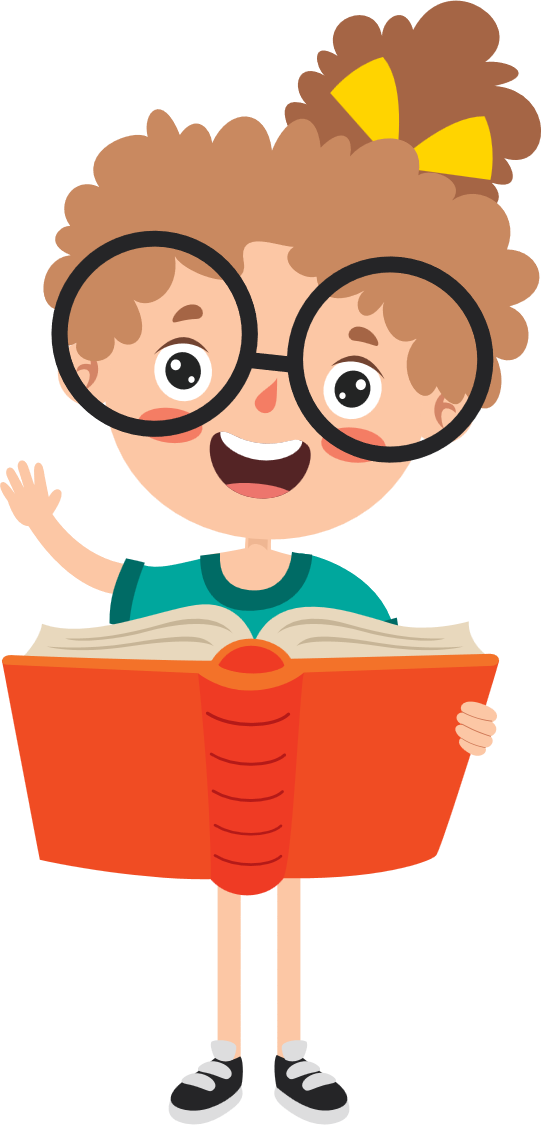 - Luyện viết các chữ hoa đã học trong bài.
- Thực hiện các phần viết ở nhà trong vở Tập viết.
- Chuẩn bị bài học sau:…
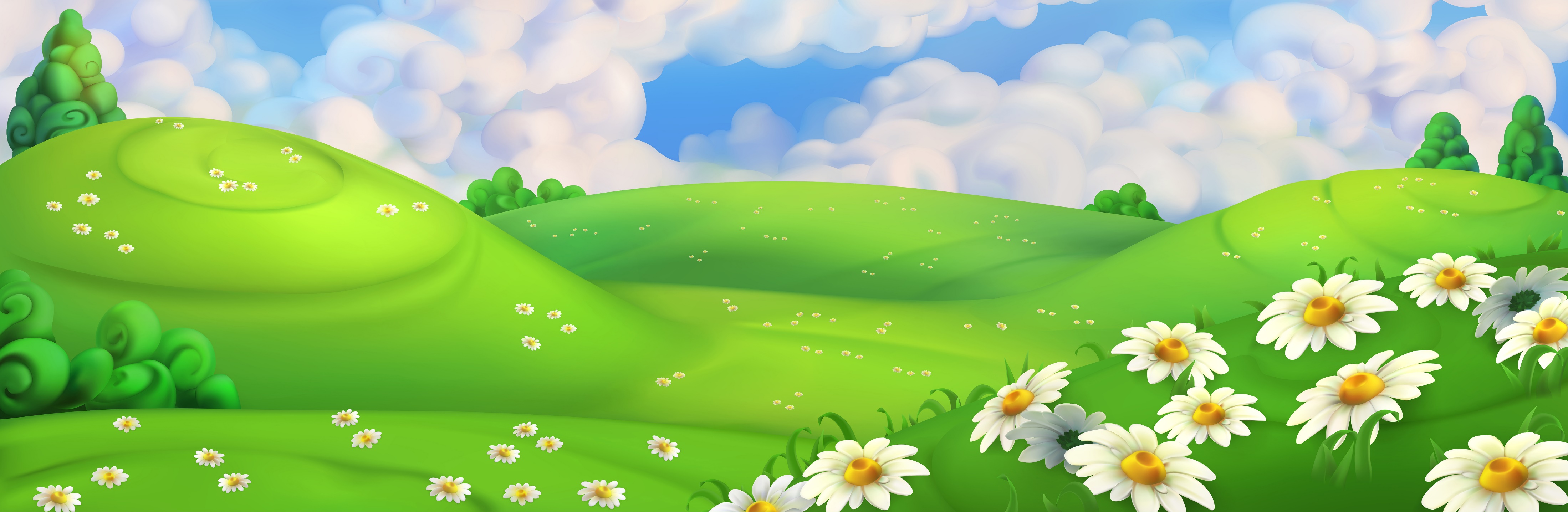 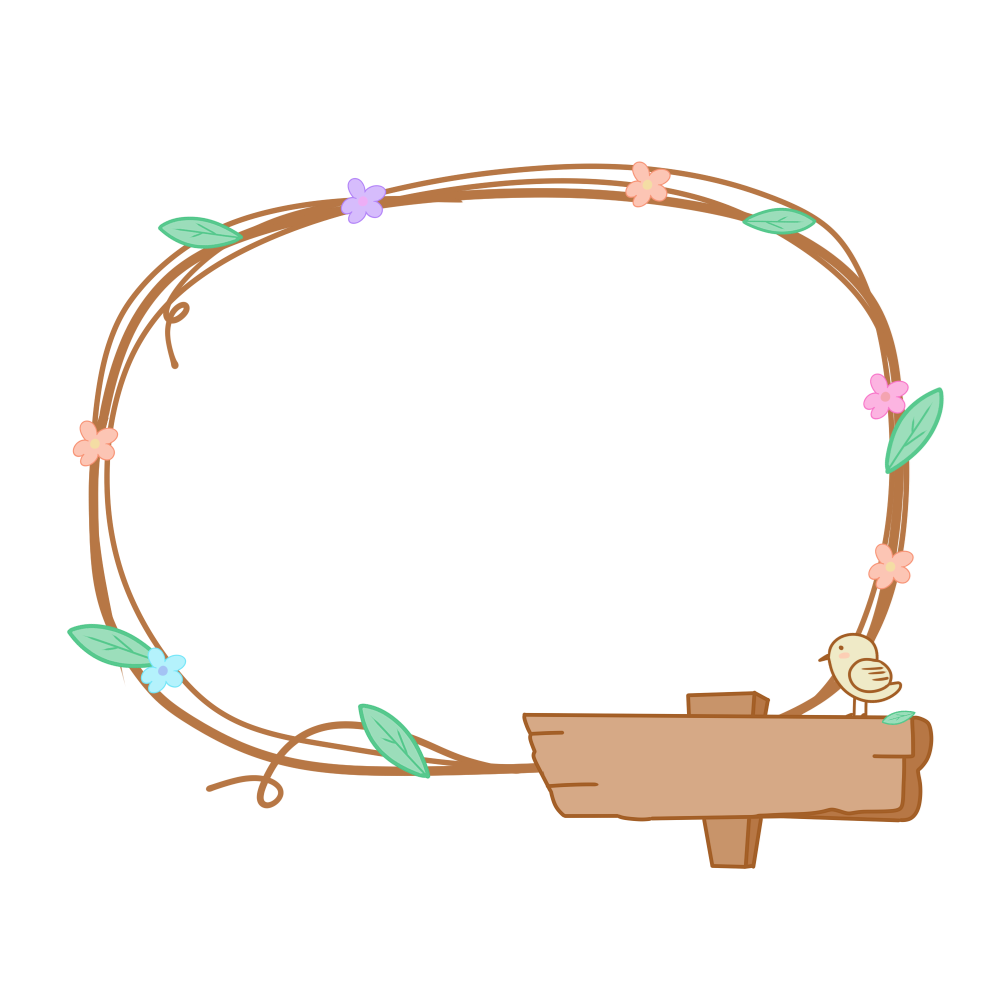 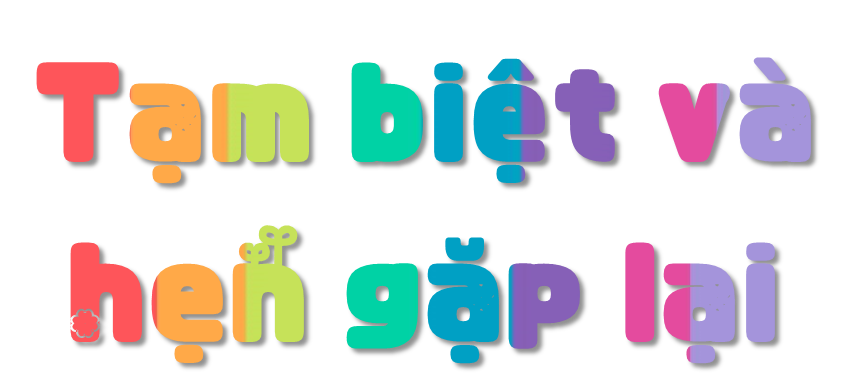 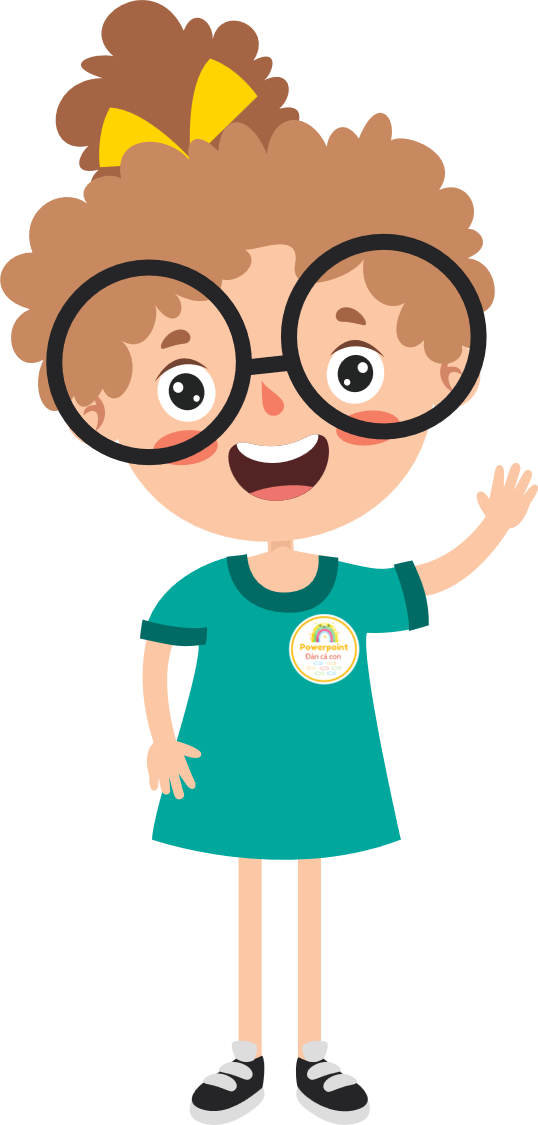 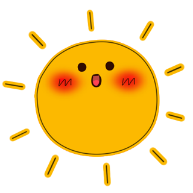 TẬP VIẾT